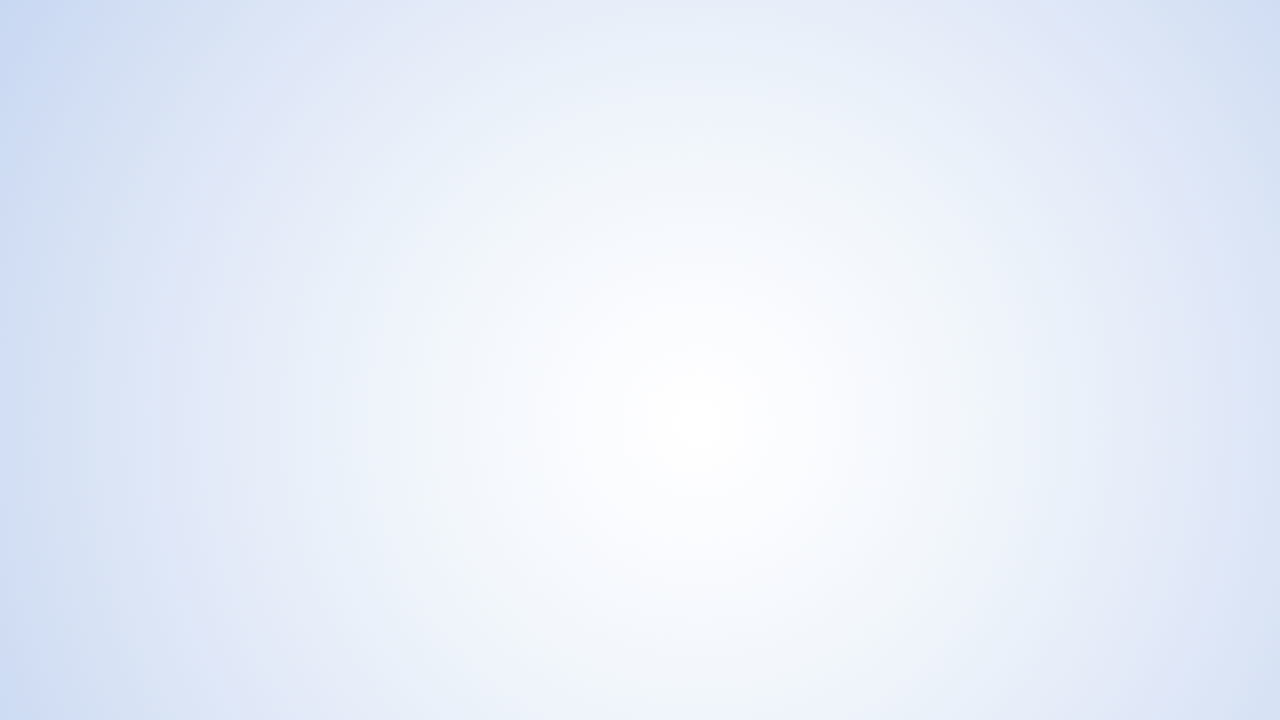 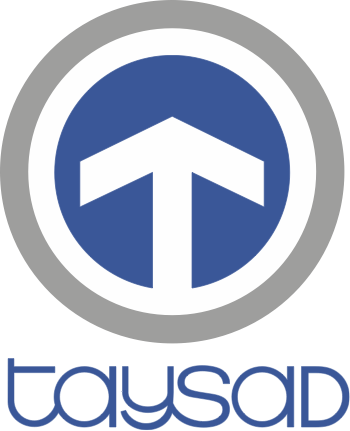 İZMİR ÜYE TOPLANTISI
HOŞ GELDİNİZ
15 Nisan 2015
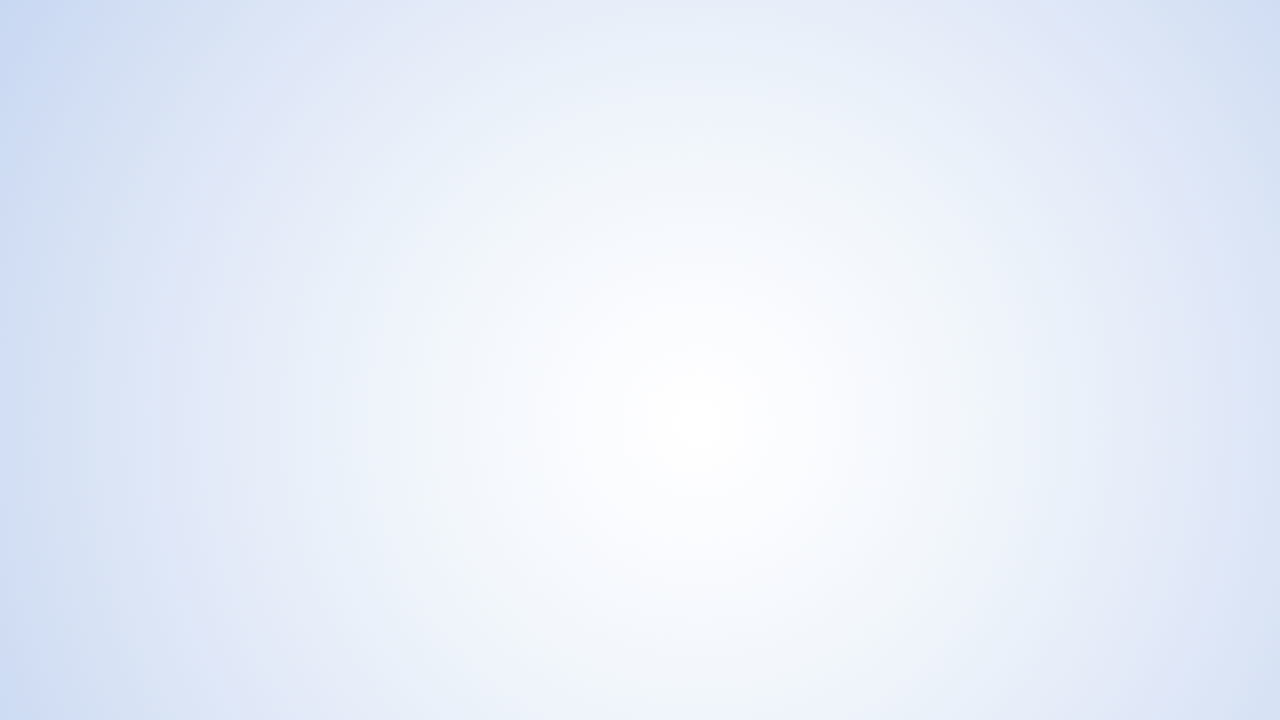 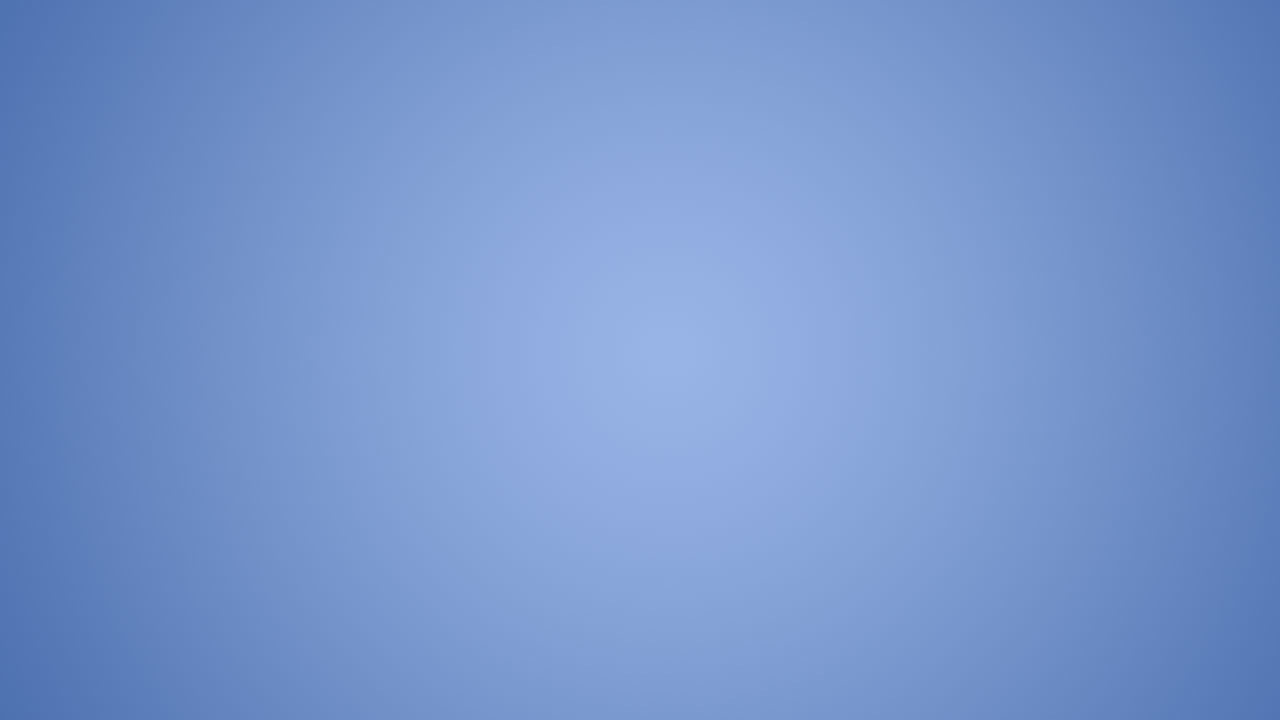 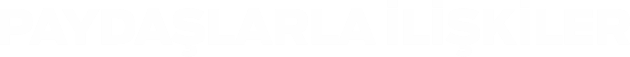 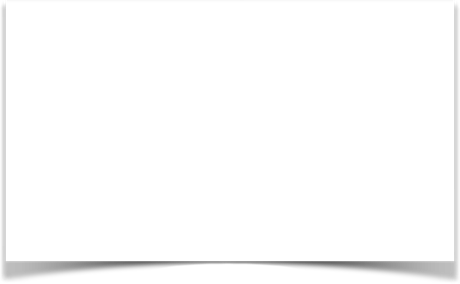 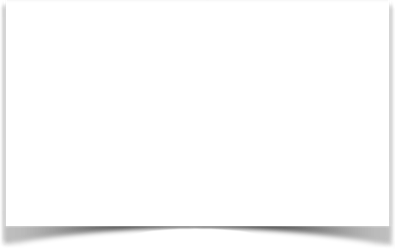 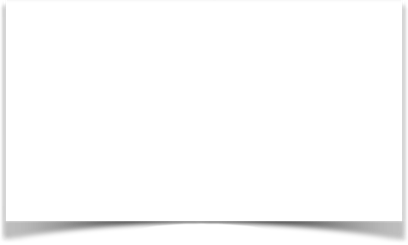 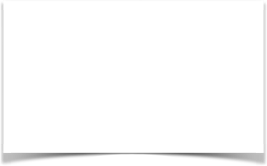 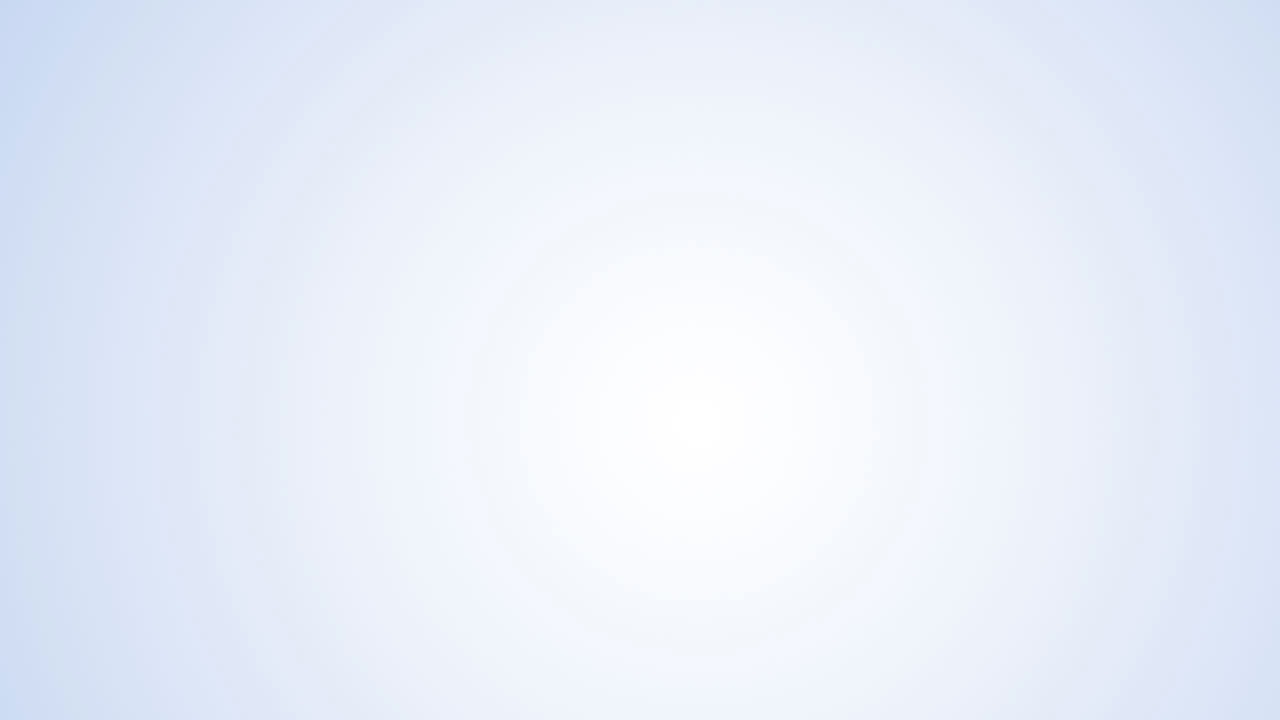 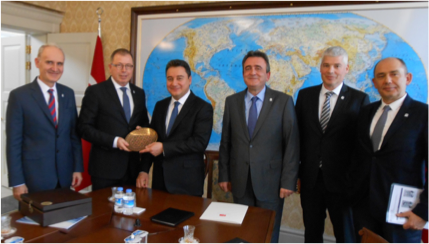 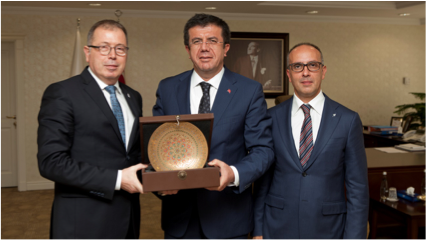 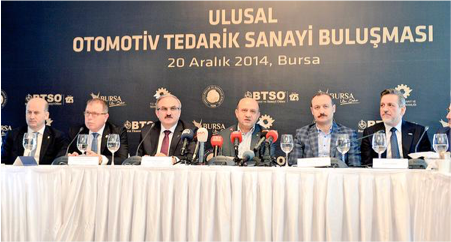 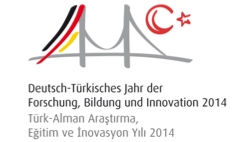 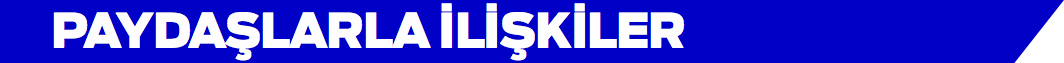 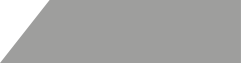 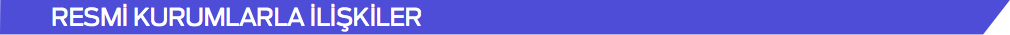 Kamu, Üniversite ve Sanayi İşbirliği Çalıştayı
Ar-Ge Merkezleri Performans Değerlendirmesi ve Teknoloji Transfer Ofisleri İle İşbirliği Çalıştayı
Türkiye Otomotiv Sektörü Strateji Belgesi ve Eylem Planı (2015-2018) Hazırlık Çalıştayı
Başbakan Yardımcısı Ali Babacan Ziyareti
Ekonomi Bakanı Nihat Zeybekçi Ziyareti
Ulusal Otomotiv Tedarik Sanayi Buluşması
Türk-Alman Bilim Yılı Etkinlikleri
Bilim, Sanayi ve Teknoloji Bakanlığı MARTEK Toplantıları
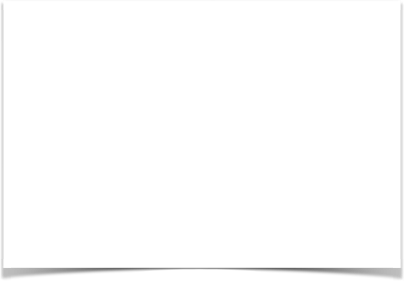 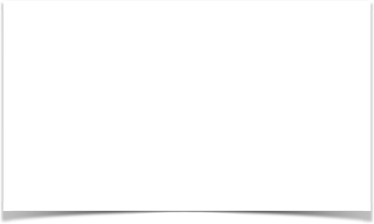 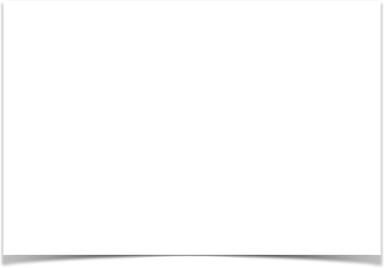 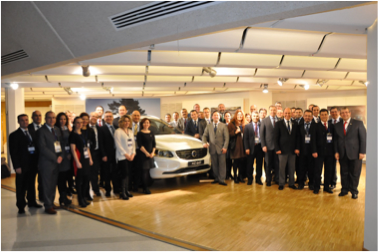 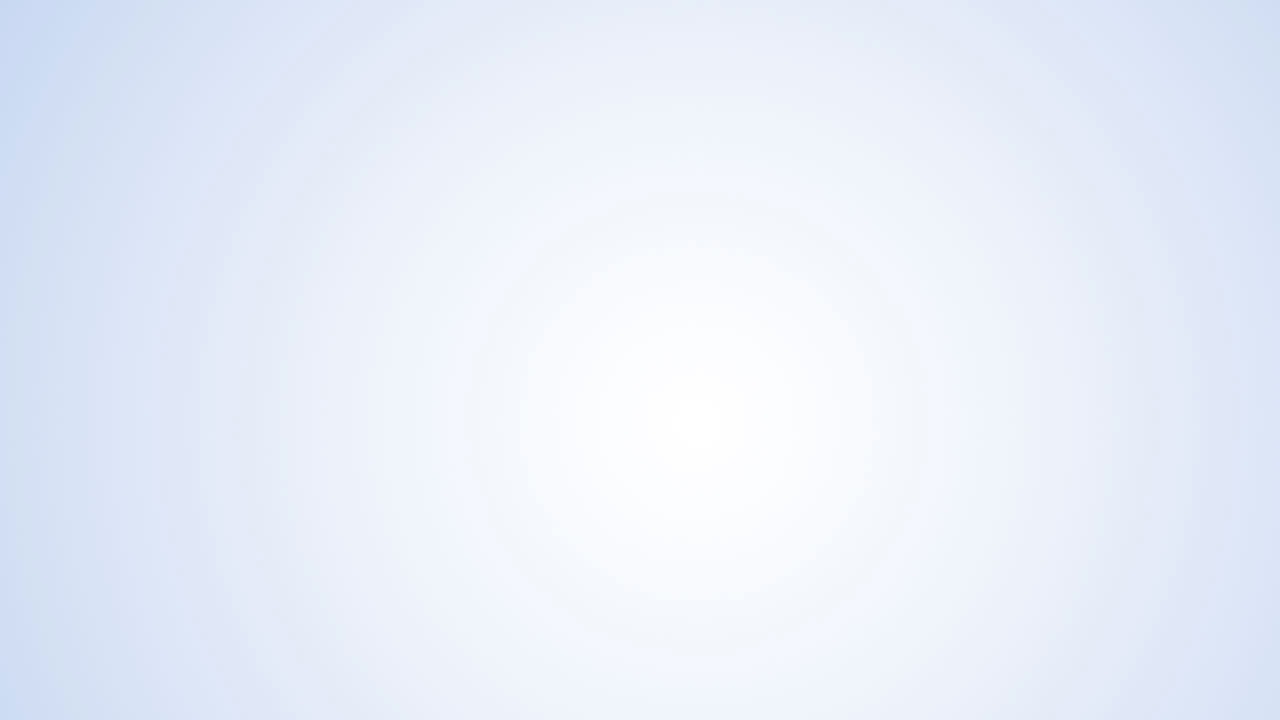 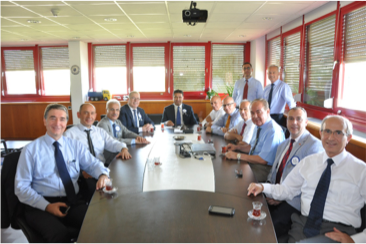 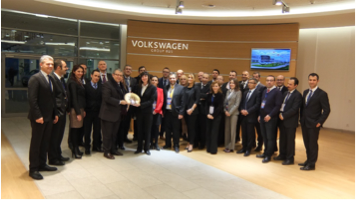 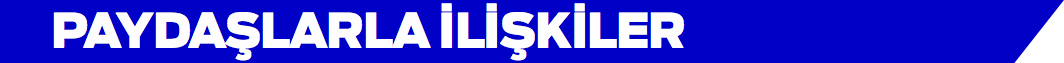 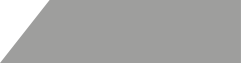 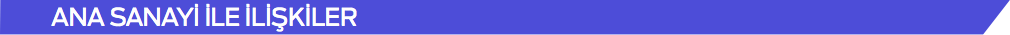 Tofaş Tedarikçi Bilgi Paylaşım Toplantısı,
Volvo Car İsveç Sektörel Ticaret Heyeti Programı
Daimler Tedarikçi Günü,
DAF-PACCAR Satın alma Heyetinin TAYSAD Ziyareti,
Ford Otosan Yeniköy Fabrikası Açılış Töreni, 
TOFAŞ Ziyareti,
Ford  Otosan Ziyareti ve İnönü Test Merkezi Açılış Töreni,
DAF Sektörel Ticaret Heyeti,
Jaguar Land Rover Satınalma Heyeti Türkiye Pazar Çalışması,
HONDA Ziyareti,
ISUZU Ziyareti,
VW Rusya Kaluga Sektörel Ticaret Heyeti.
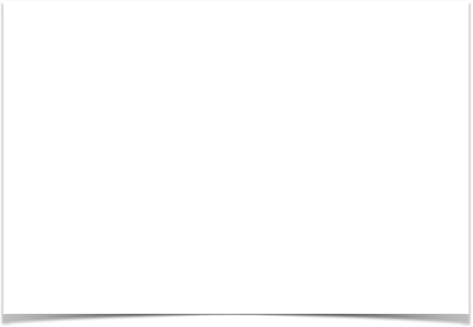 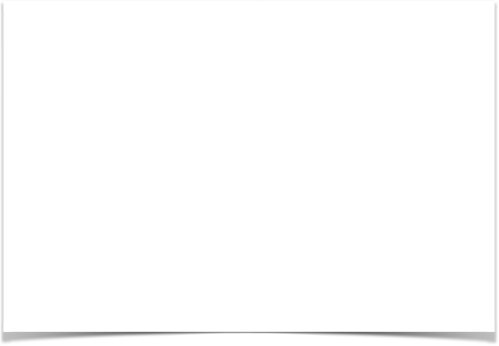 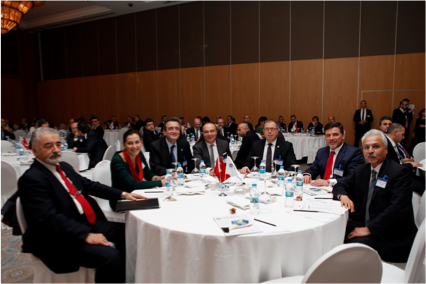 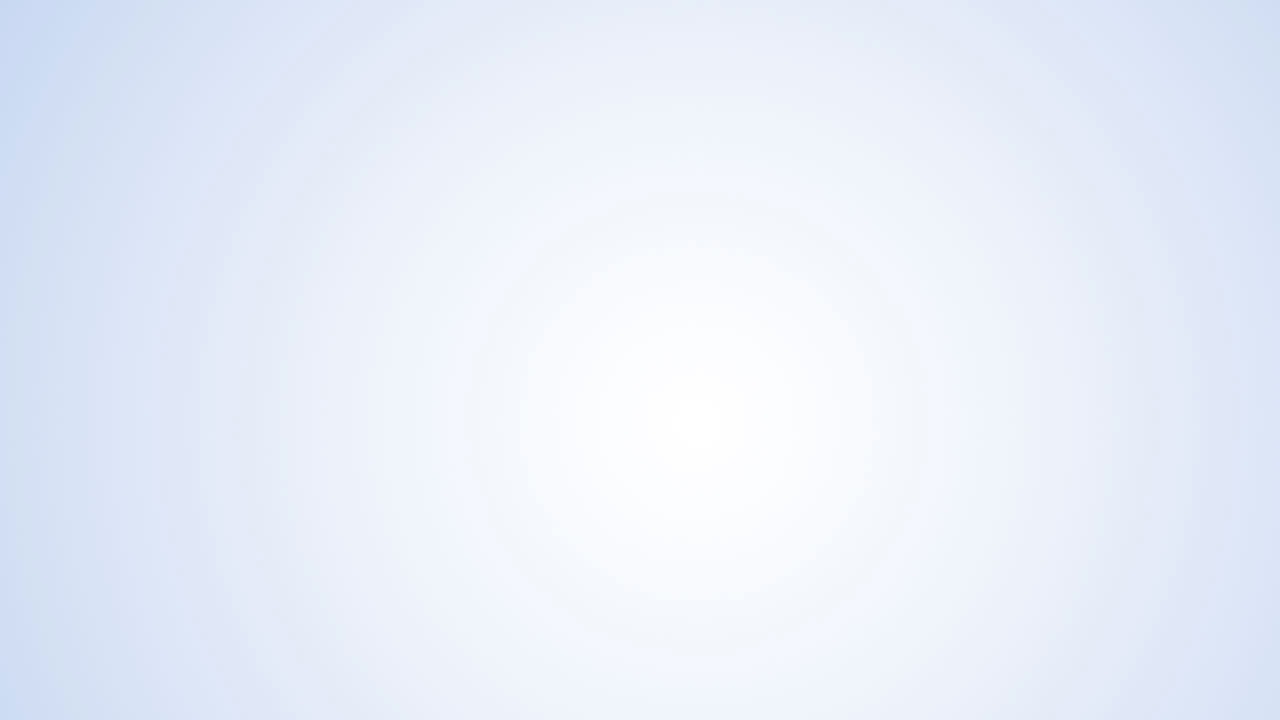 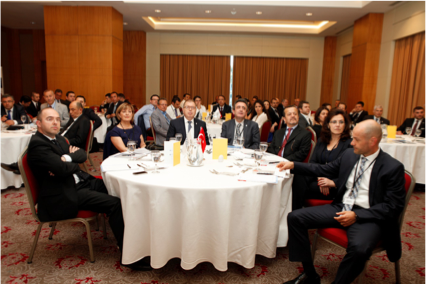 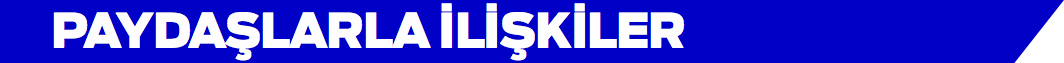 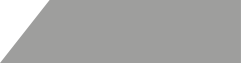 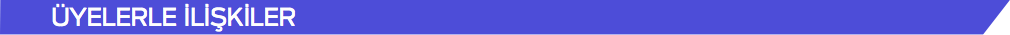 İzmir Üye Toplantıları, 
Bursa Üye Toplantıları,
İstanbul Üye Toplantısı,
ODAK Üye Buluşmaları,
Bursa - 2014
İzmir - 2015
İstanbul -2015
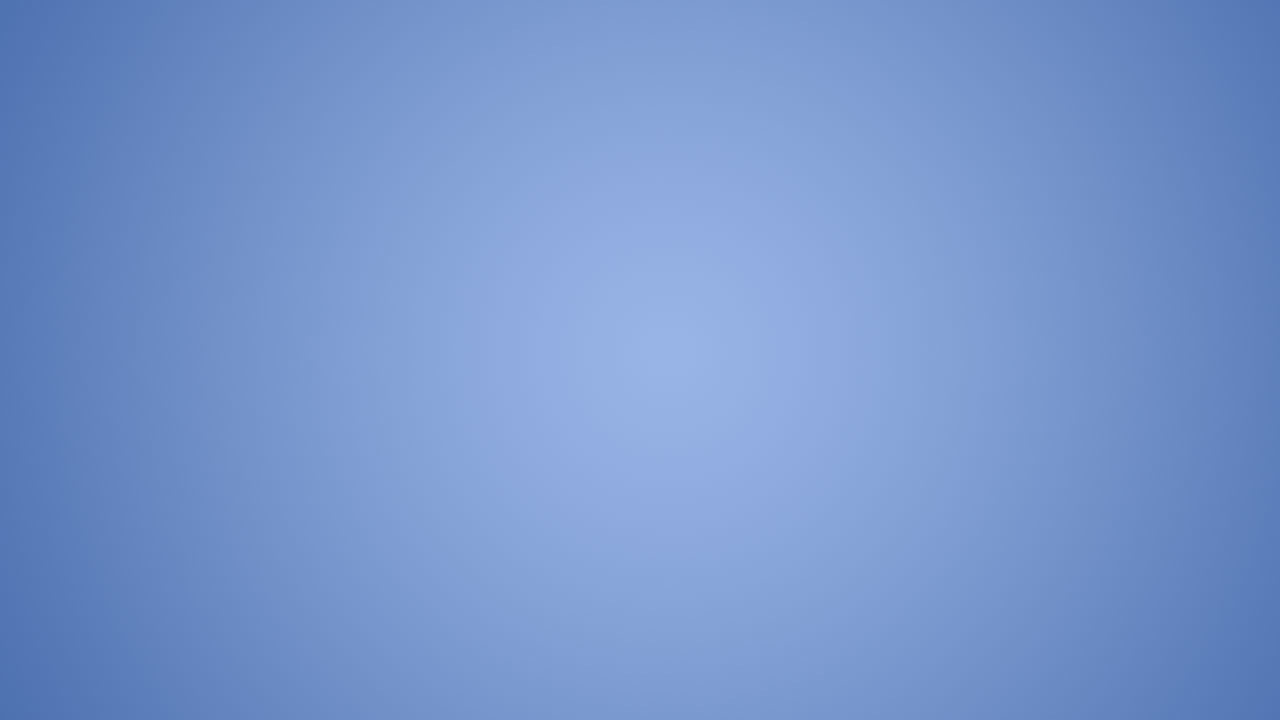 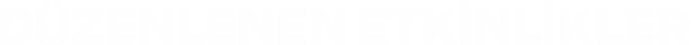 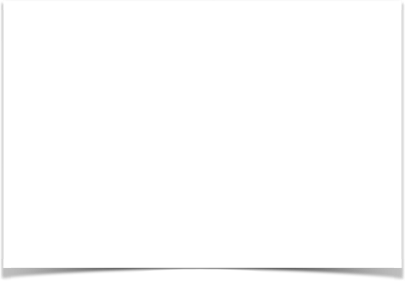 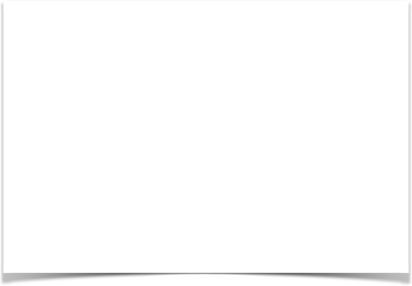 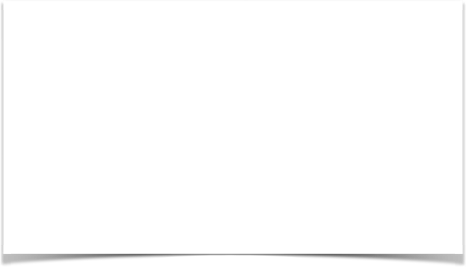 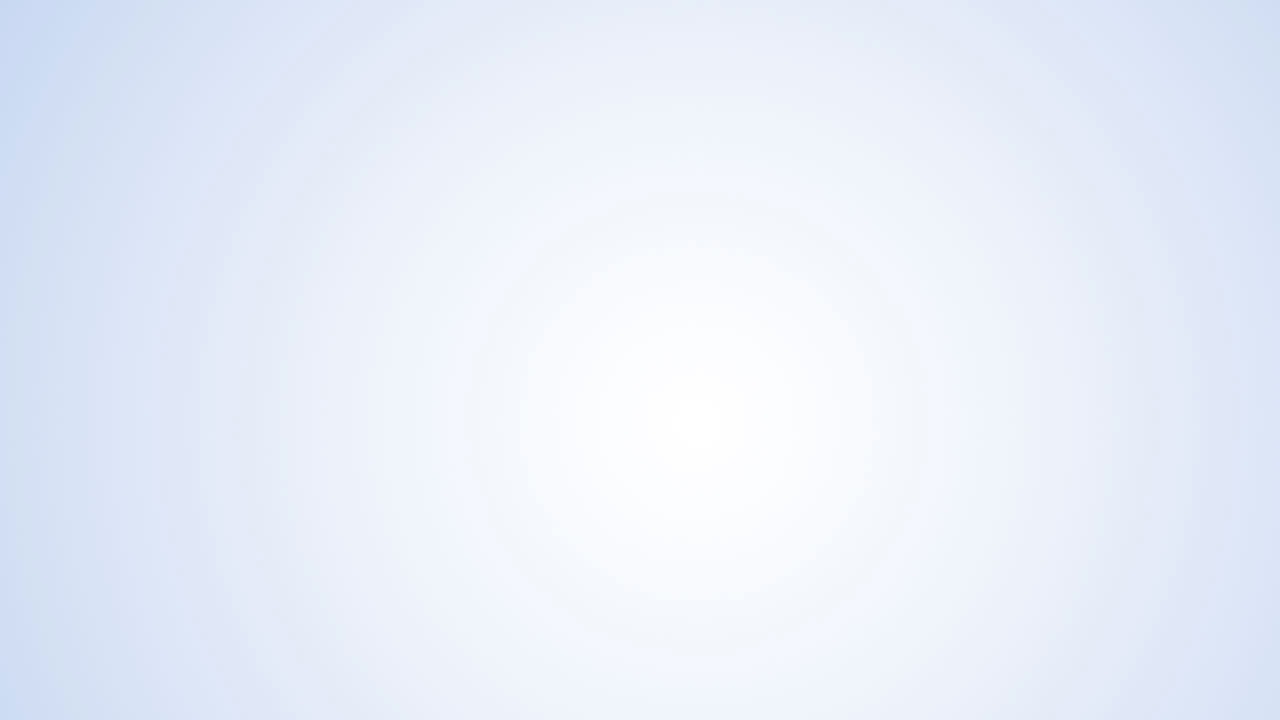 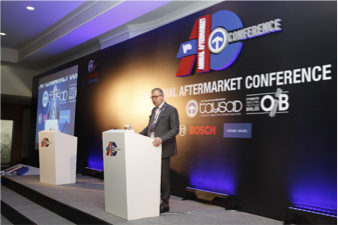 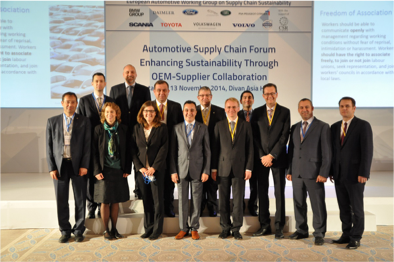 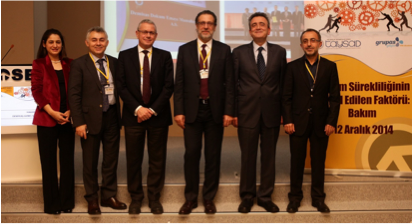 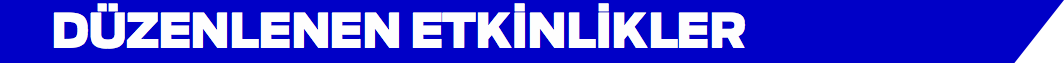 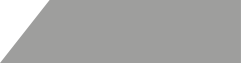 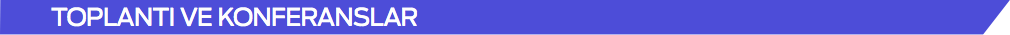 5. Aftermarket Konferansı,
Çalışan Memnuniyeti Anket Çalışması Tanıtım Toplantıları,
4. Ulusal Kalıp Üreticileri Semineri, 
Türk - Japon İş Konseyi Toplantısı,
CSR Europe Tedarik Zincirinde Sürdürülebilirlik Forumu,
CMS &TAYSAD Marka Konferansı,
Continental Tedarikçi Günü,
Bakım Konferansı,
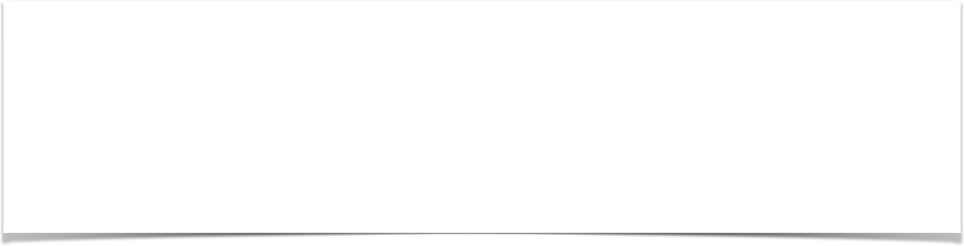 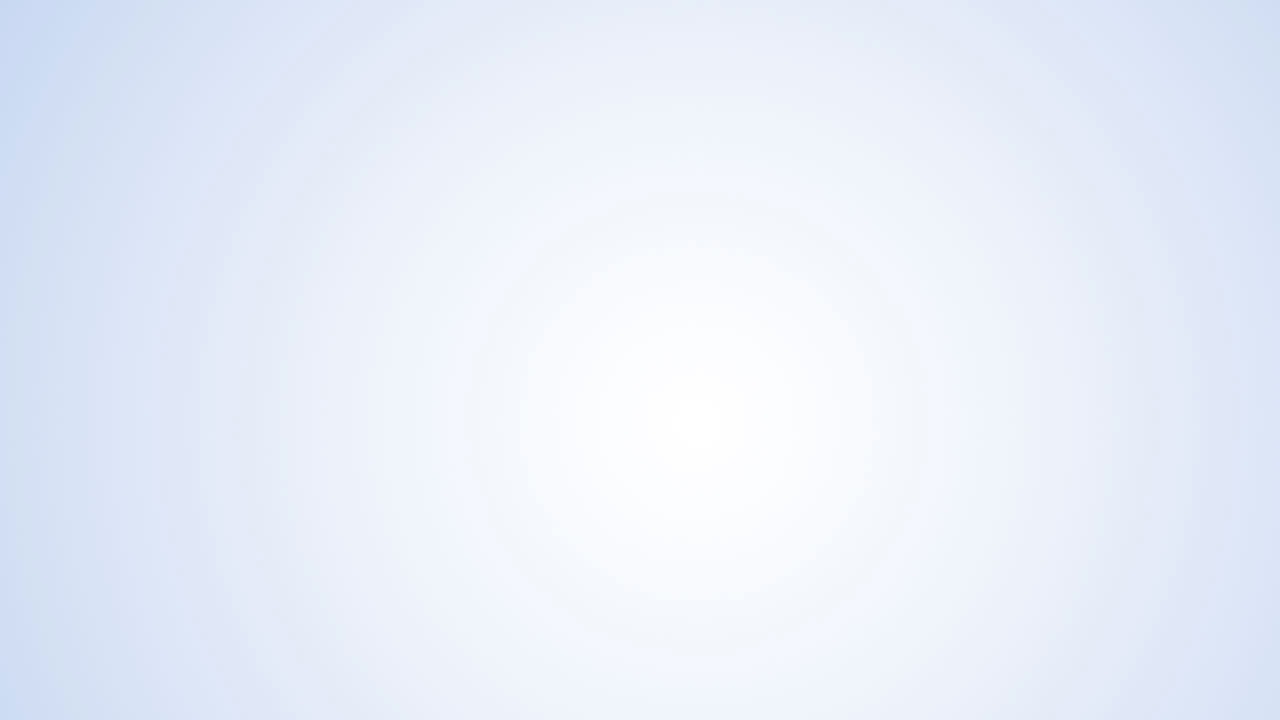 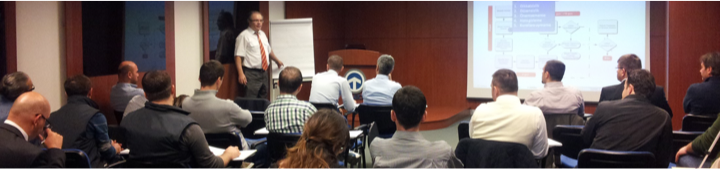 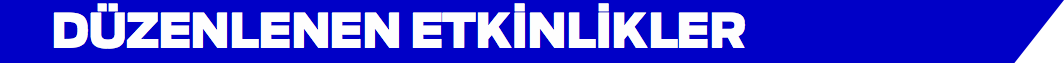 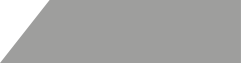 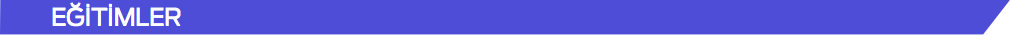 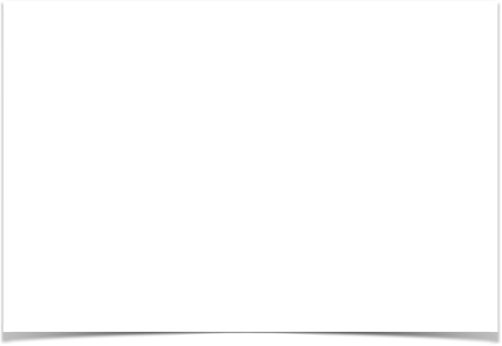 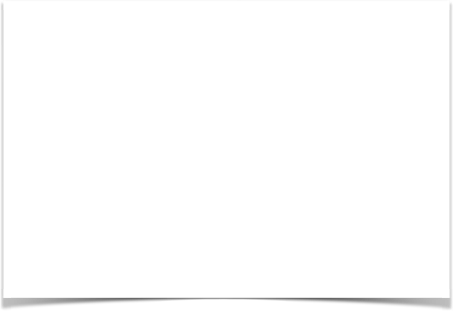 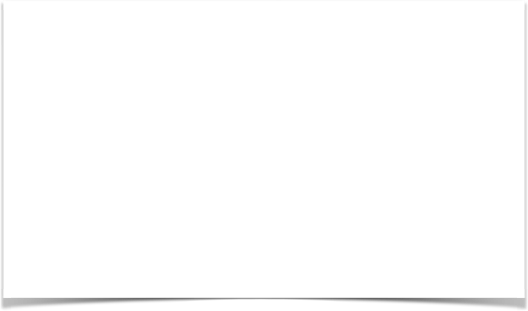 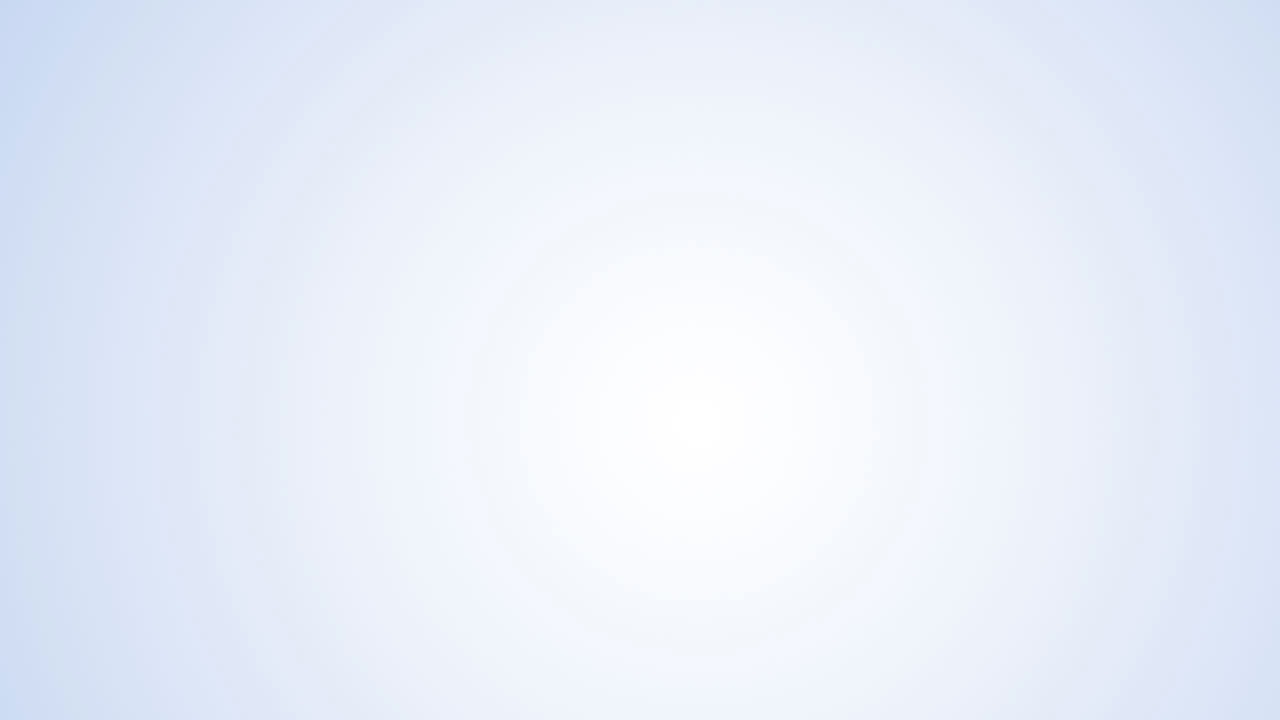 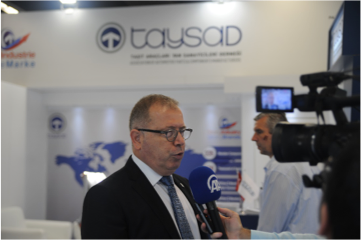 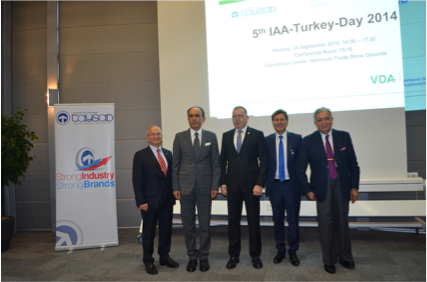 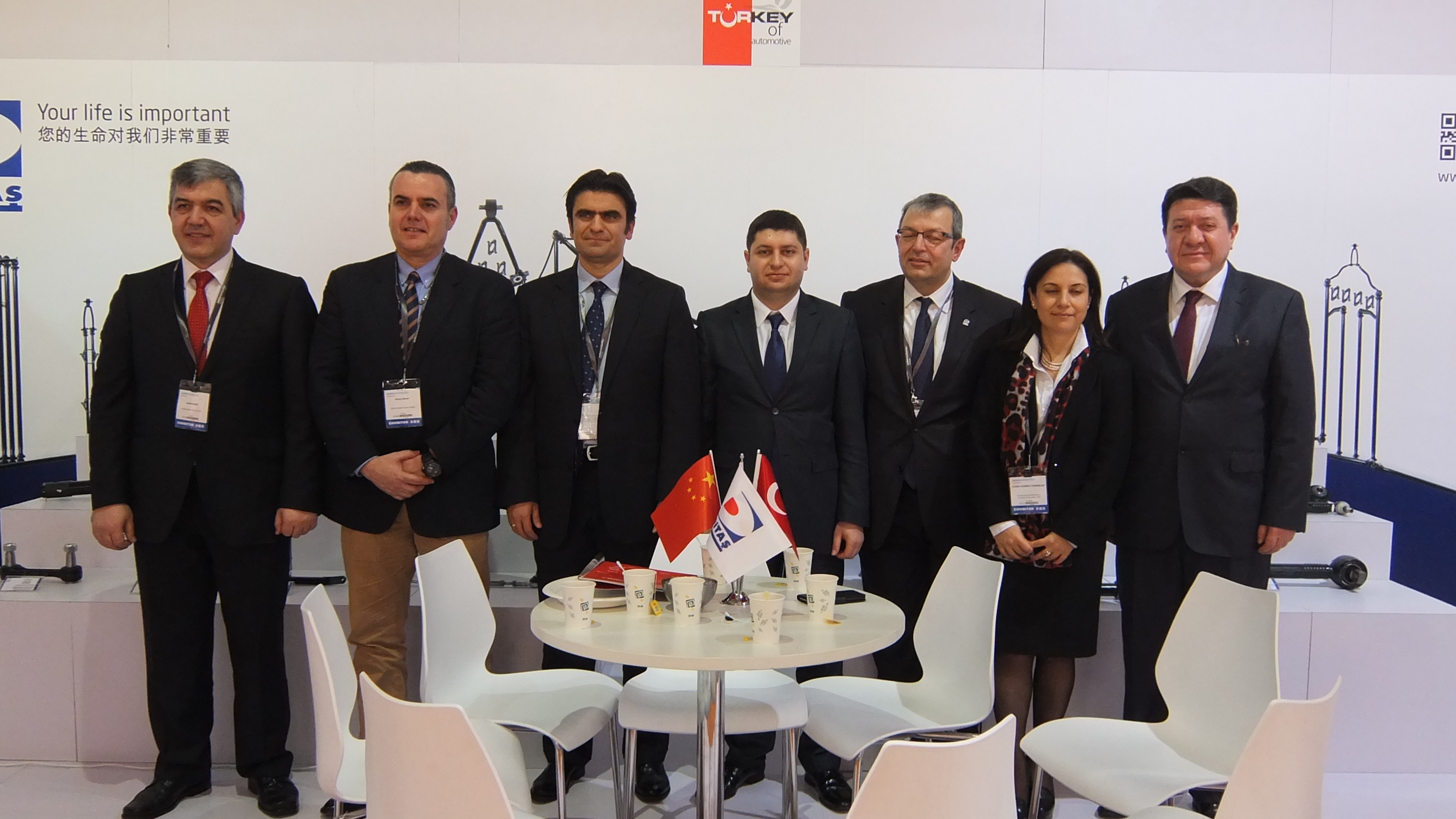 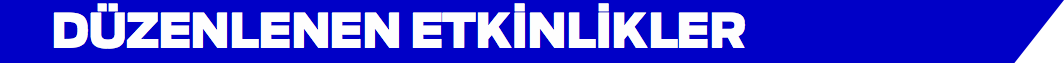 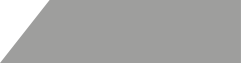 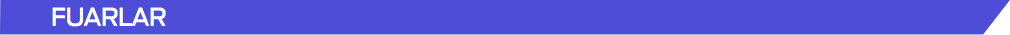 Automechanika İstanbul 2014,
Automechanika Frankfurt 2014,
IAA Hannover Ticari Araçlar Ve Yan Sanayi Fuarı,
5. IAA  Türk Günü Konferansı,
Automechanika Şangay Fuarı 2014,
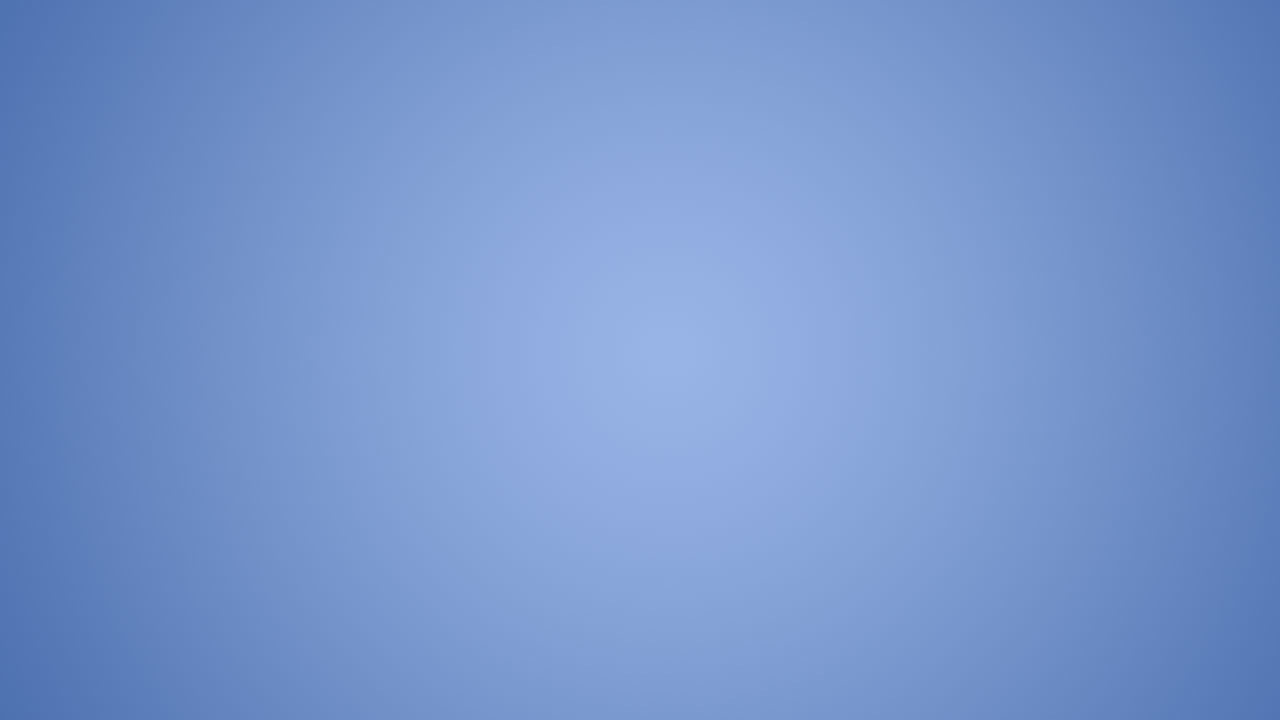 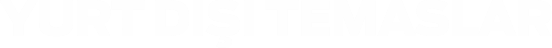 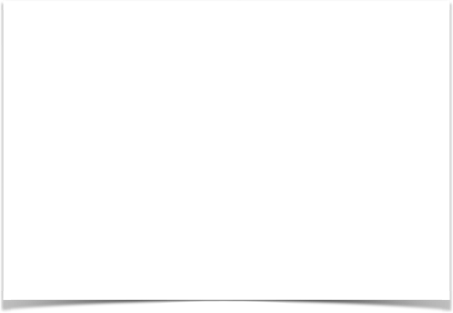 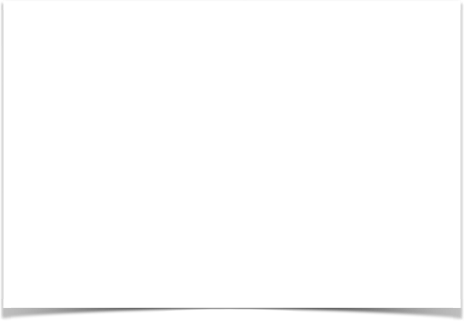 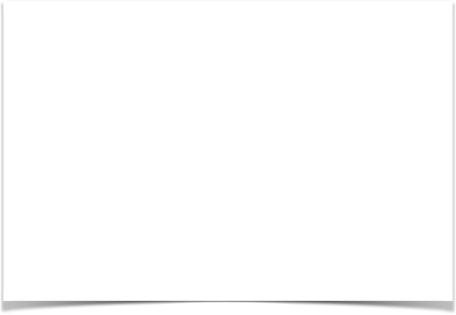 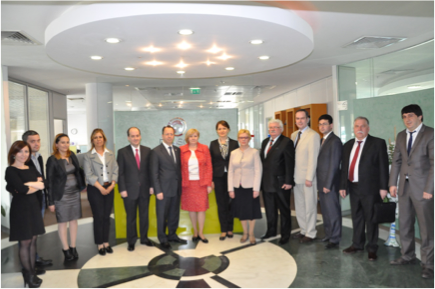 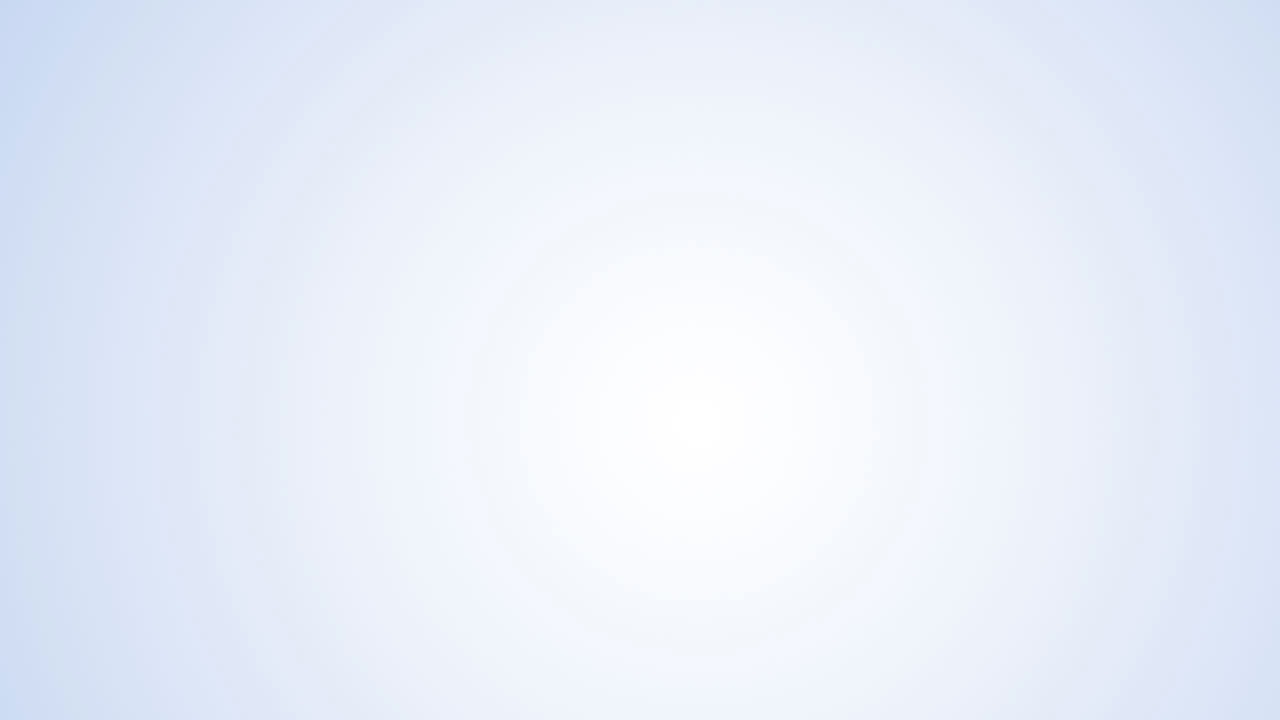 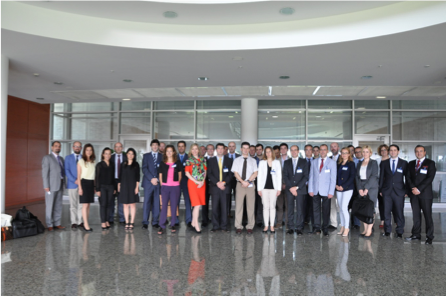 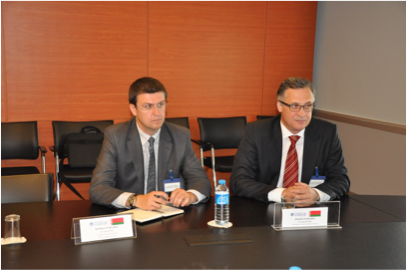 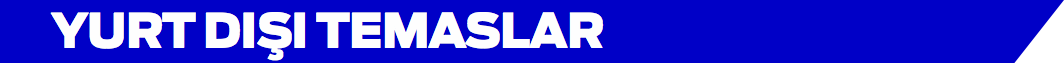 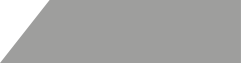 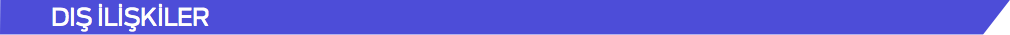 Alman Ticaret ve Yatırım Kurumları TAYSAD Ziyareti,
Rusya Federasyonu Mari El Cumhuriyeti Heyeti,
CLUSTARS Küme Kıyaslama Çalışması,
İspanya Bask Bölgesi Heyeti’nin Ziyareti,
Belarus Cumhuriyeti Büyükelçisi ve Ticaret Heyeti,
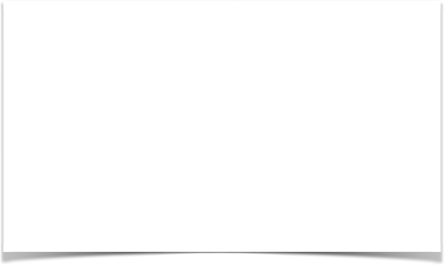 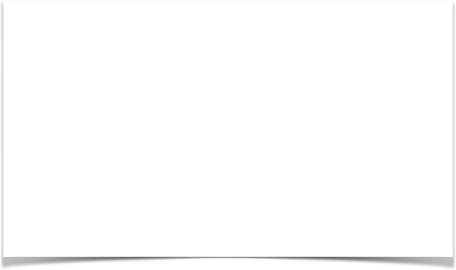 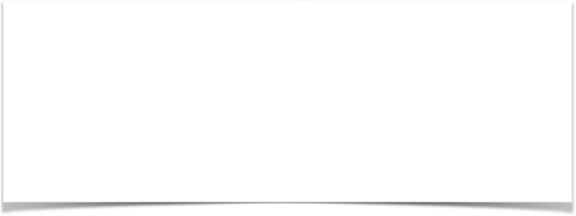 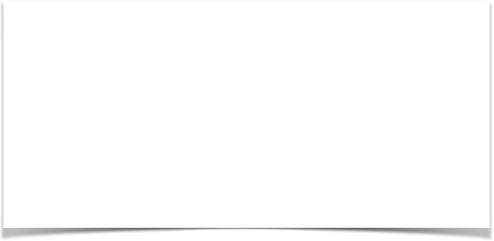 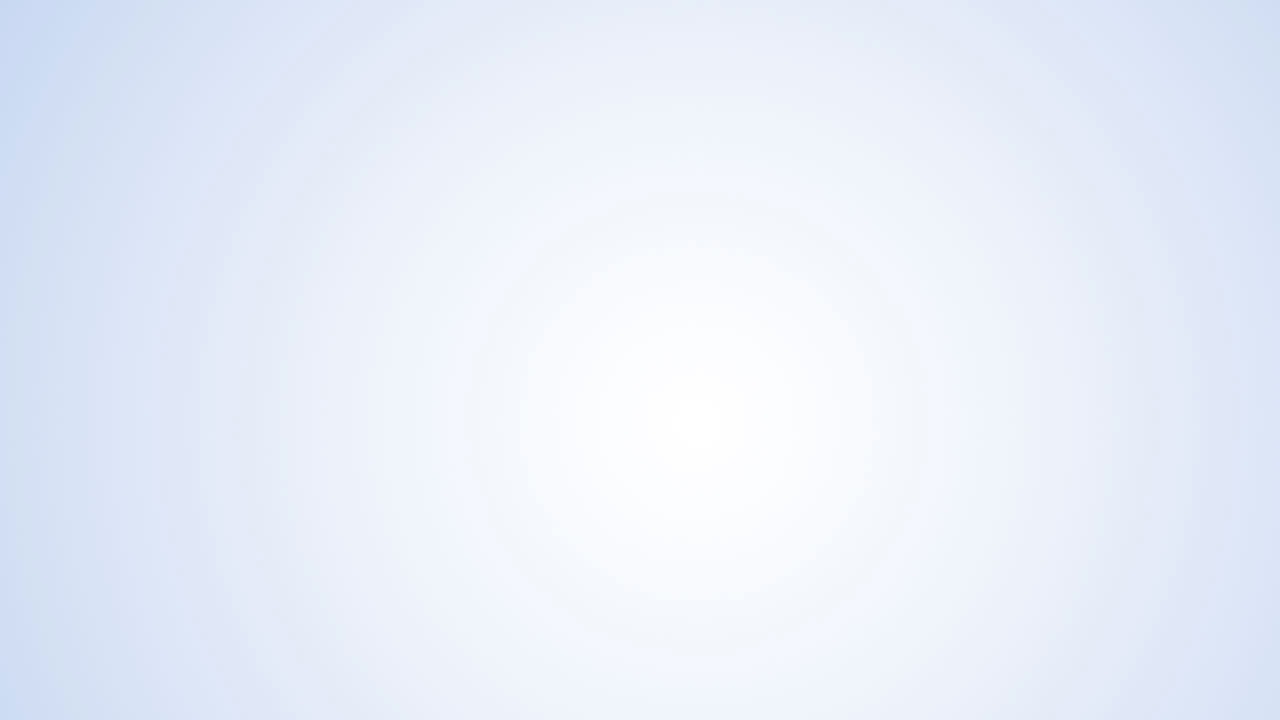 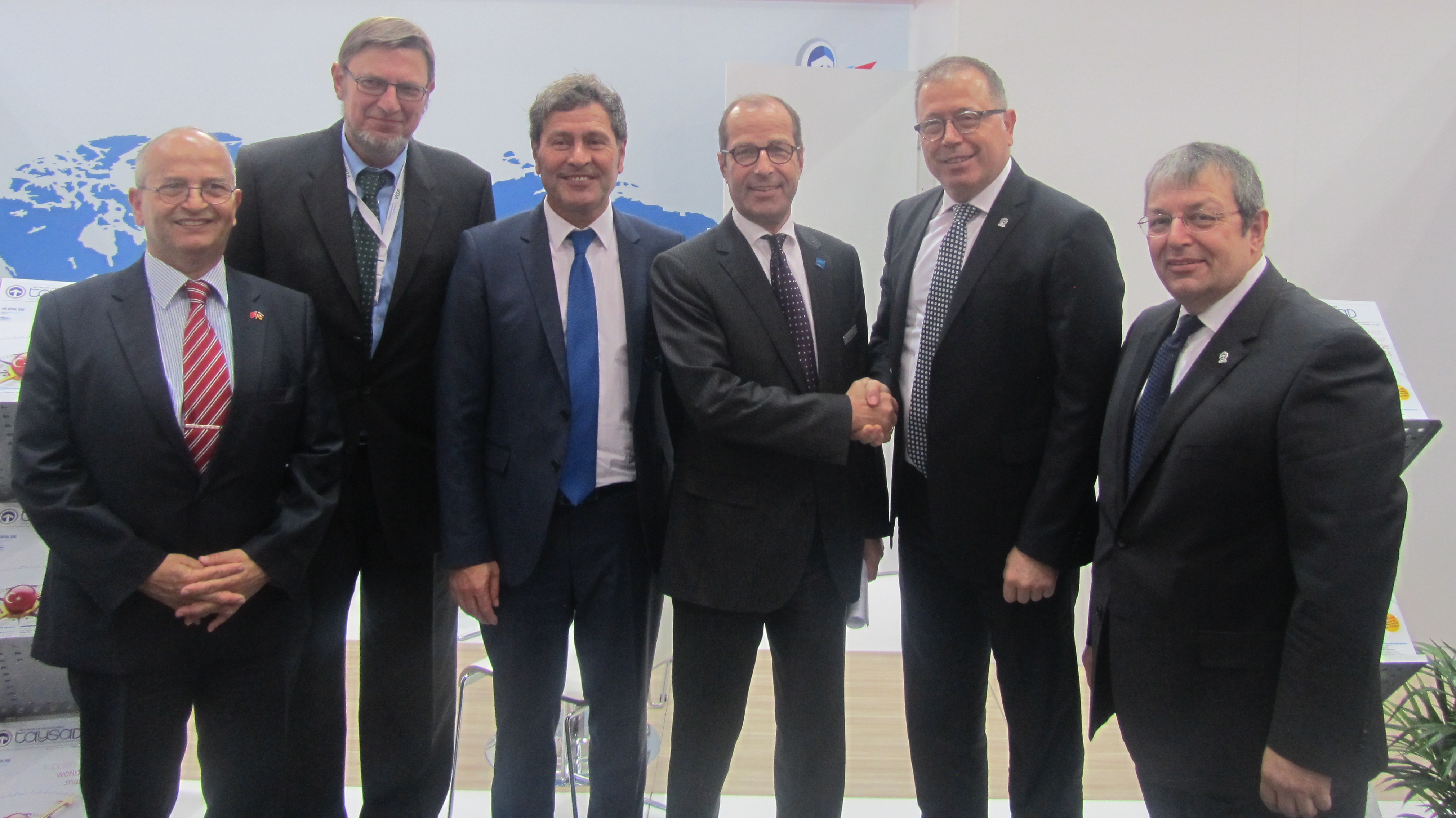 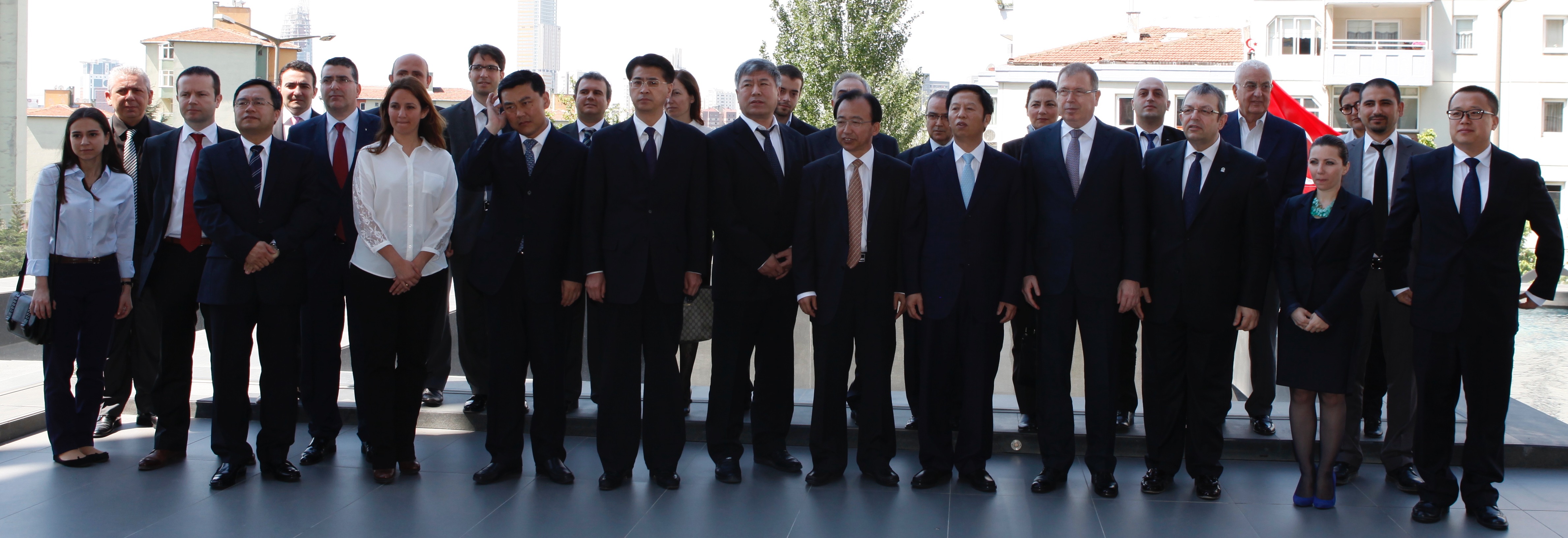 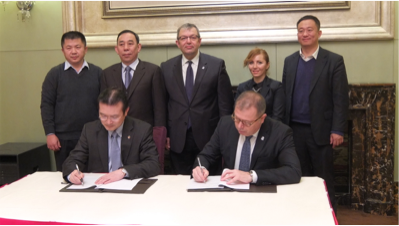 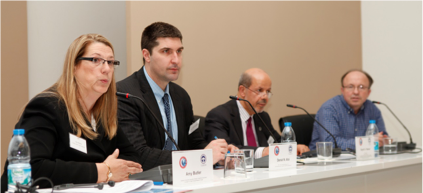 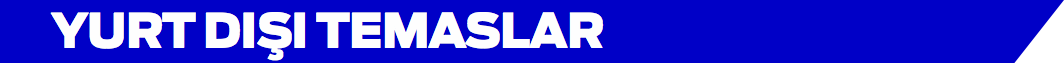 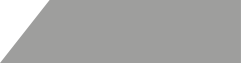 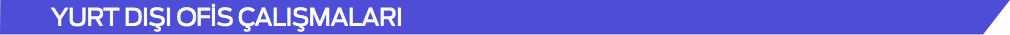 ALMANYA OFİSİ
Lobi Çalışmaları,
Fuarlar,
Konferanslar,
Toplantılar,
ÇİN OFİSİ
SINOTRUK VIP Satınalma Heyeti,
Şangay Uluslararası Yatırım Zirvesi,
TAYSAD - ÇİN Shenyang Bölgesi İşbirliği Anlaşması,
CEDZ Sanayi Bölgesi - TAYSAD  İşbirliği Anlaşması,
TAYSAD - CAPAC İşbirliği Anlaşması,
ABD OFİSİ
ABD Teknoloji Günü,
ABD Seyahati Geri Bildirim Sempozyumu,
IOWA - ABD Yatırım Semineri,
AUTOCARE Toplantısı,
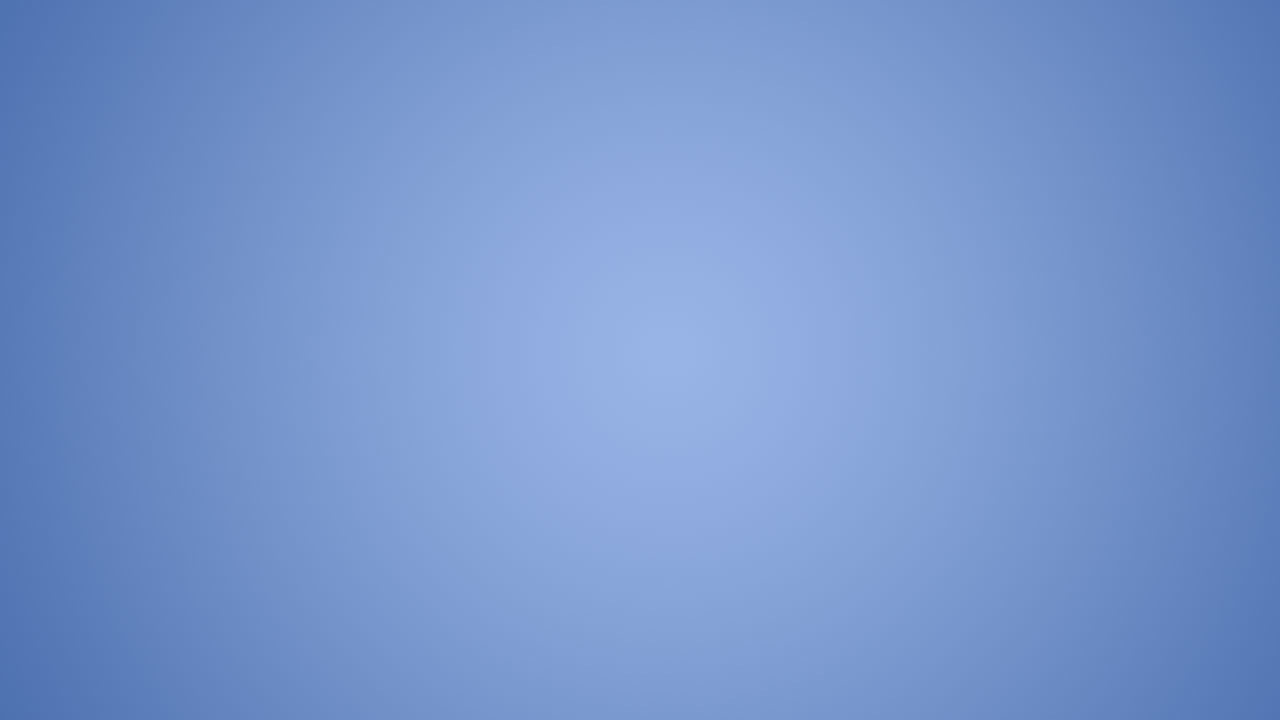 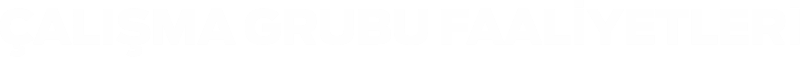 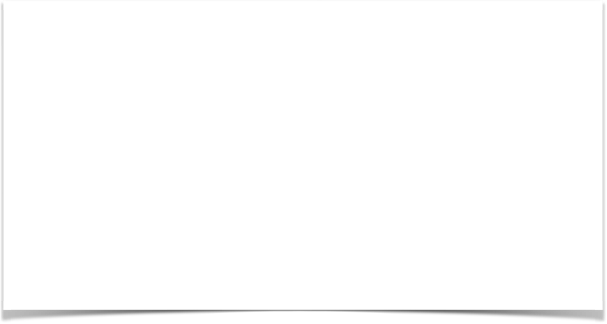 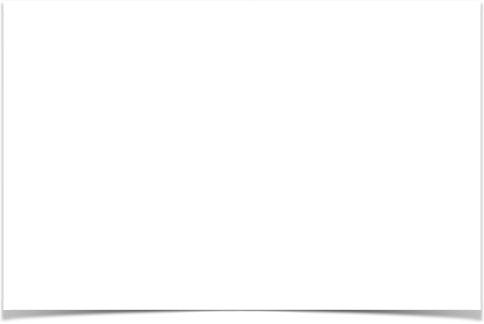 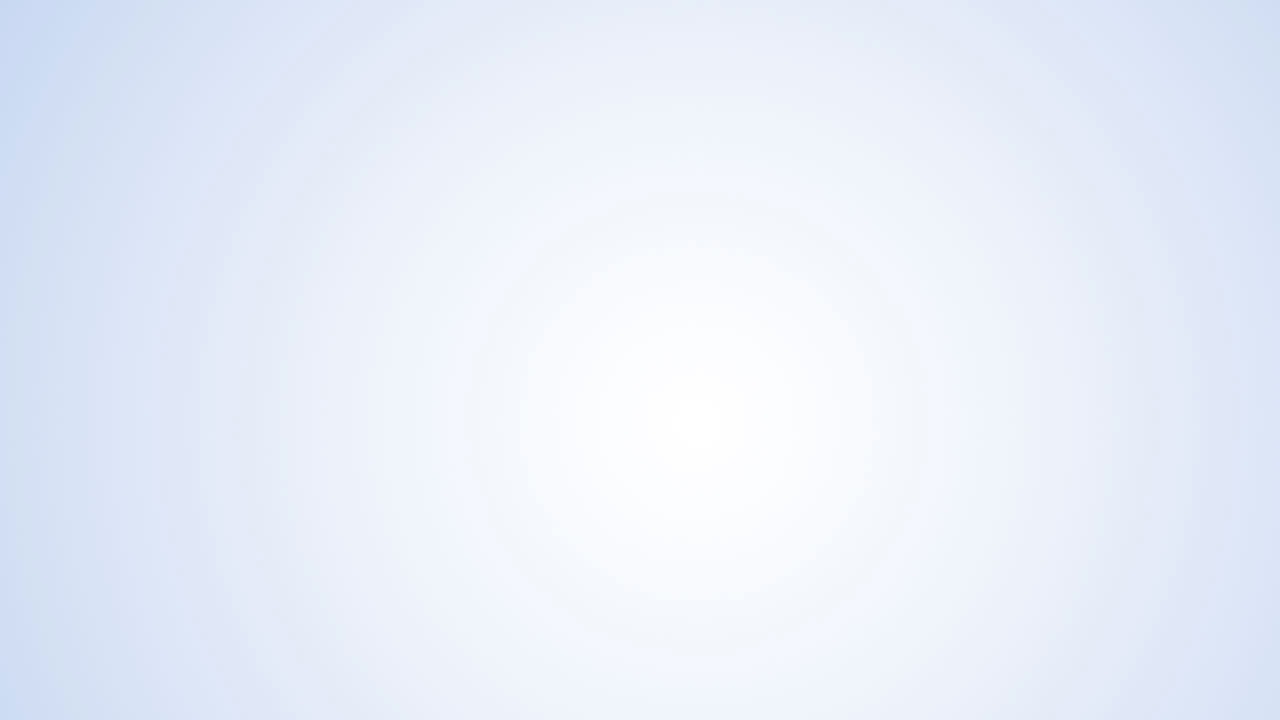 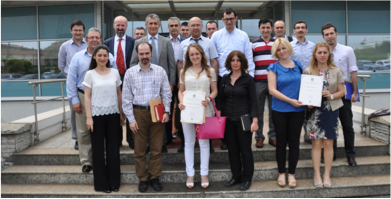 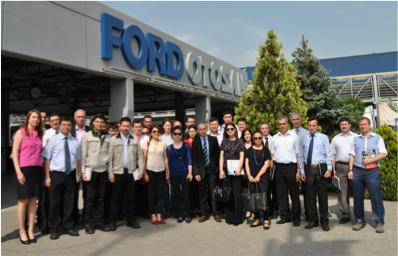 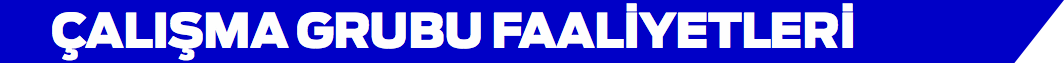 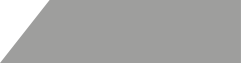 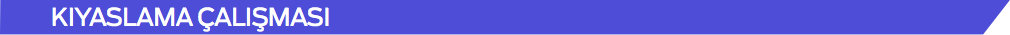 Kıyaslama Paylaşım Toplantısı,
Ford Otosan En İyi Uygulamalar Ziyareti,
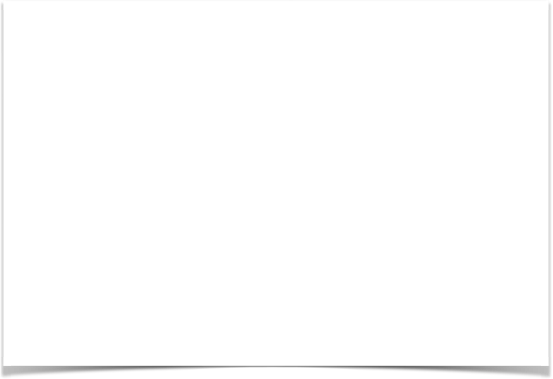 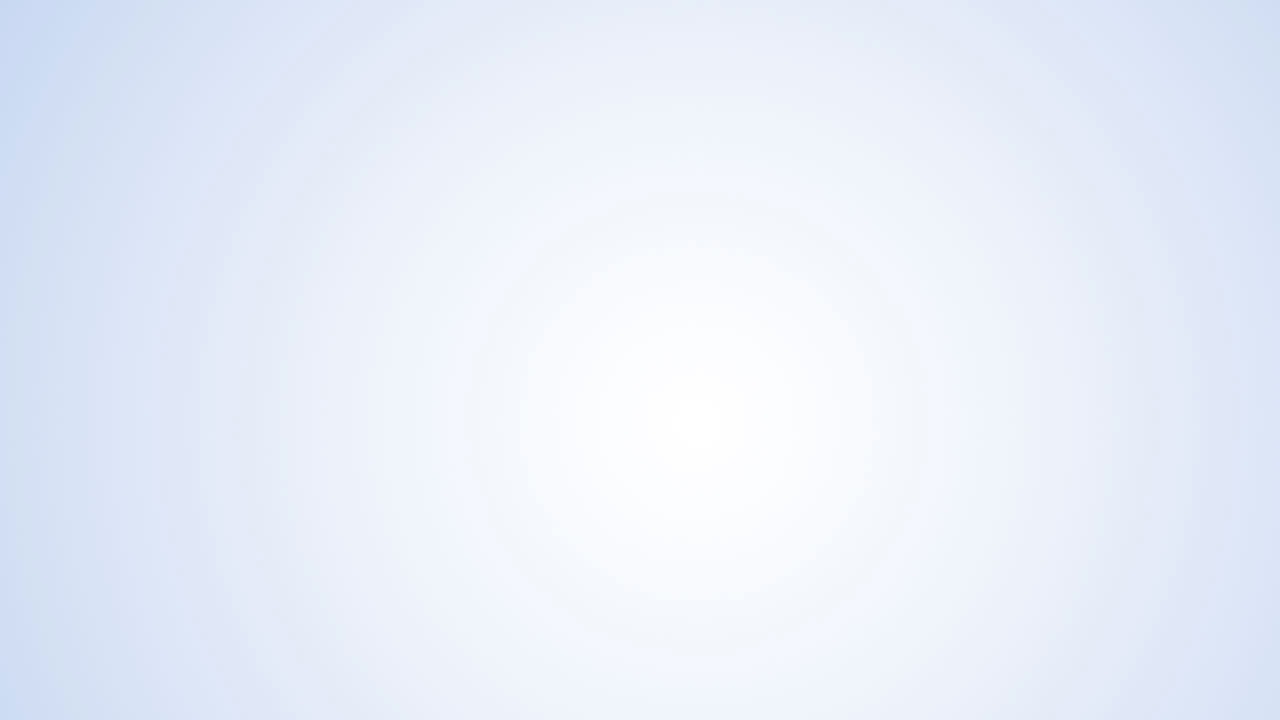 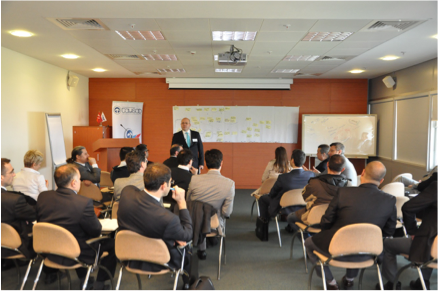 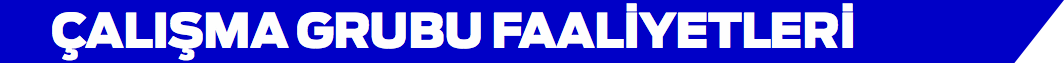 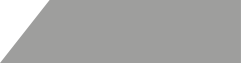 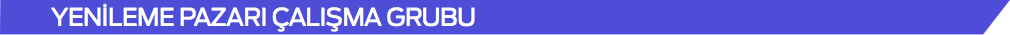 Eşdeğer Parça Stratejileri Geliştirme Çalıştayı,
TSE Toplantıları,
Bilim Sanayi ve Teknoloji Bakanlığı Toplantıları,
Rekabet Kurumu Toplantıları,
Rekabet Kurumu Konferansı / Dikey Muafiyet Uygulamaları,
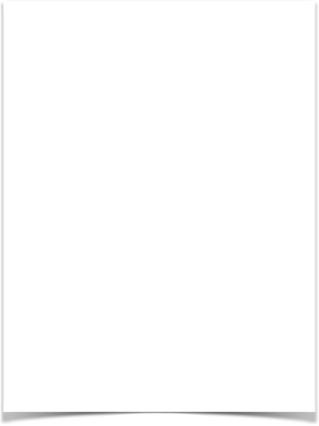 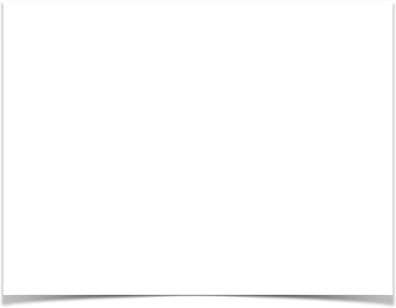 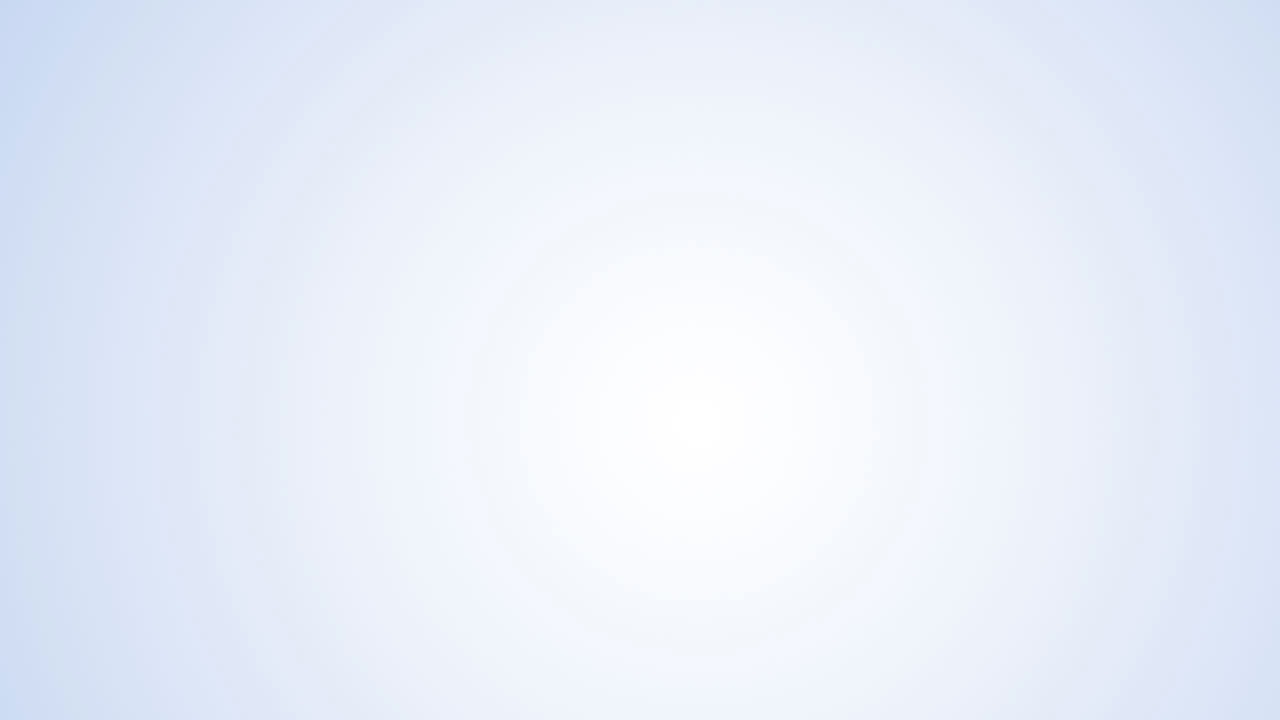 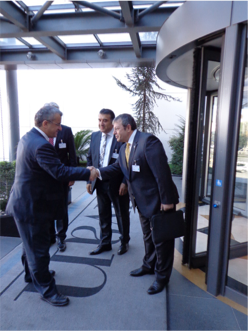 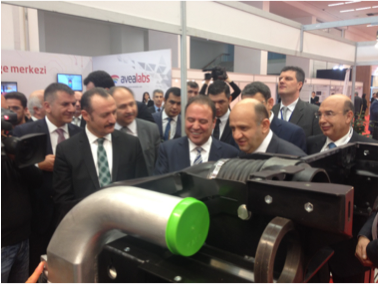 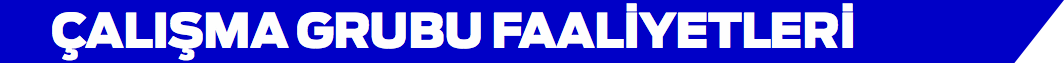 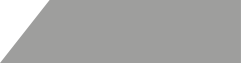 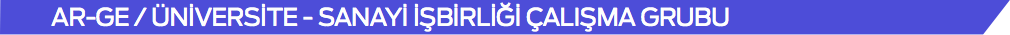 OTAM Ömür Dayanım – İnovasyon Merkezi Açılışı
Okan Ünv. Elektrikli ve Hibrid Araç Teknolojileri Kümelenme Çalıştayı,
Ar-Ge Merkezi Danışmanlığı Çerçeve Anlaşması,
Fraunhofer Enstitü Ziyaretleri,
Birleşmiş Milletler Motorlu Araç Regülasyonları Forumu,
Tübitak AB Çerçeve Programları Ulusal Koordinasyon Ofisi Ziyareti,
Ar-Ge Merkezleri Vizyon Çalıştayı,
3. Özel Sektör Ar-Ge Merkezleri Zirvesi,
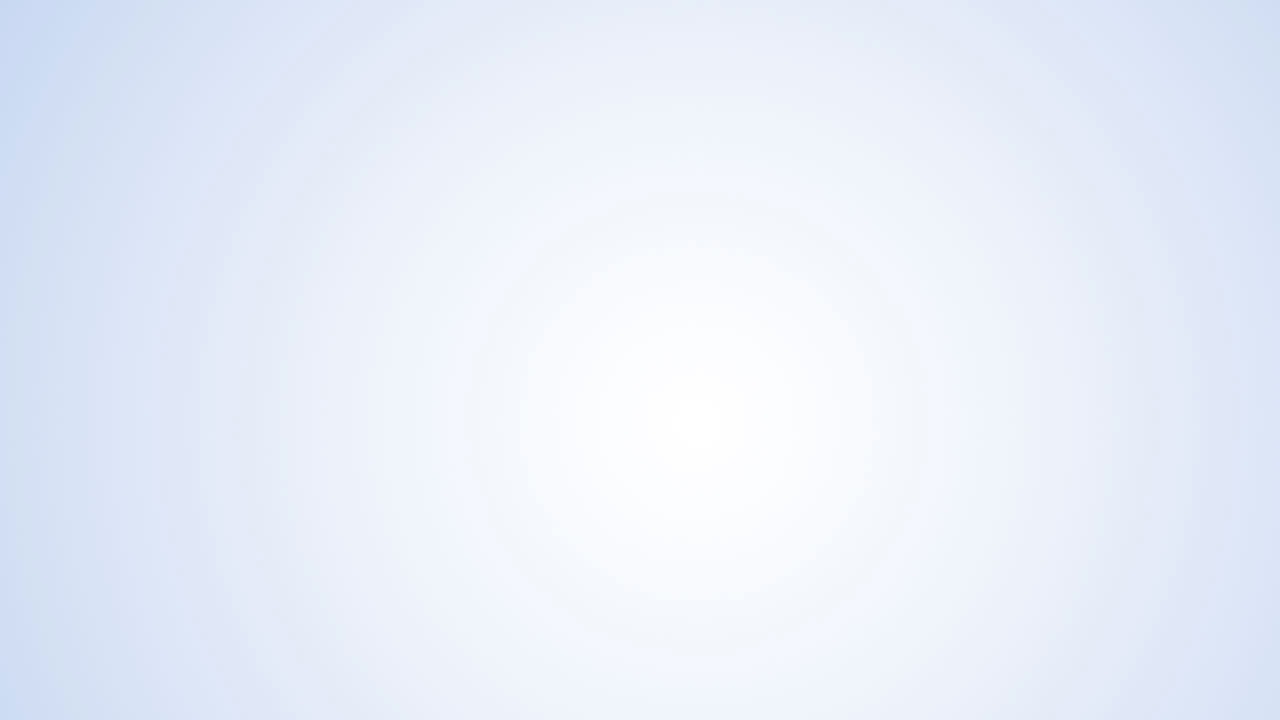 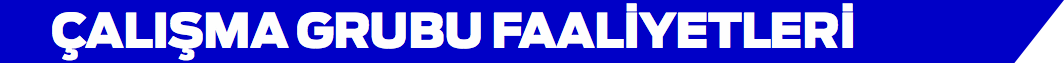 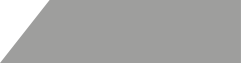 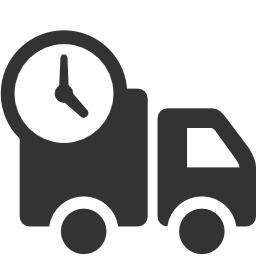 DİĞER ÇALIŞMA GRUPLARI

İhracat ve Yatırım Teşvik Çalışma Grubu,
Lojistik Çalışma Grubu,
TAYSAD Kampüste Çalışmaları,
Ortak Satınalma Çalışma Grubu,
 Yakıt Anlaşması,
 Kurye Anlaşması,
 Araç Kiralama,
 Bilet - Otel,
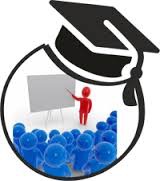 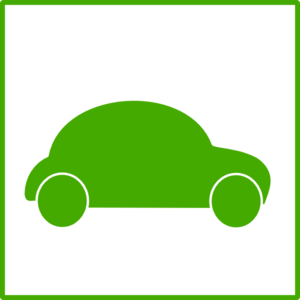 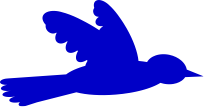 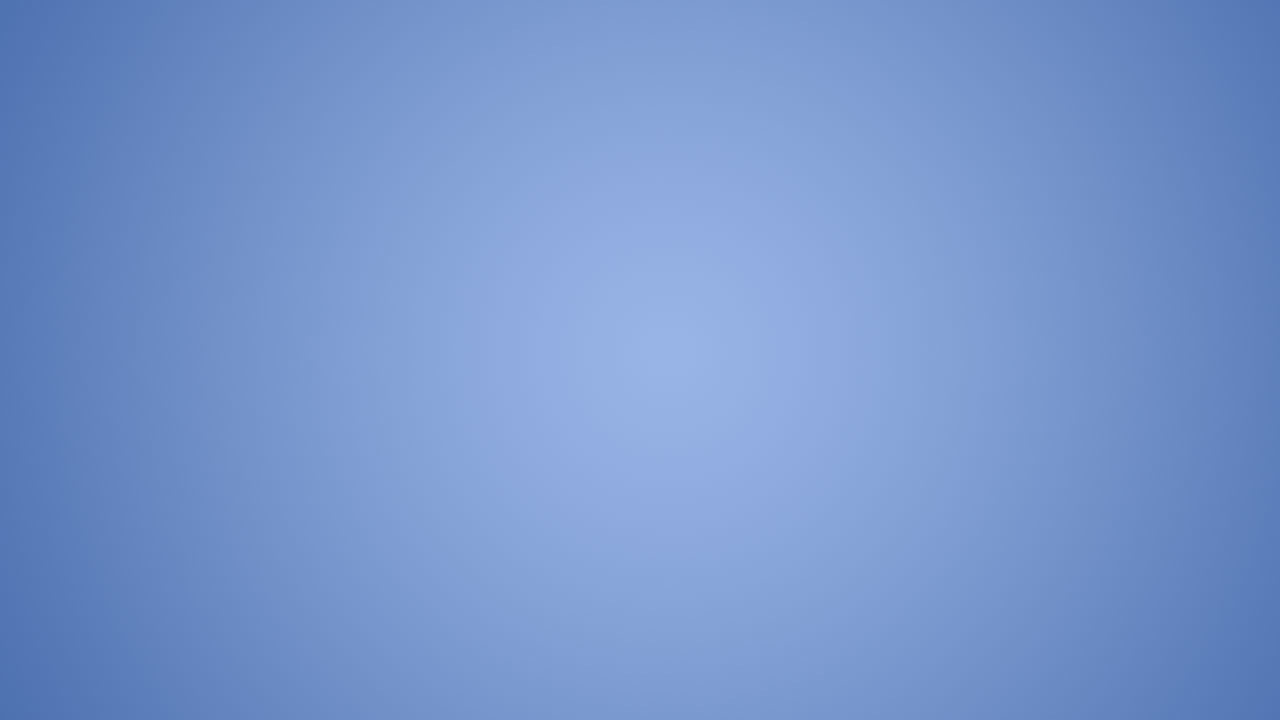 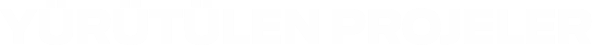 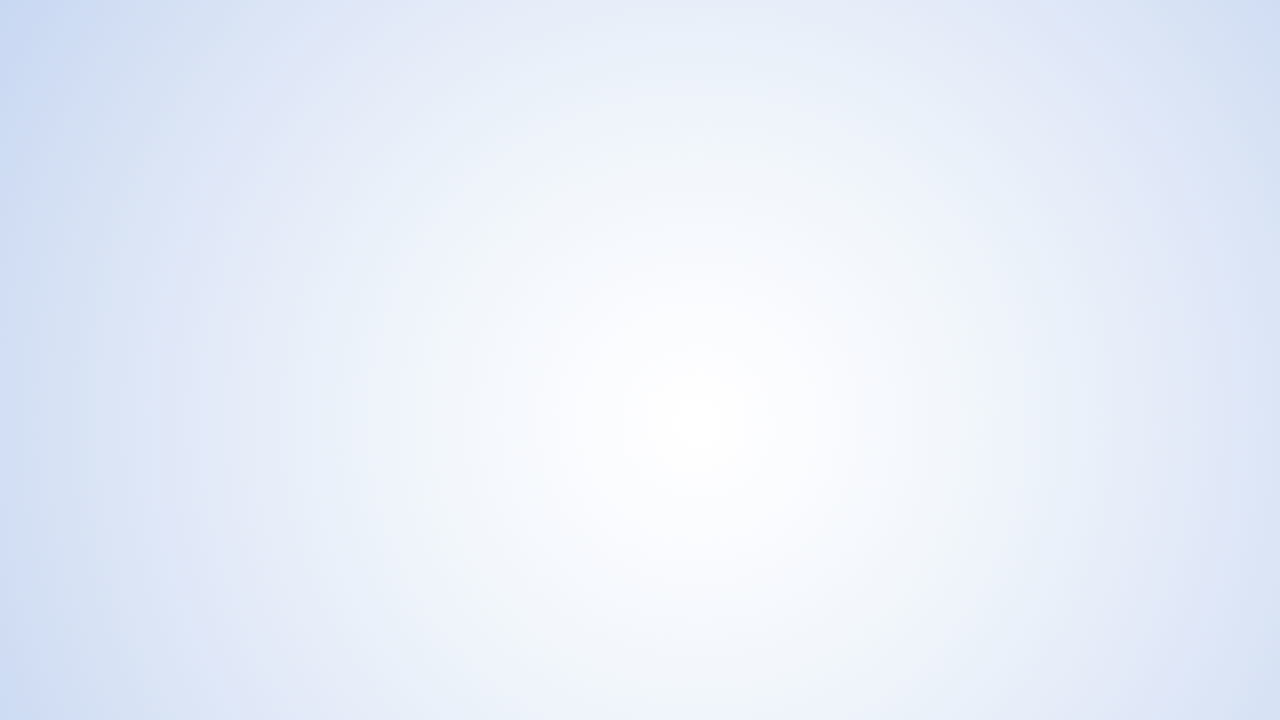 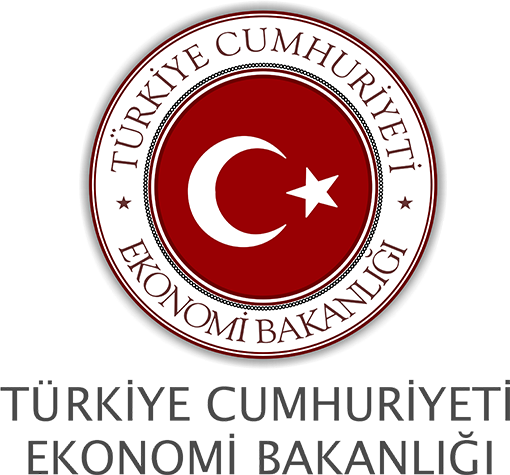 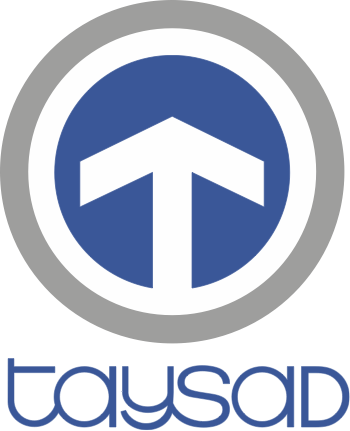 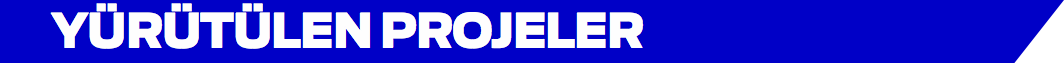 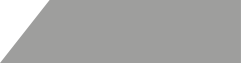 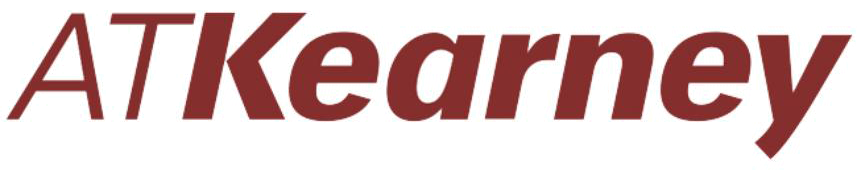 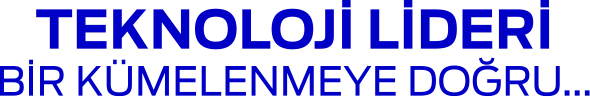 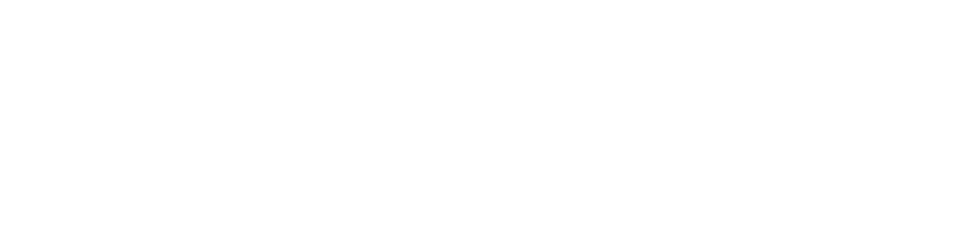 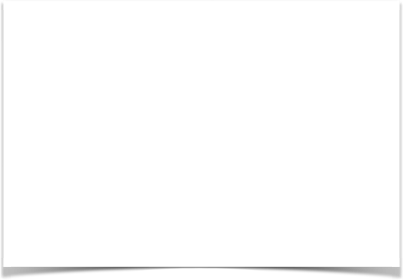 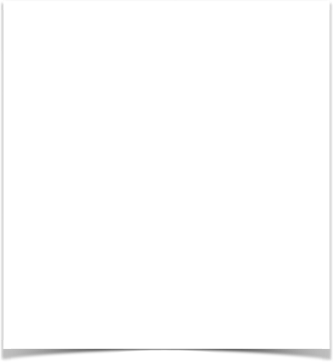 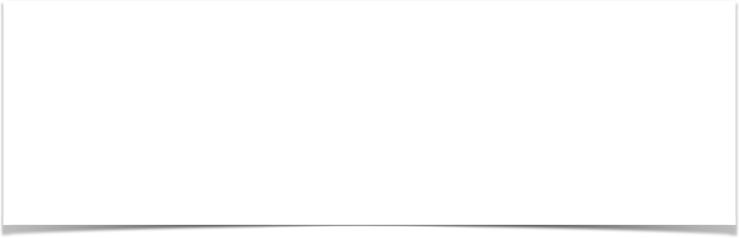 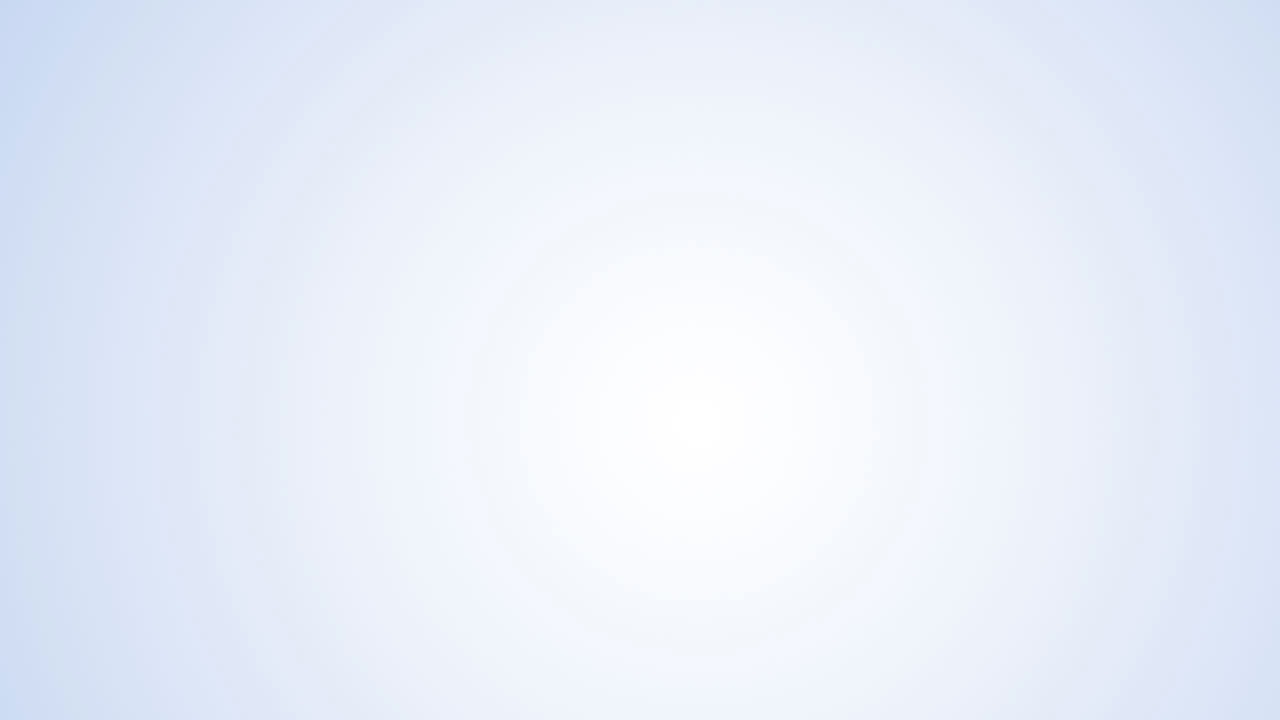 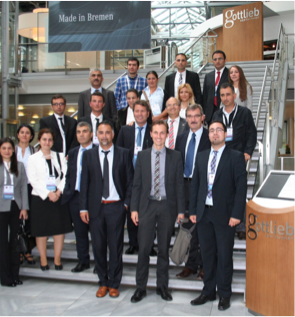 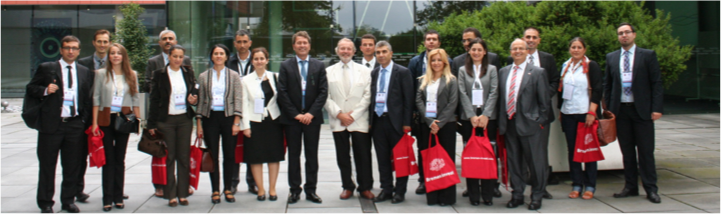 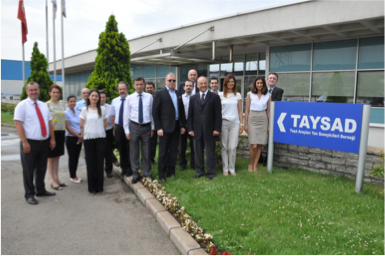 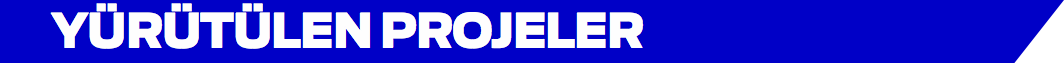 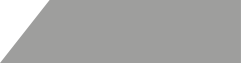 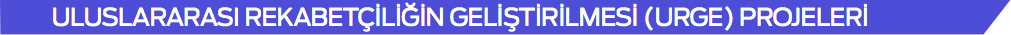 Küresel Rekabet Yolunda Kurumsal Dönüşüm – 1. Grup,
Küresel Rekabet Yolunda Kurumsal Dönüşüm – 2. Grup,
Otomotiv Tedarik Zincirinde İş Mükemmelliği,
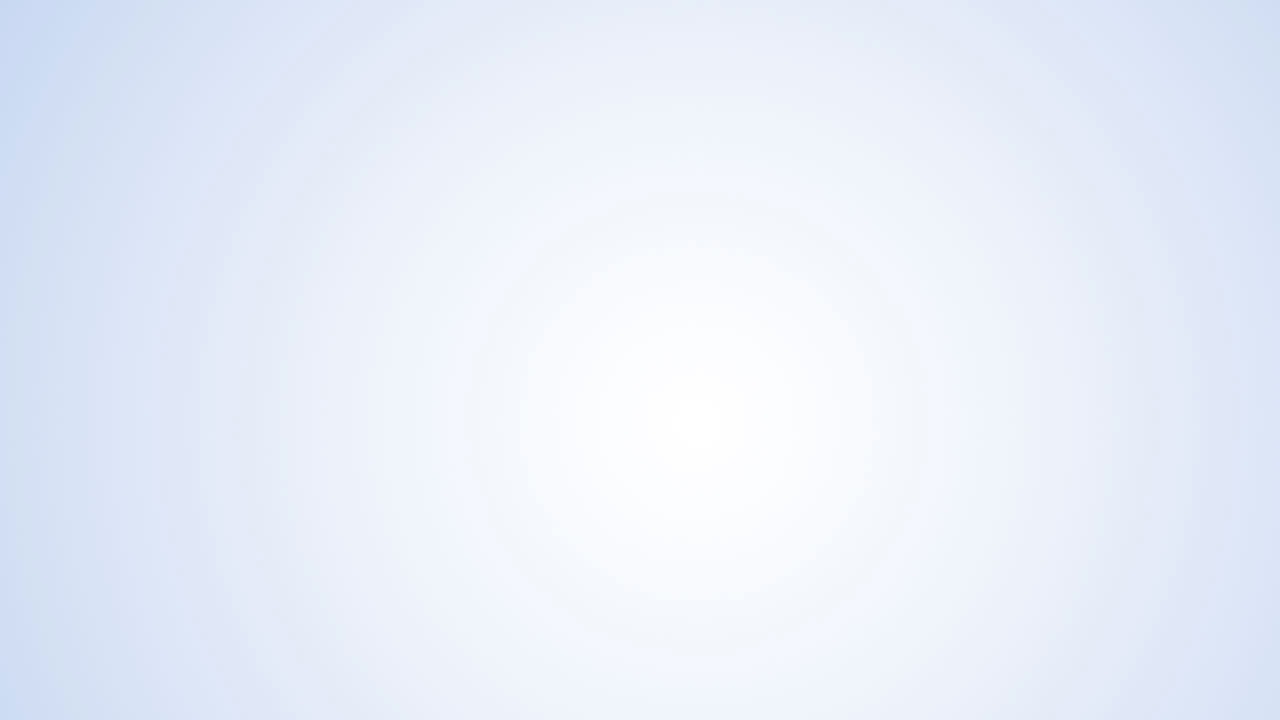 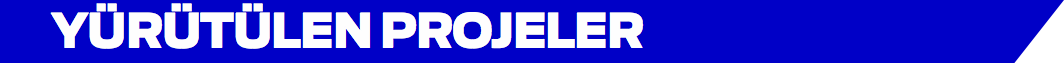 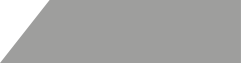 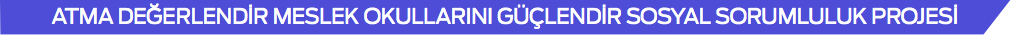 60 Üye
50 Meslek Lisesi
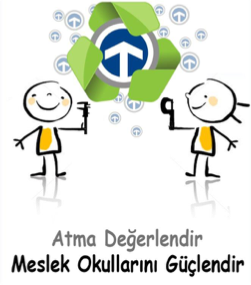 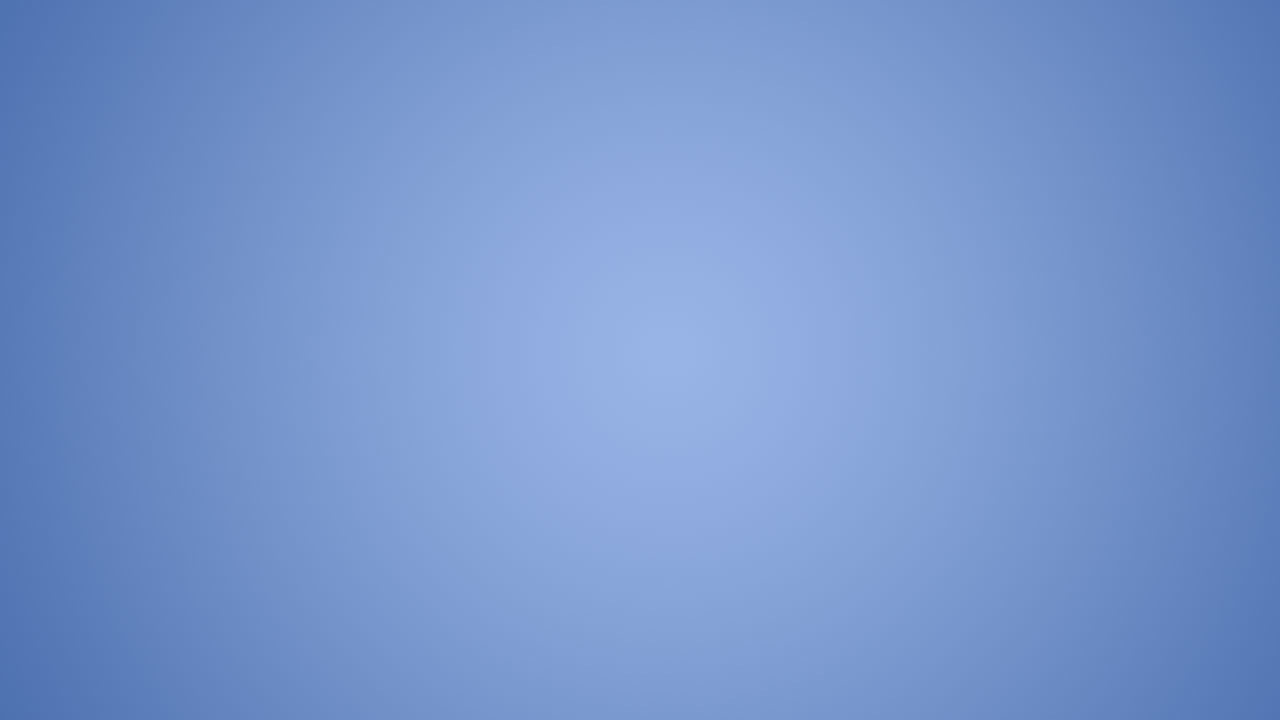 RAKAMLARLA 2014
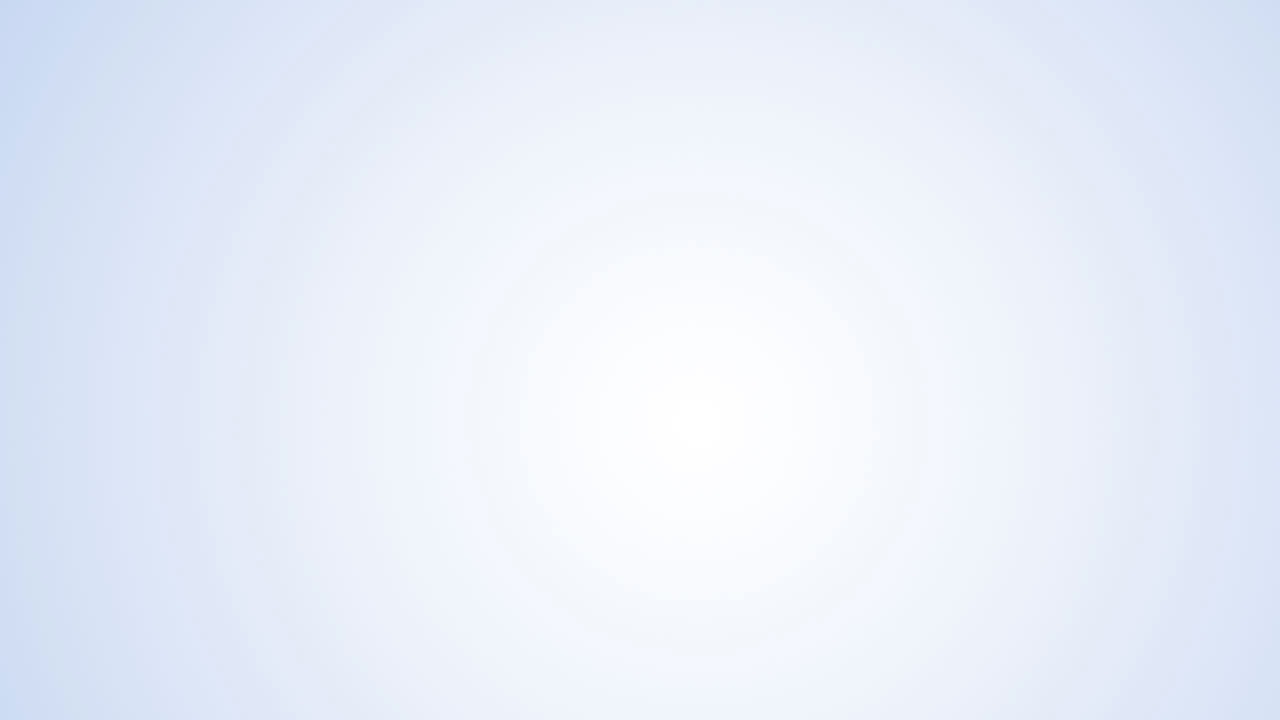 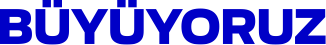 342
329
310
ÜYELER
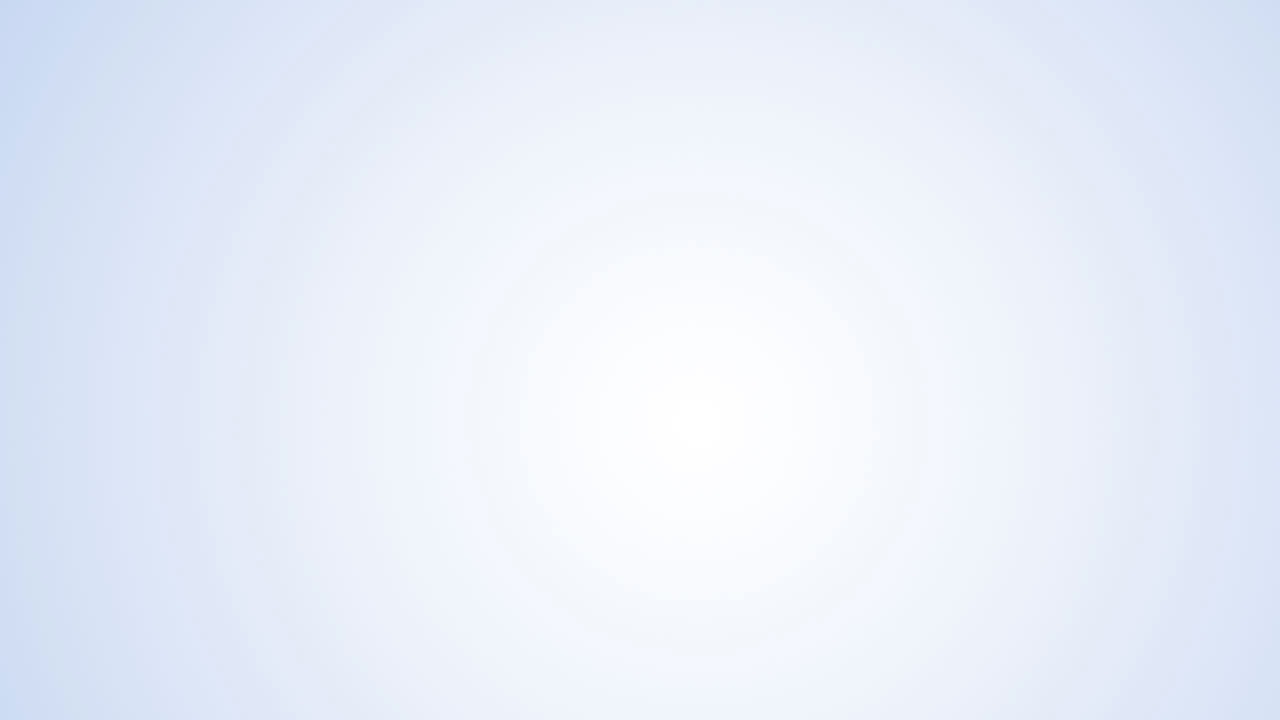 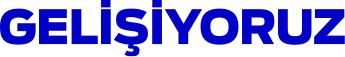 63
56
52
EĞİTİMLER
10
8
8
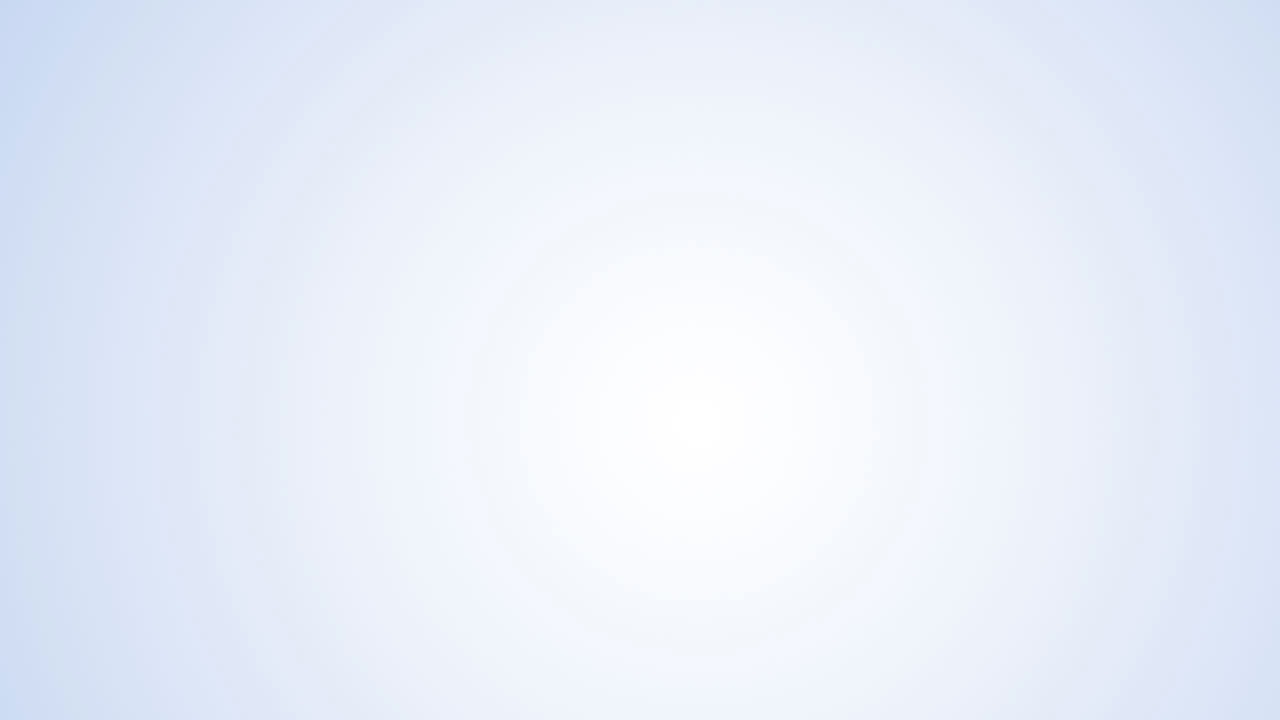 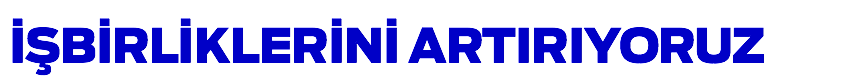 7
5
2
6
4
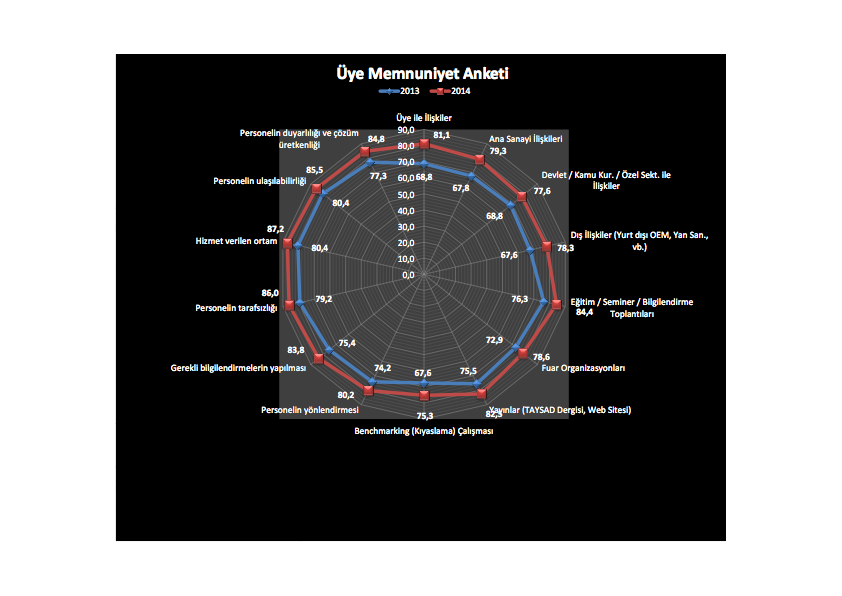 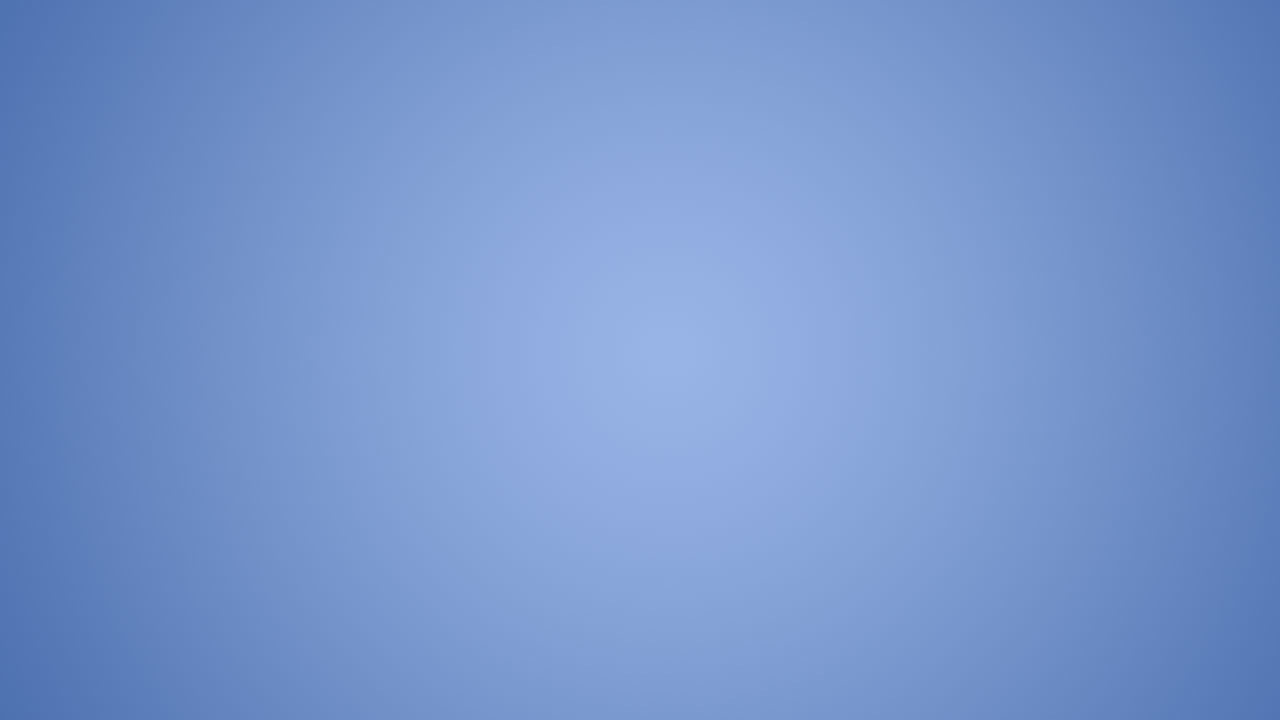 2015’DE 
NELER YAPTIK
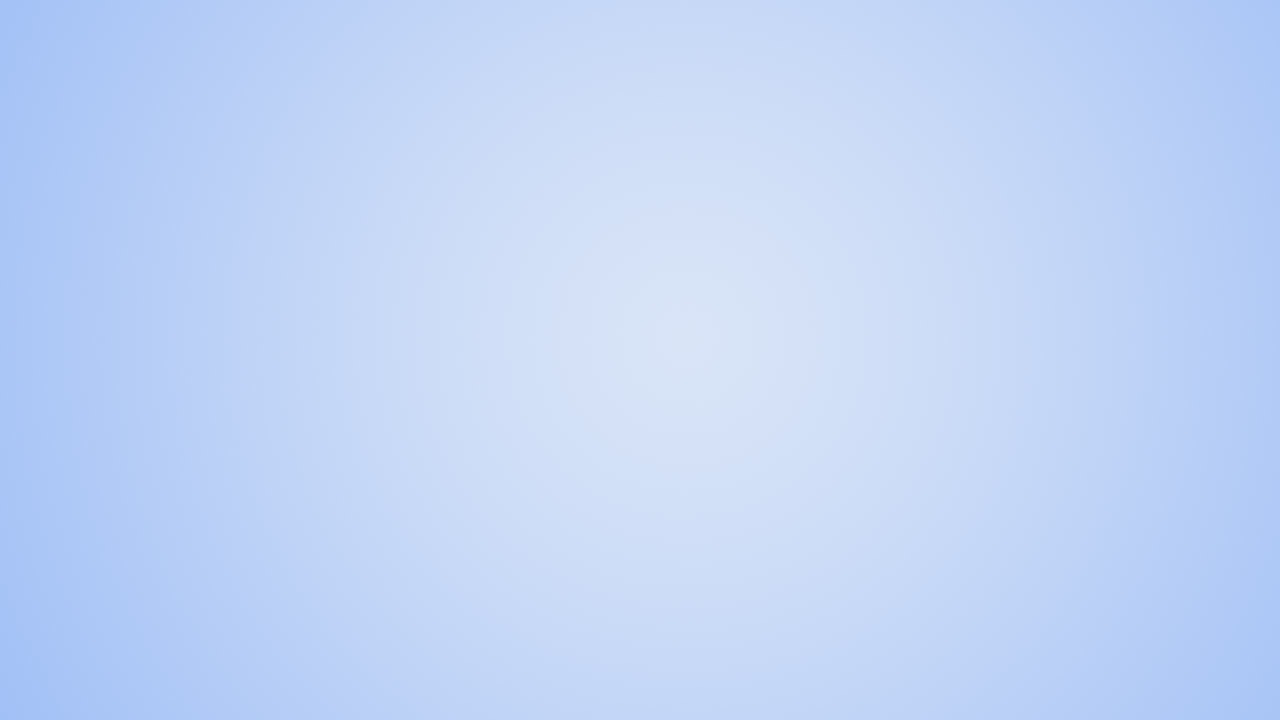 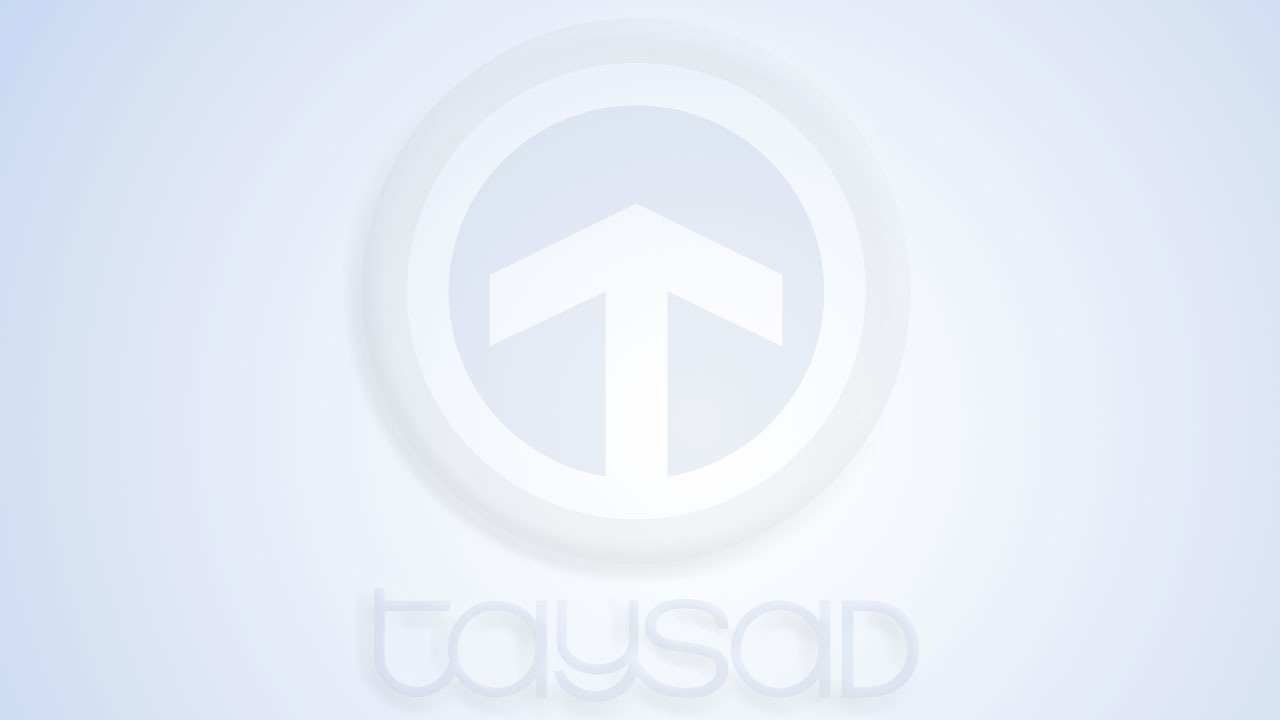 Eğitimlerimiz devam ediyor,
ArGe Merkezleri Eğitimleri tamamlandı,
Genel Kurulumuz Gerçekleştirildi,
Teknoloji Günleri Yapıldı,
Mikro Kaynak ve
Plastik Teknolojileri,
URGE takip toplantıları tamamlandı
ABD Tedarikçi Günü tamamlandı,
Ford
FCA ( Fiat  Chrysler Automotive )
Michigan Valisi ve MEDC ( Michigan Economic Development Corporation )
Oakland Universitesi,
Michigan State Universitesi
OESA / Paydaş Dernek ile toplantılar tamamlandı,
Automechanika 2015 tamamlandı
Okan Ünv. Elektrikli ve Hibrid Araç Teknolojileri Kümelenmesi
II. Çalıştay tamamlandı,
II. Proje Başvurusu yapıldı,
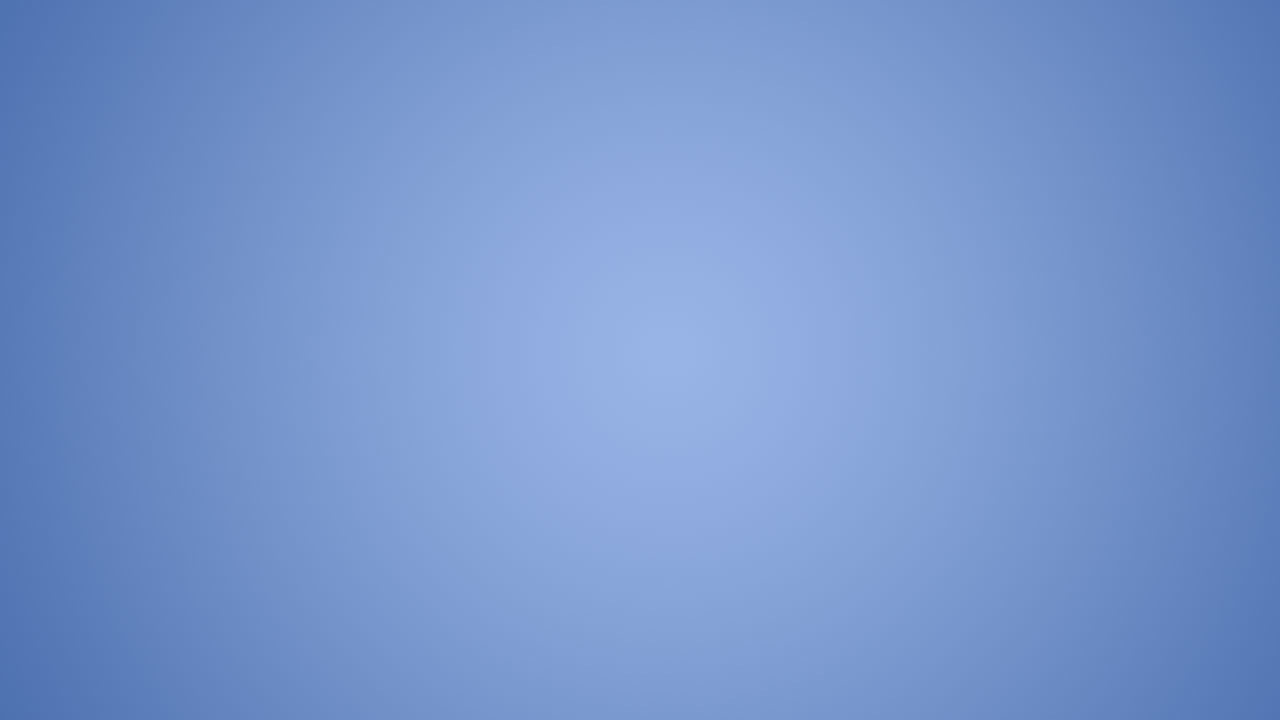 NELER YAPACAĞIZ ?
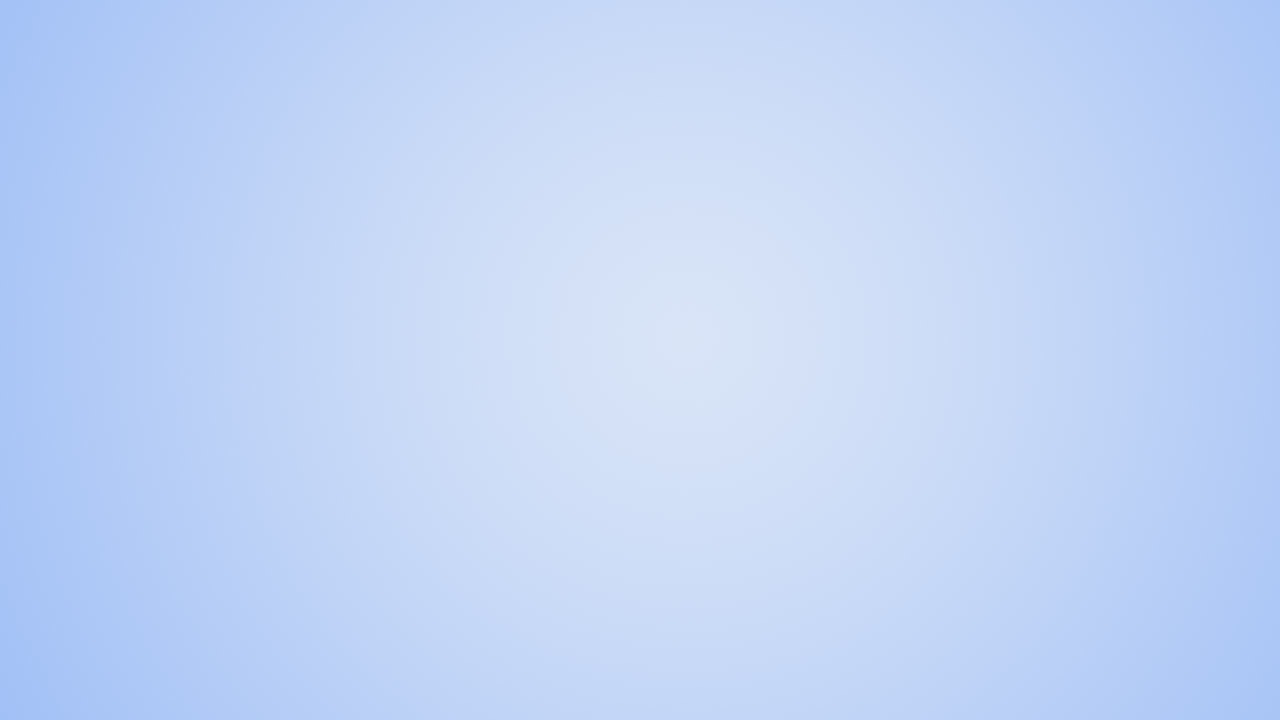 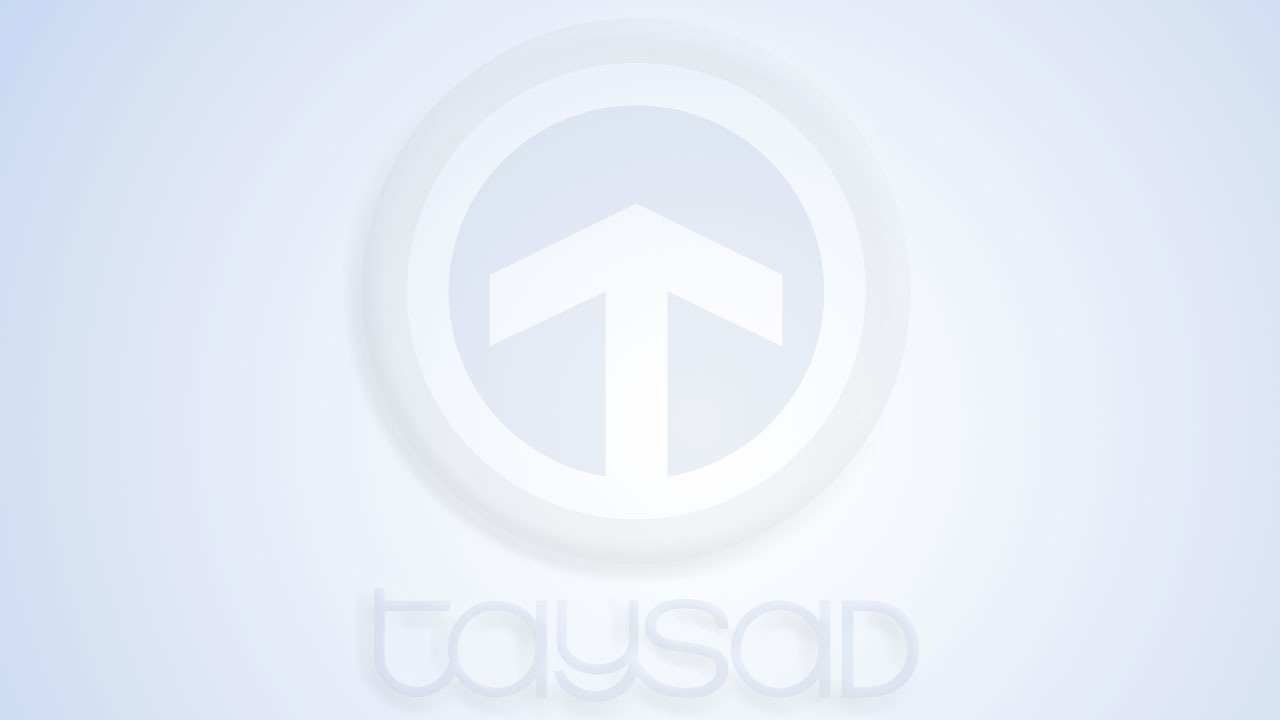 ÇMA Sonuç Paylaşım Toplantısı
Aile Şirketlerinin Kurumsallaşması / TAYSAD - Deloitte
Bursa Üye Toplantısı
6. AfterMarket Konferansı / 29 Mayıs 2015
AutoCare ile MOU 
ABD ilk 5 Parça Distribütörleri ile B2B / VIP Heyet
CAPAC YK Başkan’nı ve Satınalma Direktörü ziyareti / VIP Heyet
World Investment Summit
DAF Alım Heyeti / VIP Heyet
BMW TAYSAD Tedarikçi Günü / Haziran 2015
St.Petersburg Serbest Bölge Ziyareti
Scania TAYSAD Tedarikçi Günü / Ekim 2015
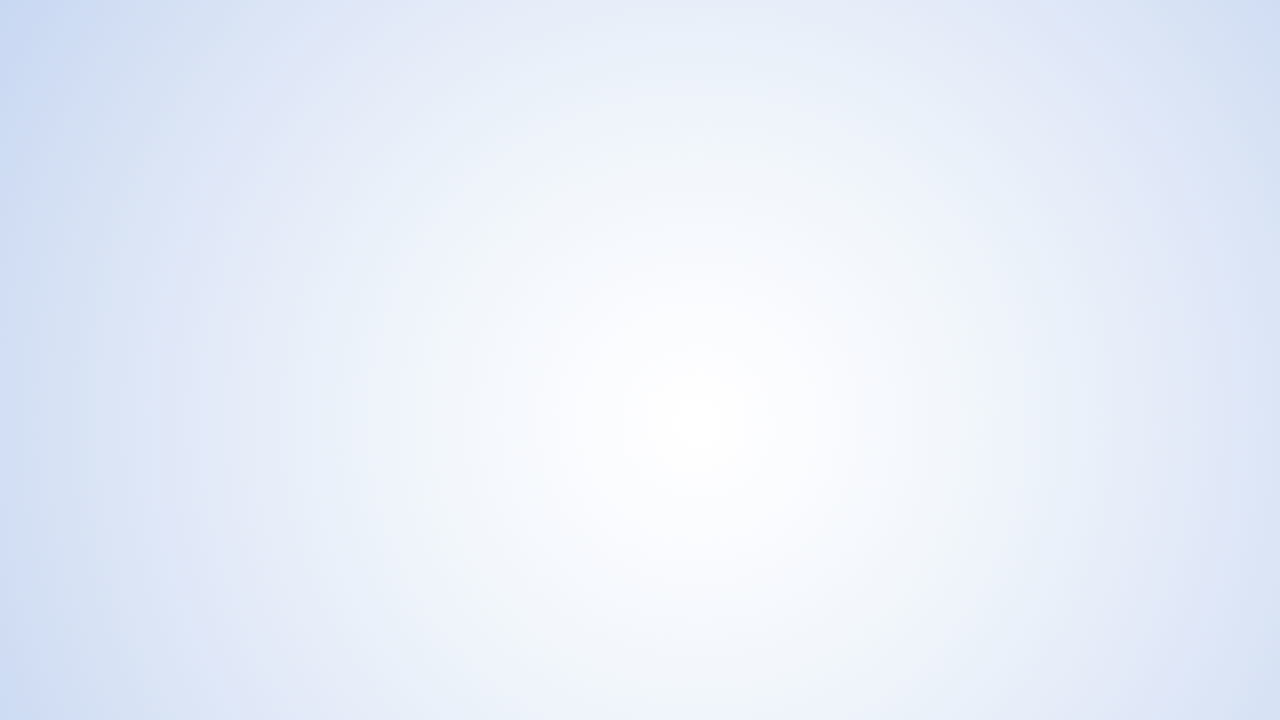 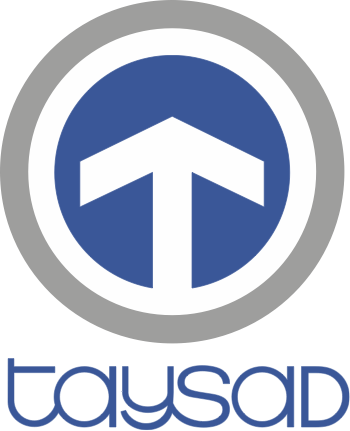 Dr. MEHMET DUDAROĞLU
YÖNETİM KURULU BAŞKANI
TAYSAD
15 Nisan 2015
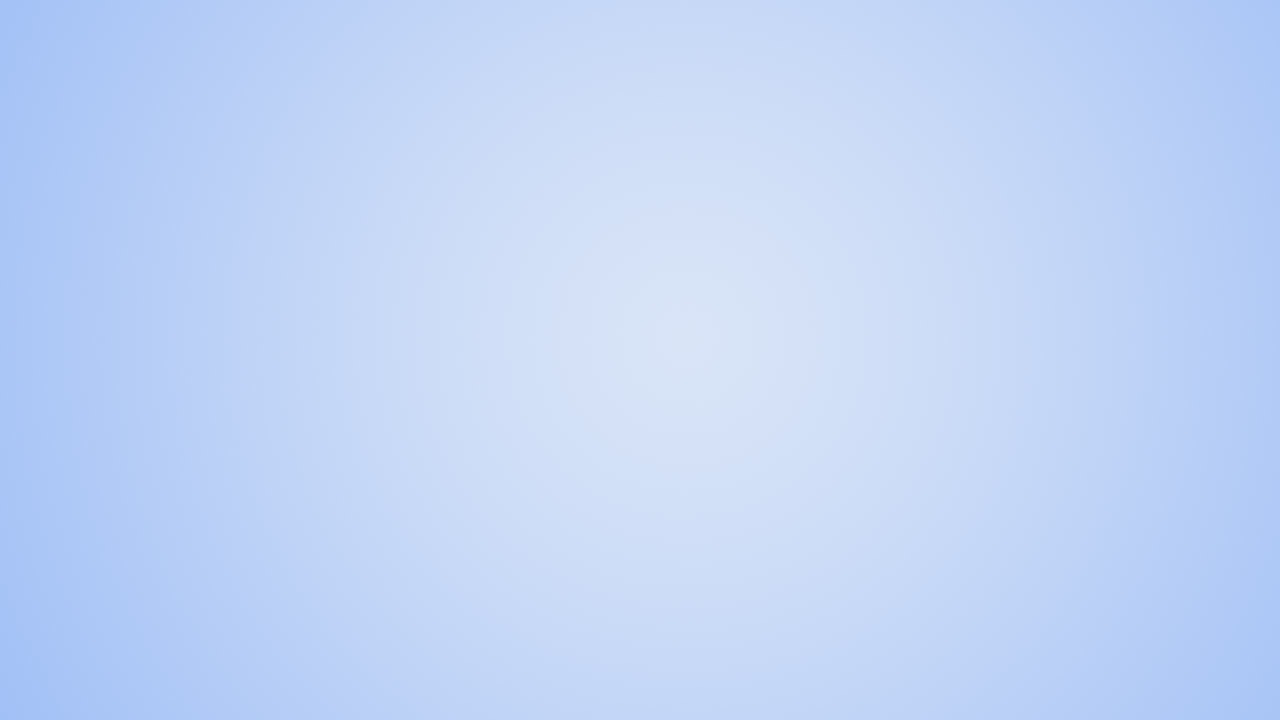 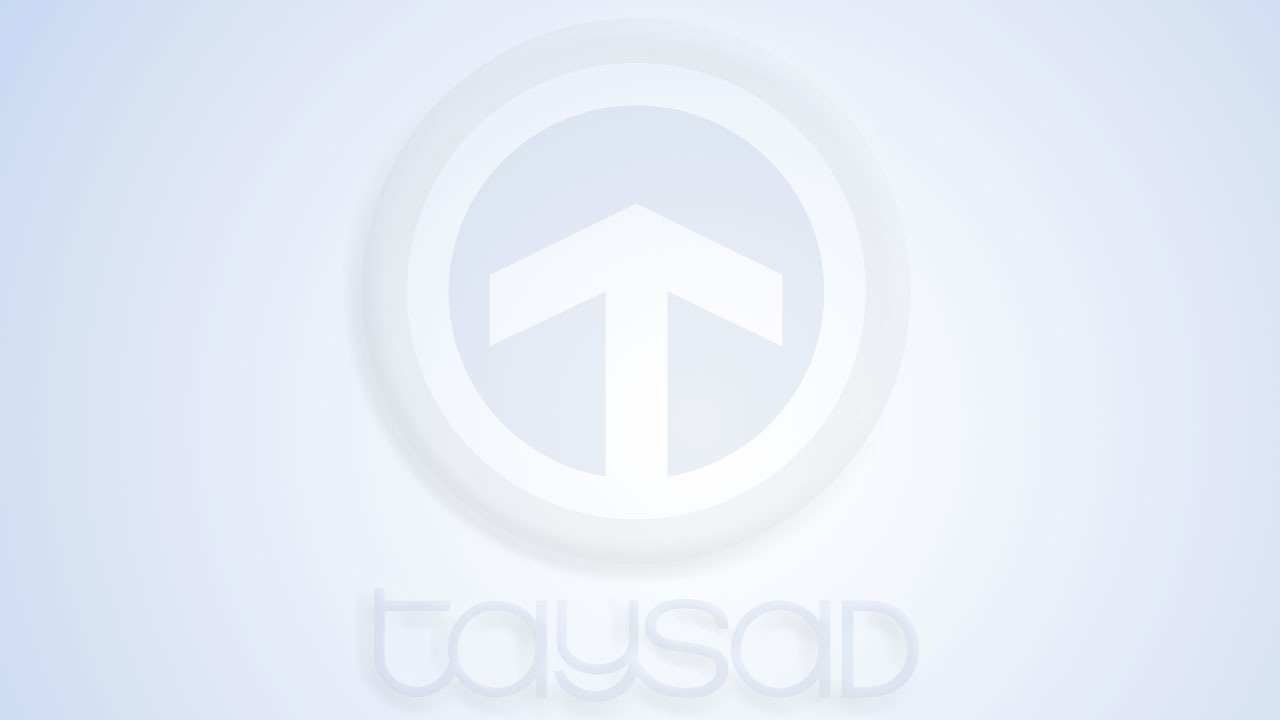 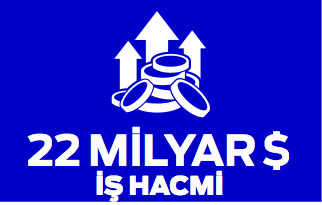 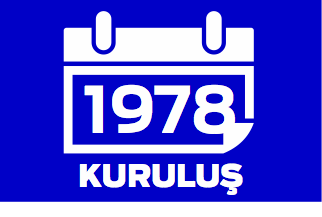 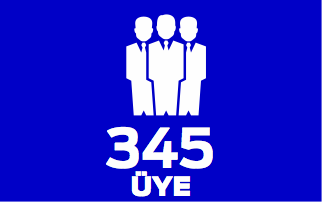 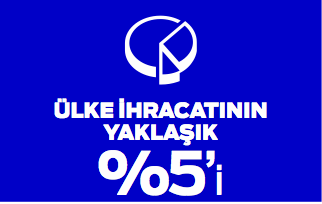 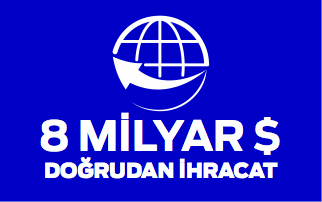 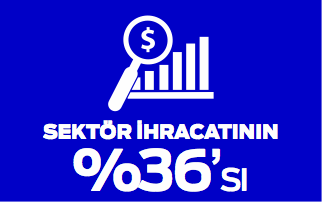 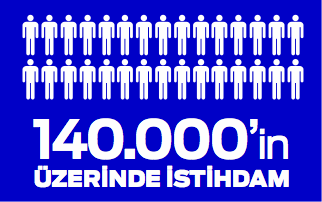 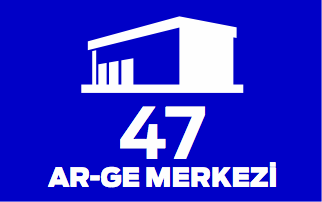 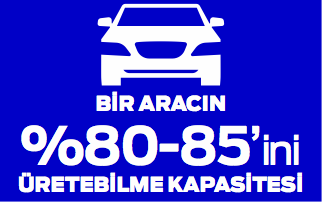 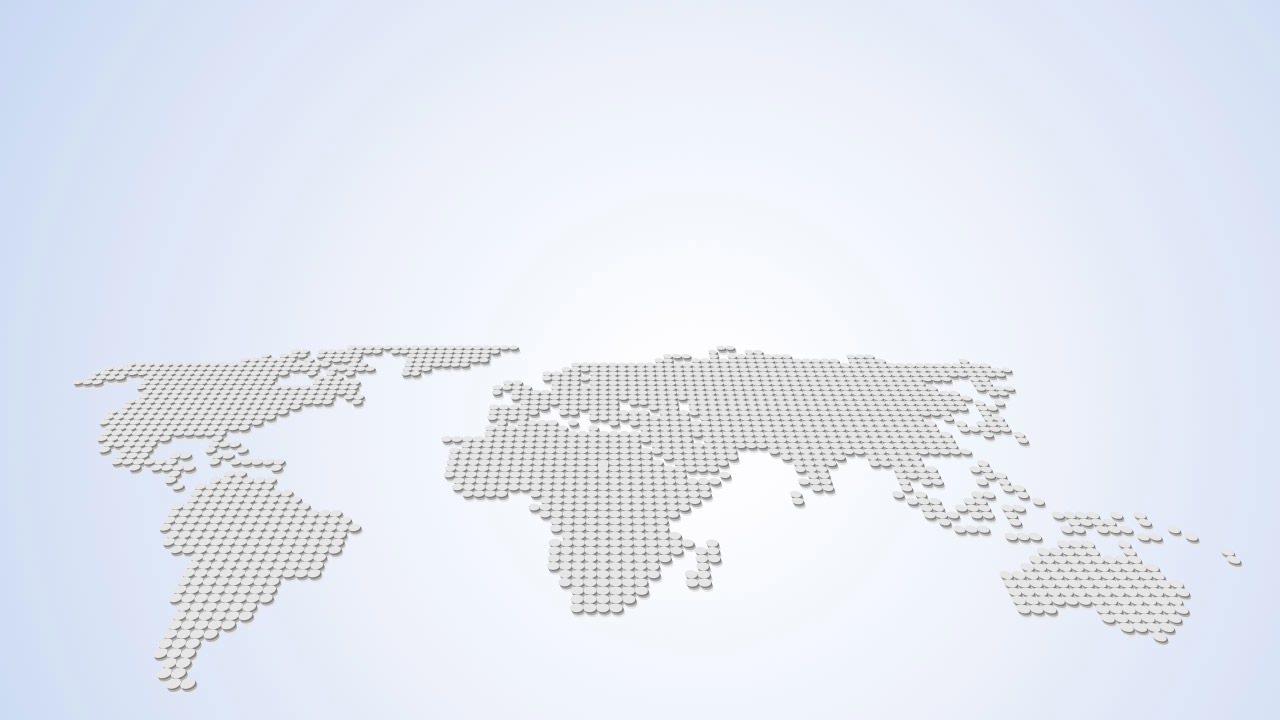 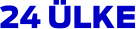 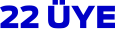 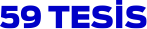 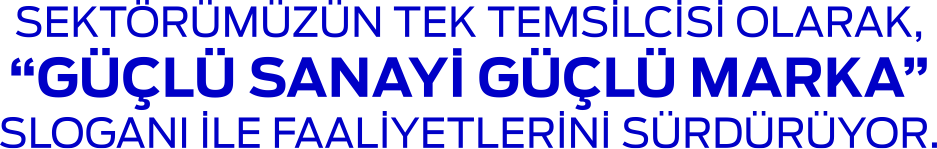 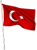 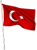 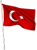 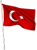 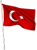 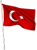 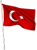 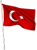 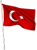 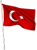 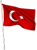 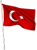 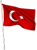 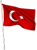 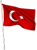 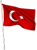 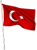 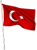 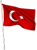 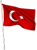 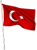 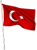 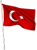 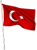 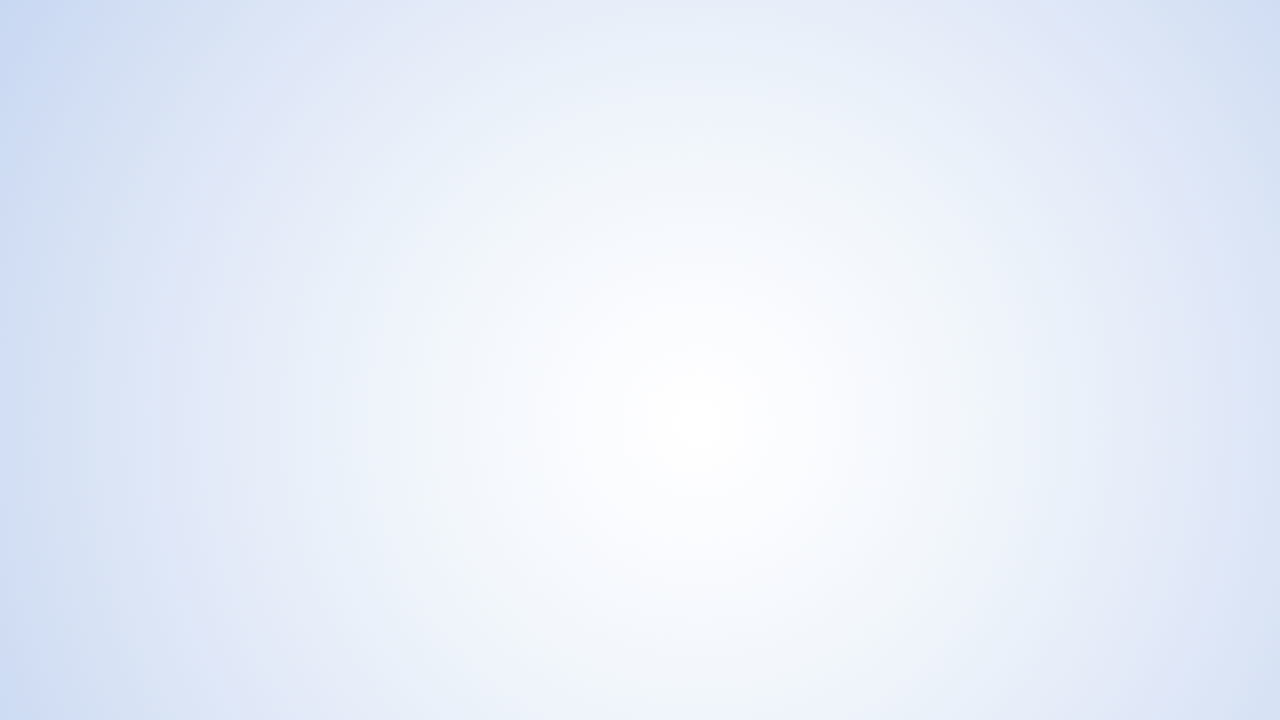 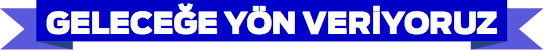 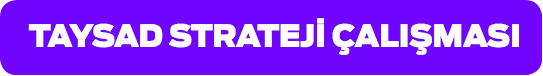 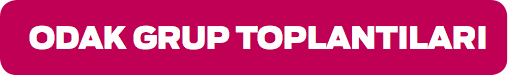 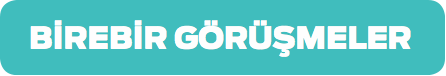 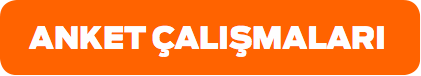 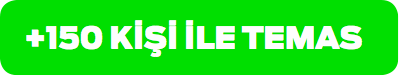 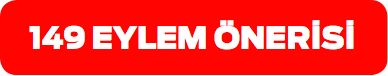 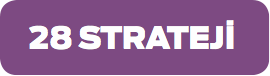 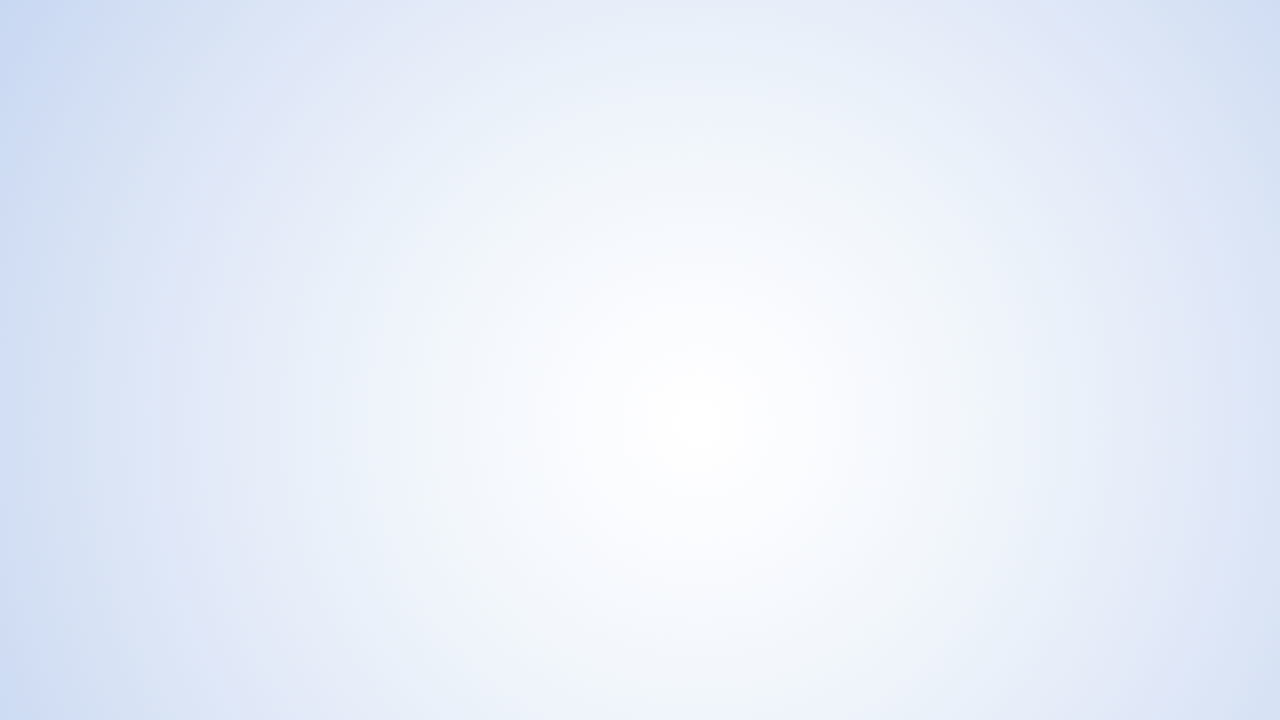 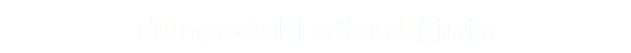 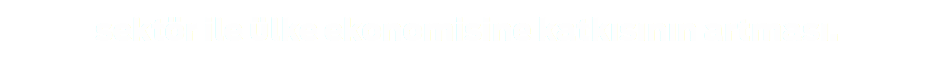 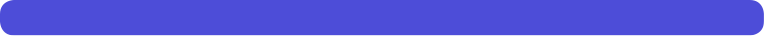 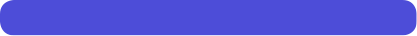 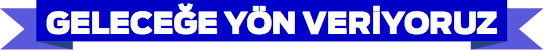 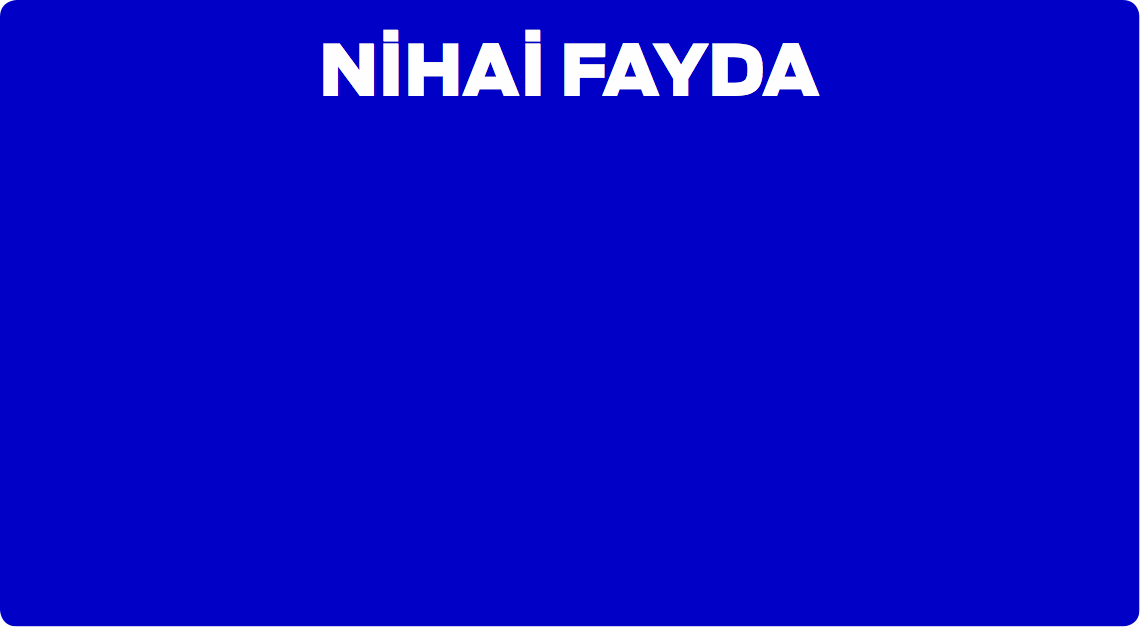 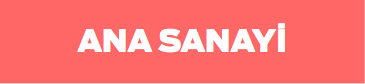 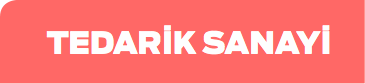 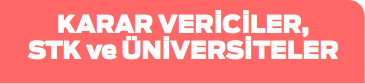 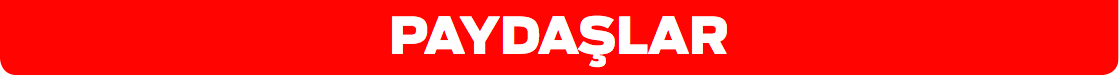 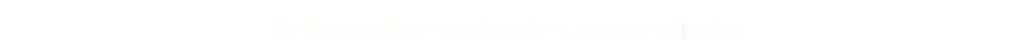 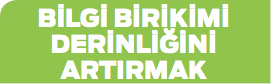 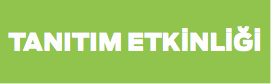 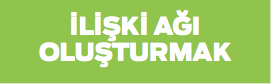 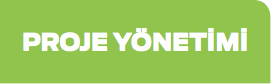 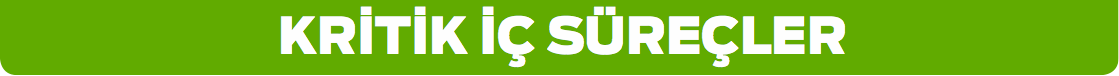 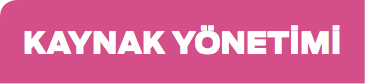 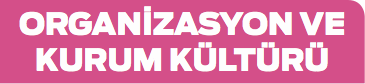 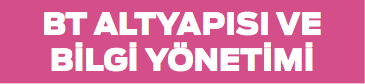 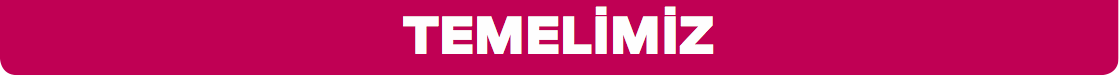 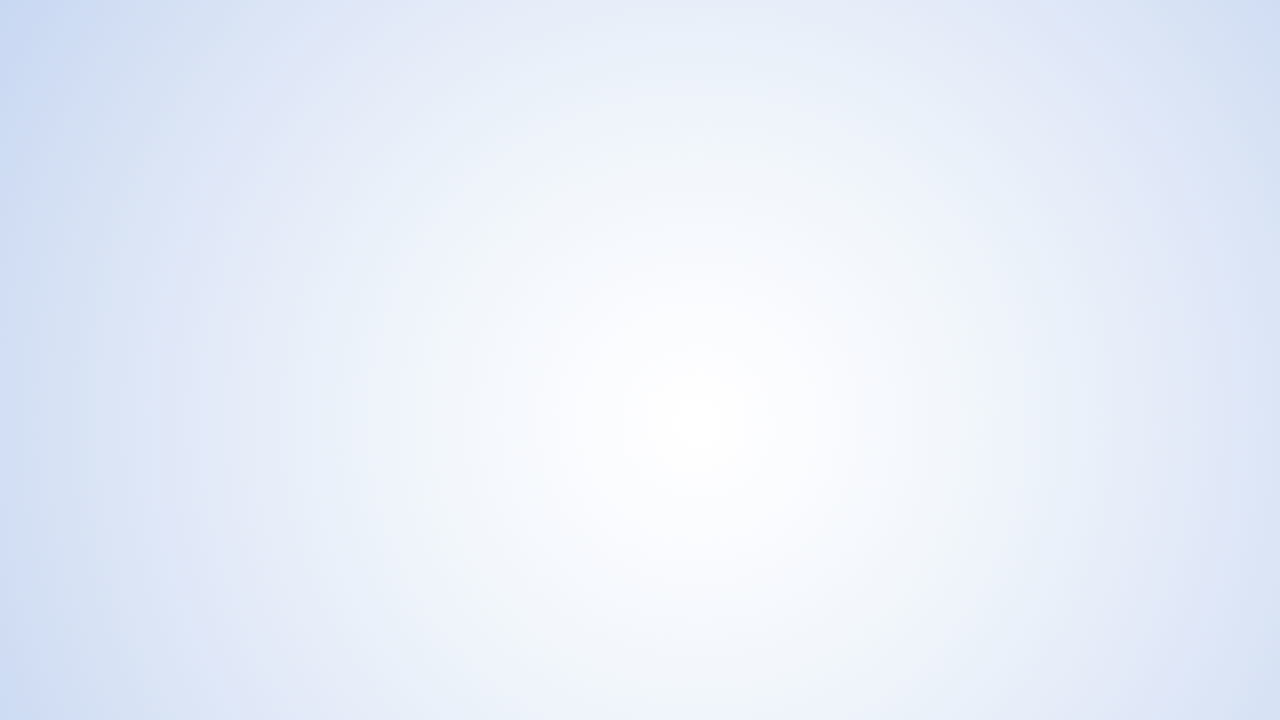 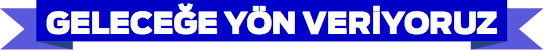 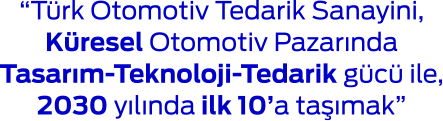 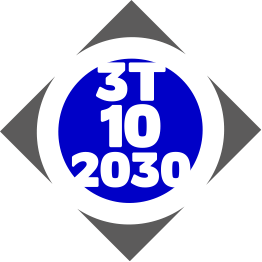 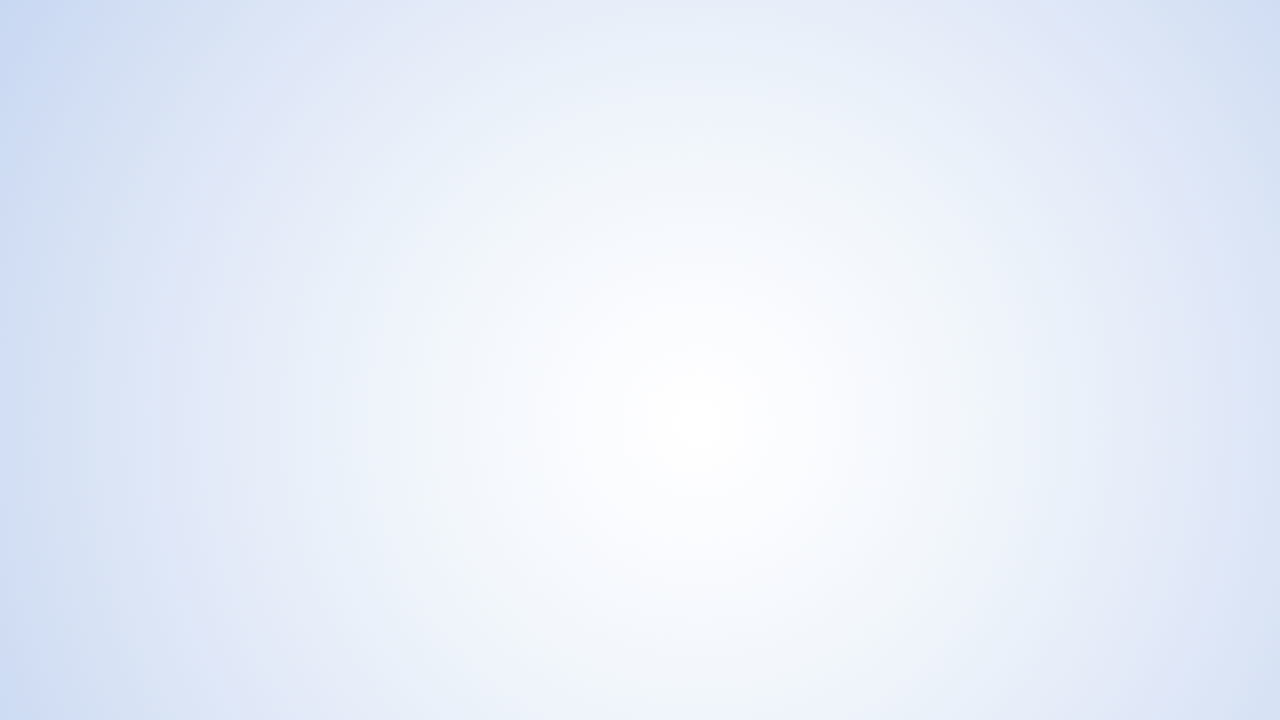 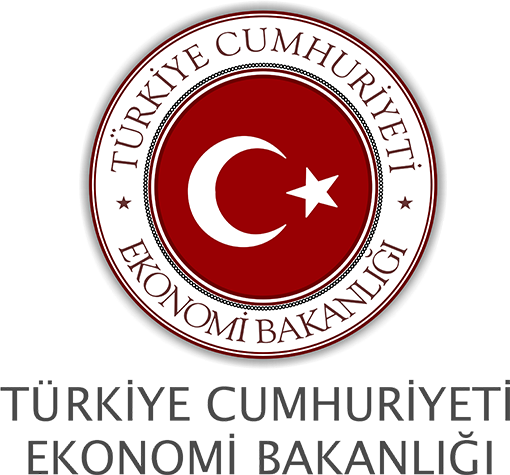 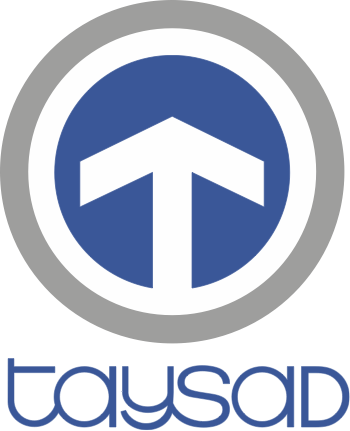 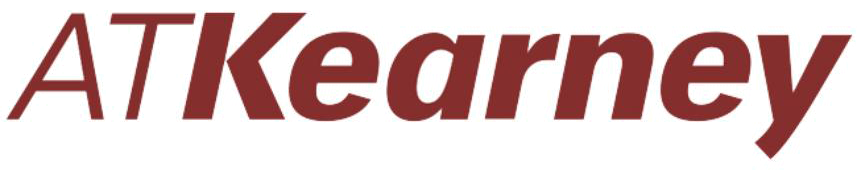 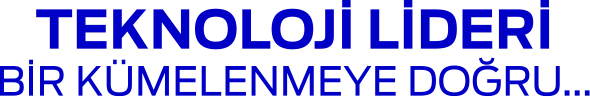 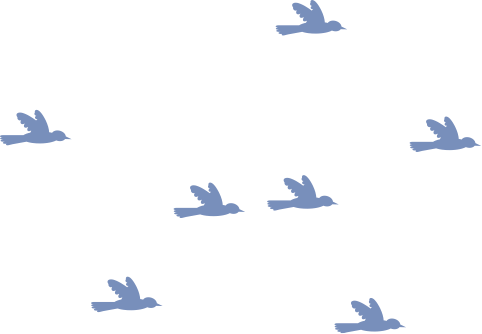 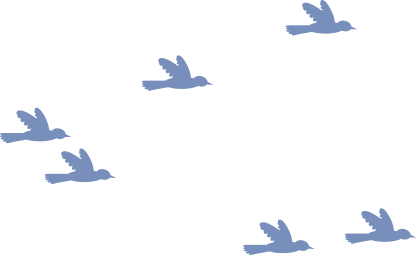 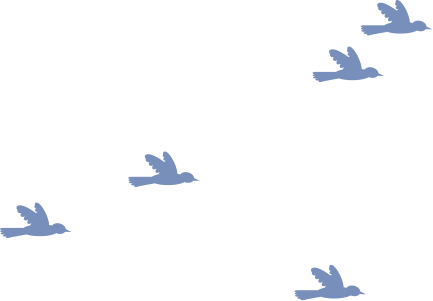 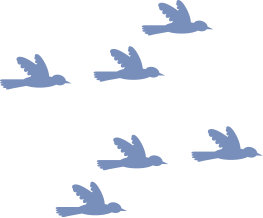 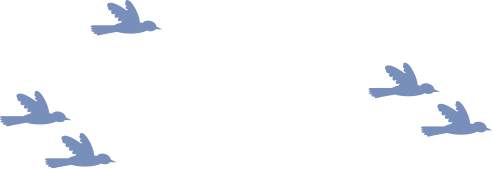 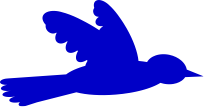 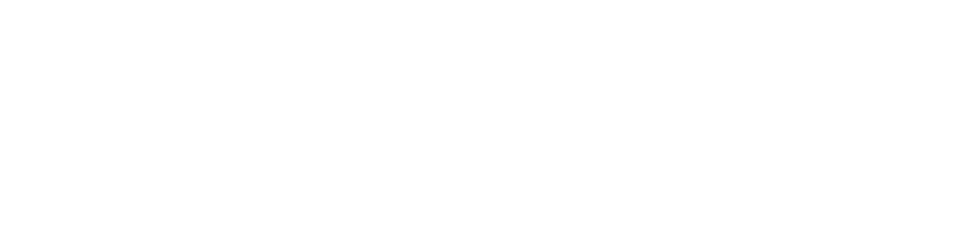 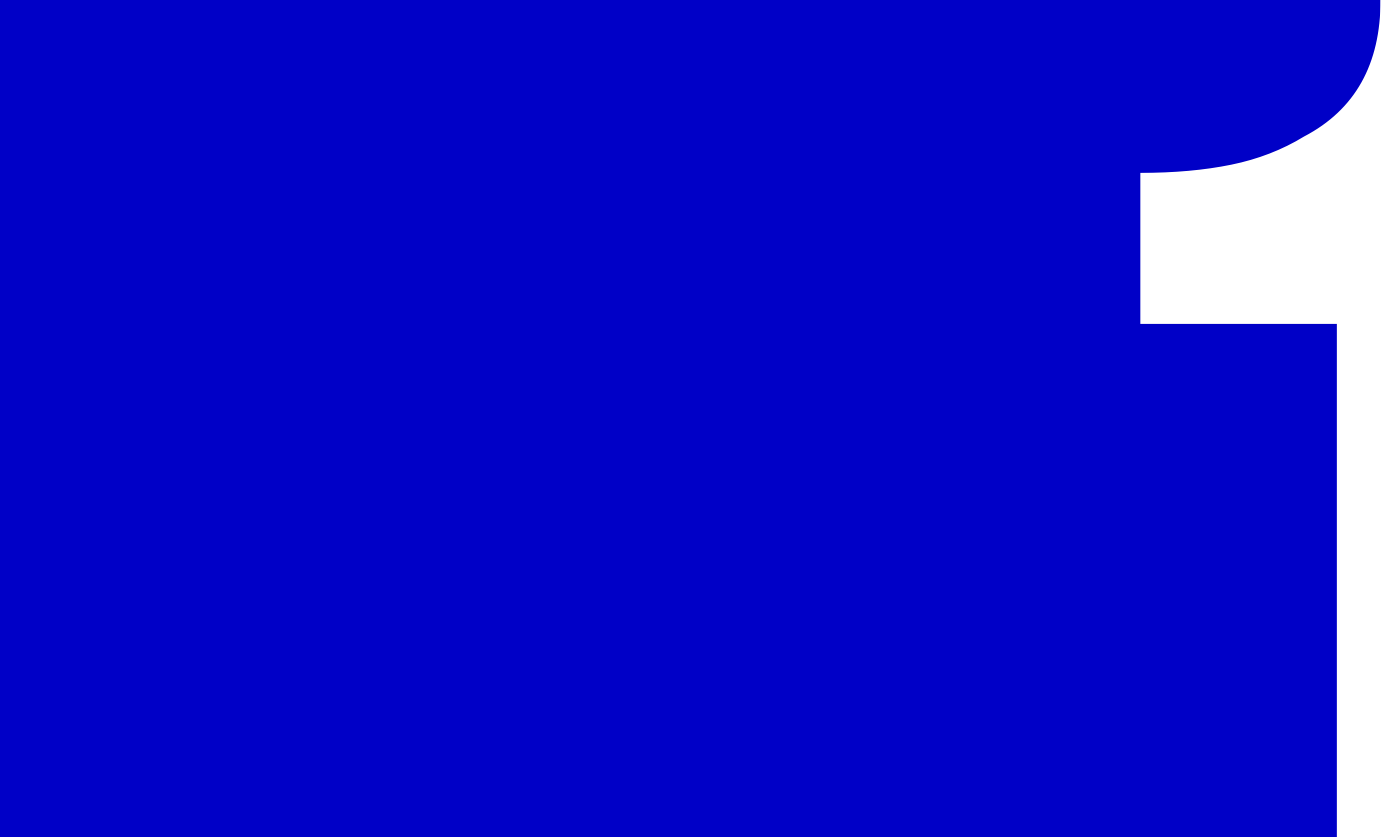 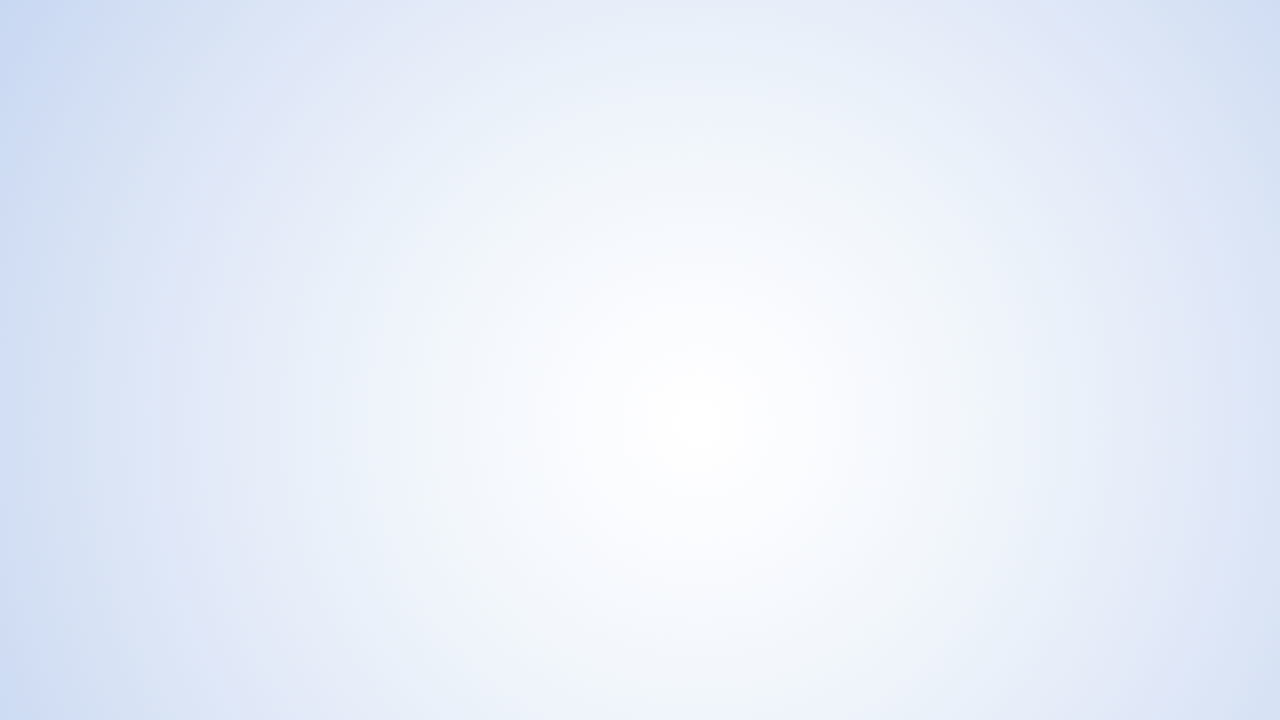 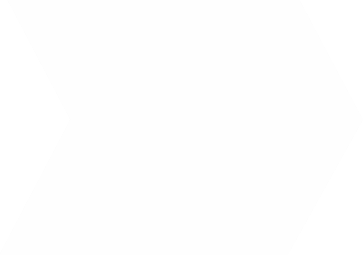 POLİTİK
KÜMELENME
POTANSİYEL
KÜMELENME
İŞLEVSEL
KÜMELENME
GİZLİ
KÜMELENME
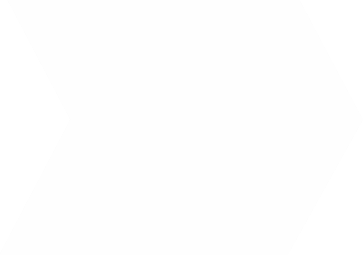 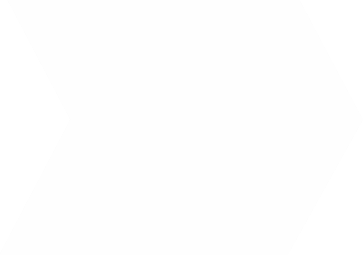 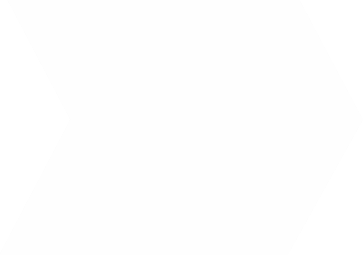 *Çin EV/HEV
*Suudi Arabistan
*Almanya BAIXA
*İsveç Lindholmen
*Hindistan Ar-Ge
*Rusya otomotiv
*Romanya otomotiv
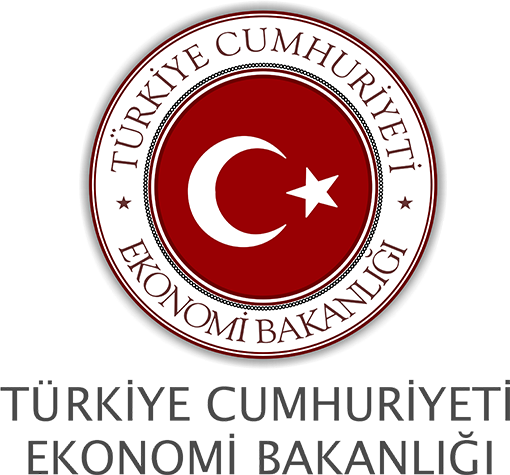 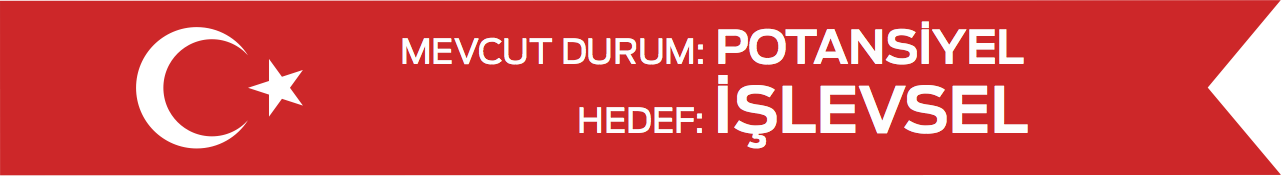 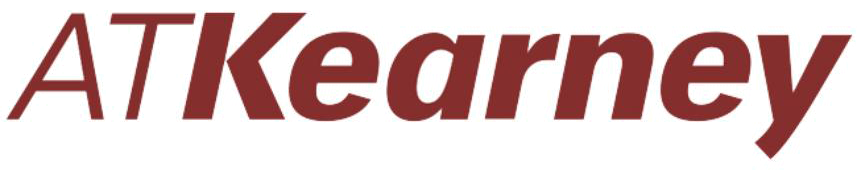 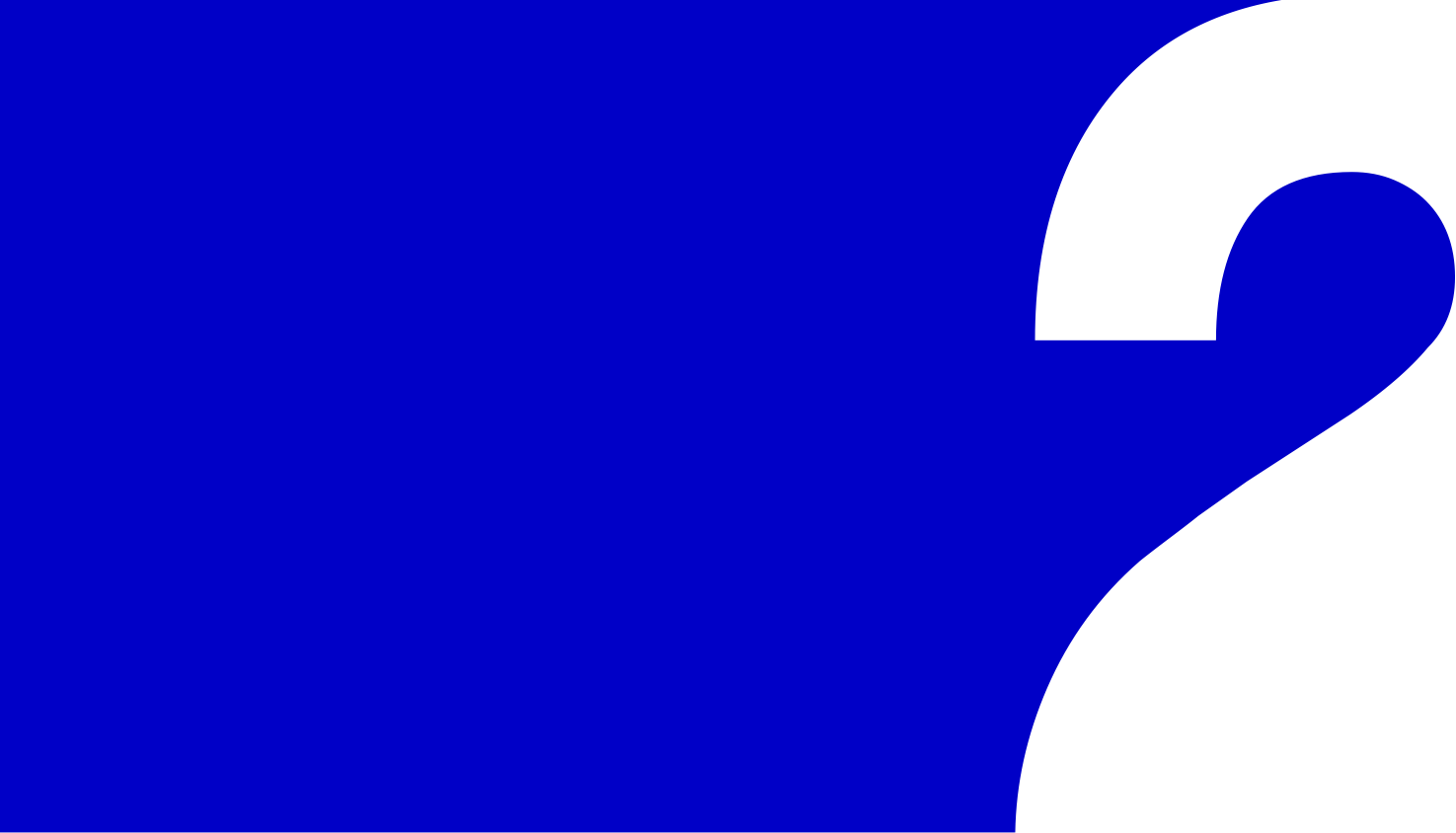 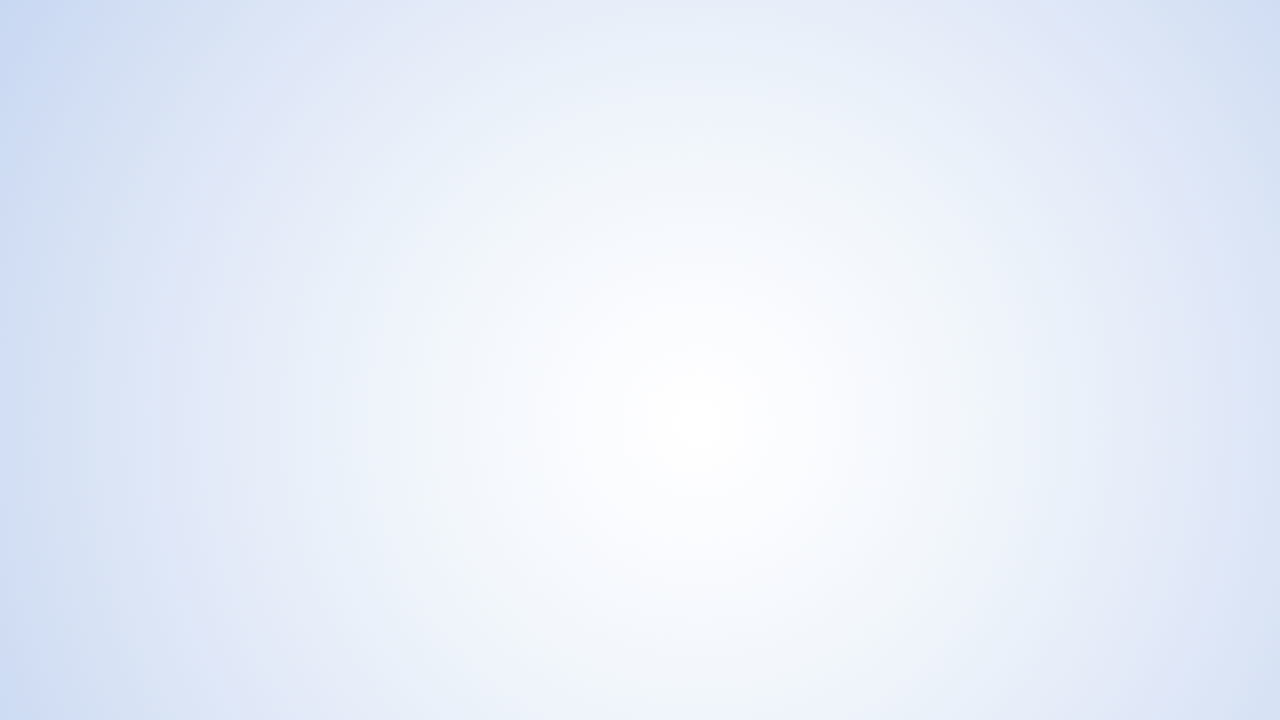 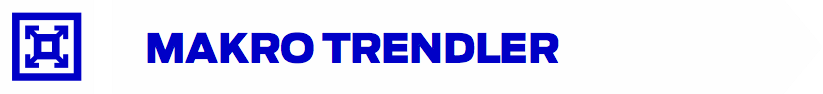 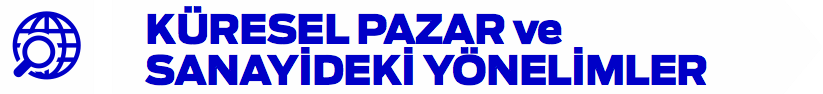 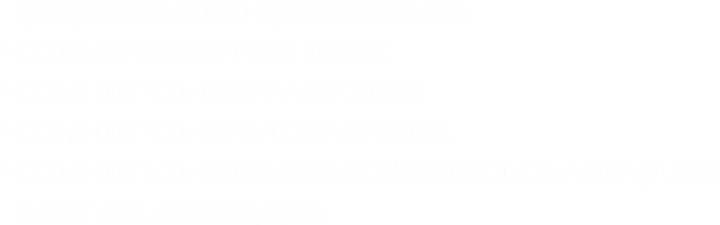 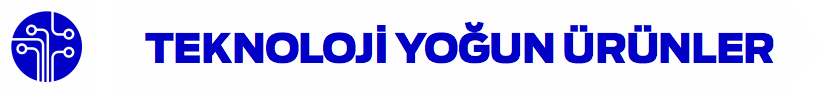 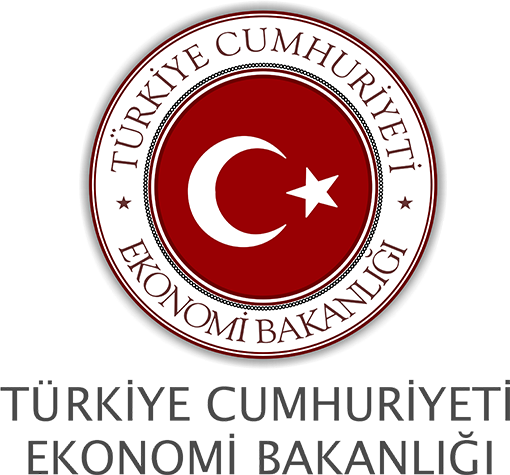 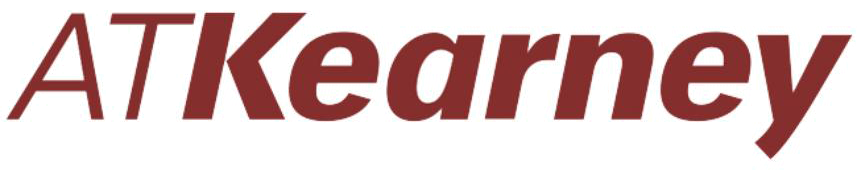 2007
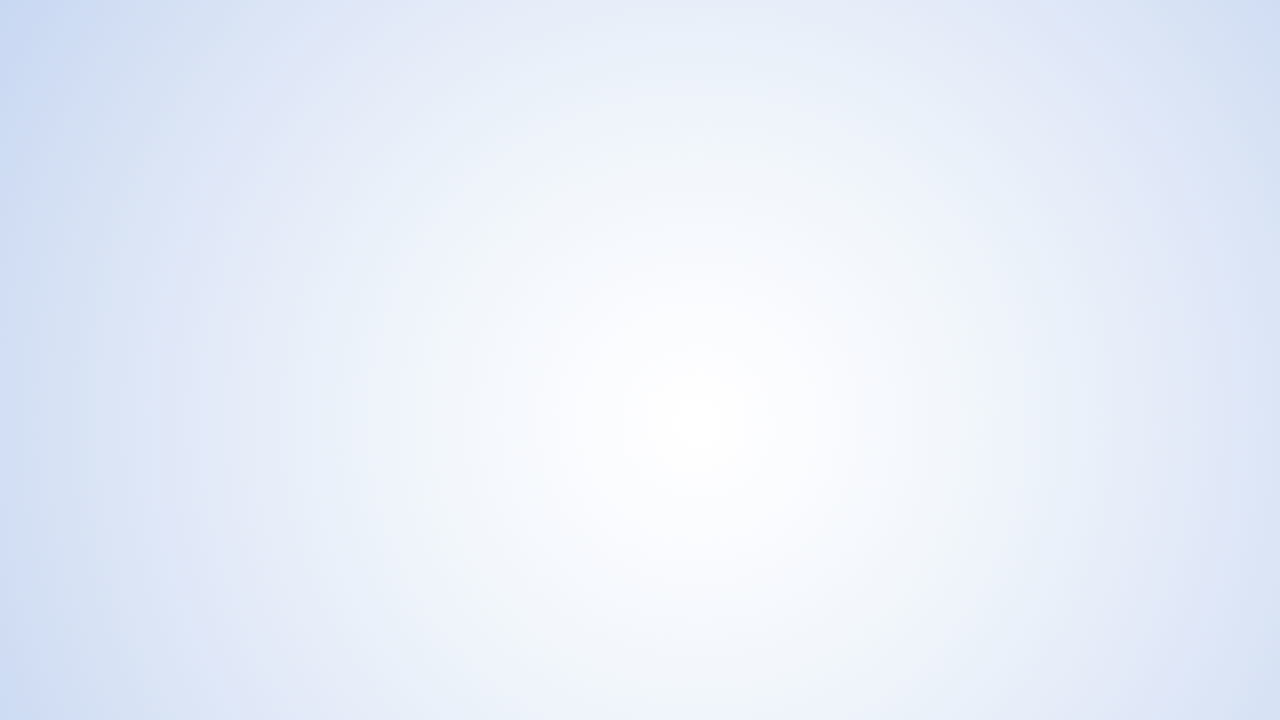 1
33
2011
1
2
2015
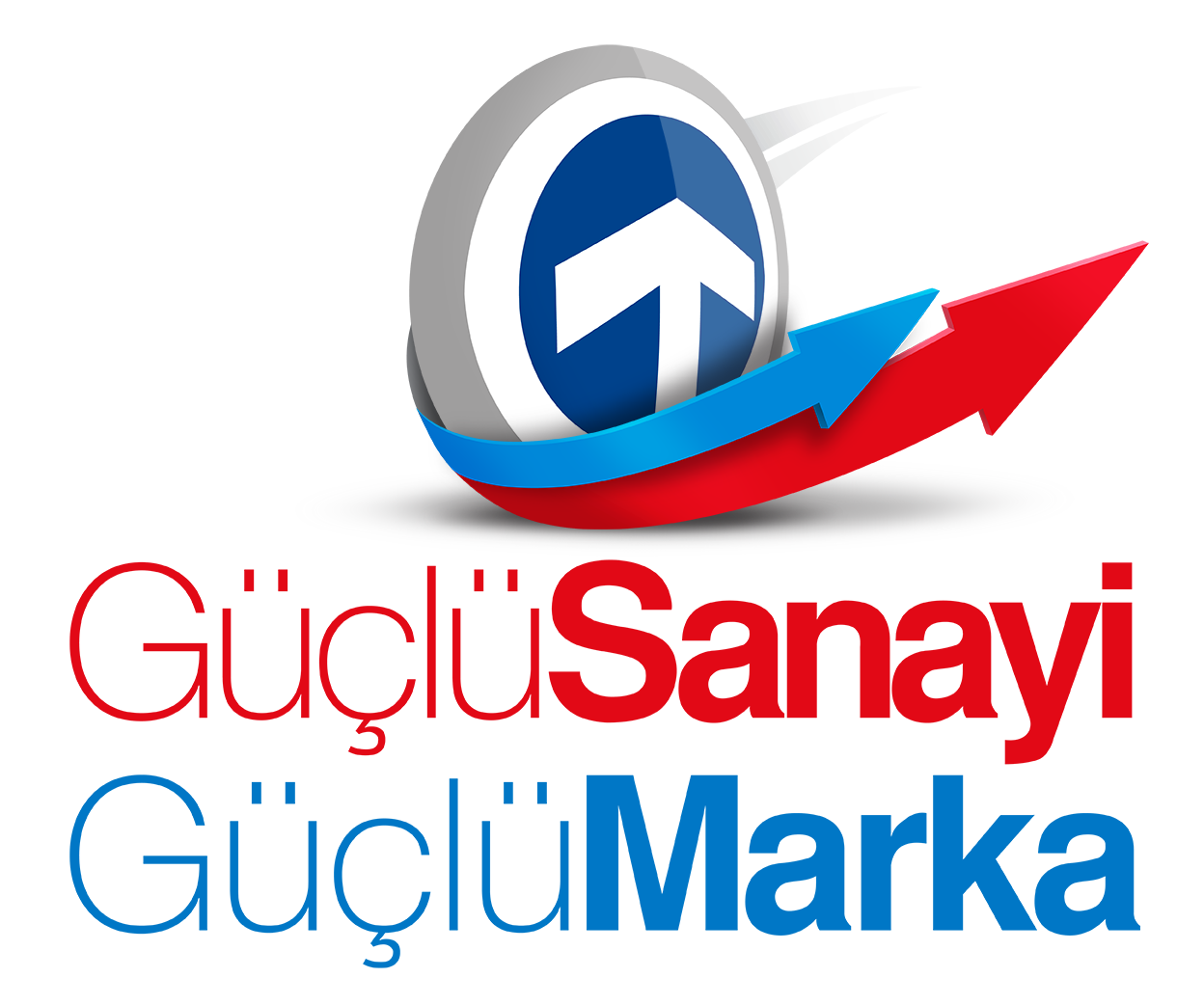 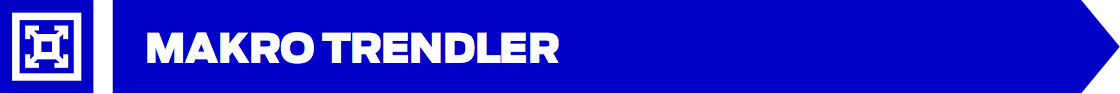 17
6
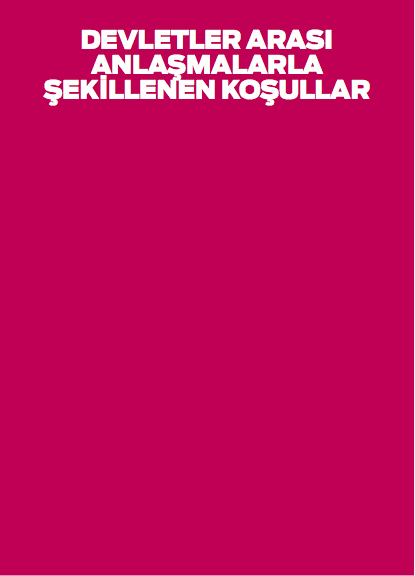 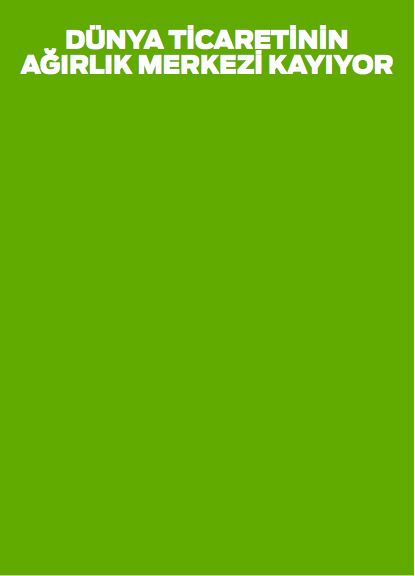 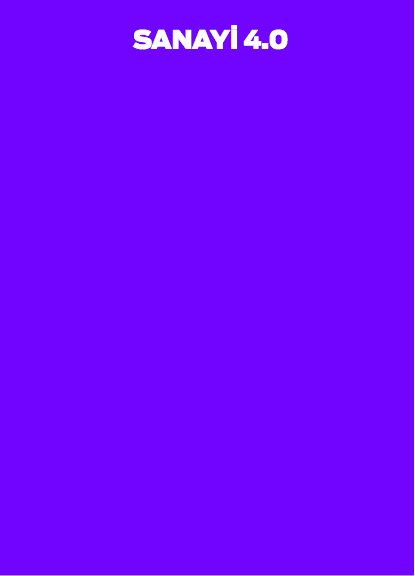 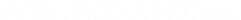 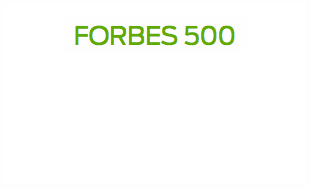 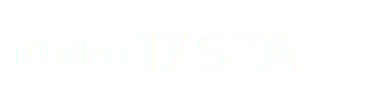 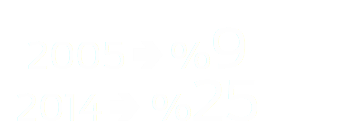 35
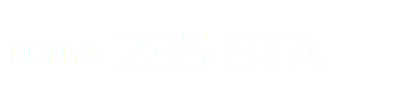 18
7
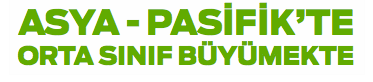 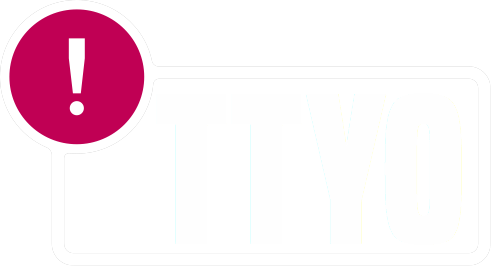 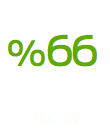 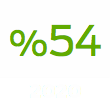 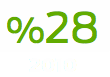 (milyon adet)
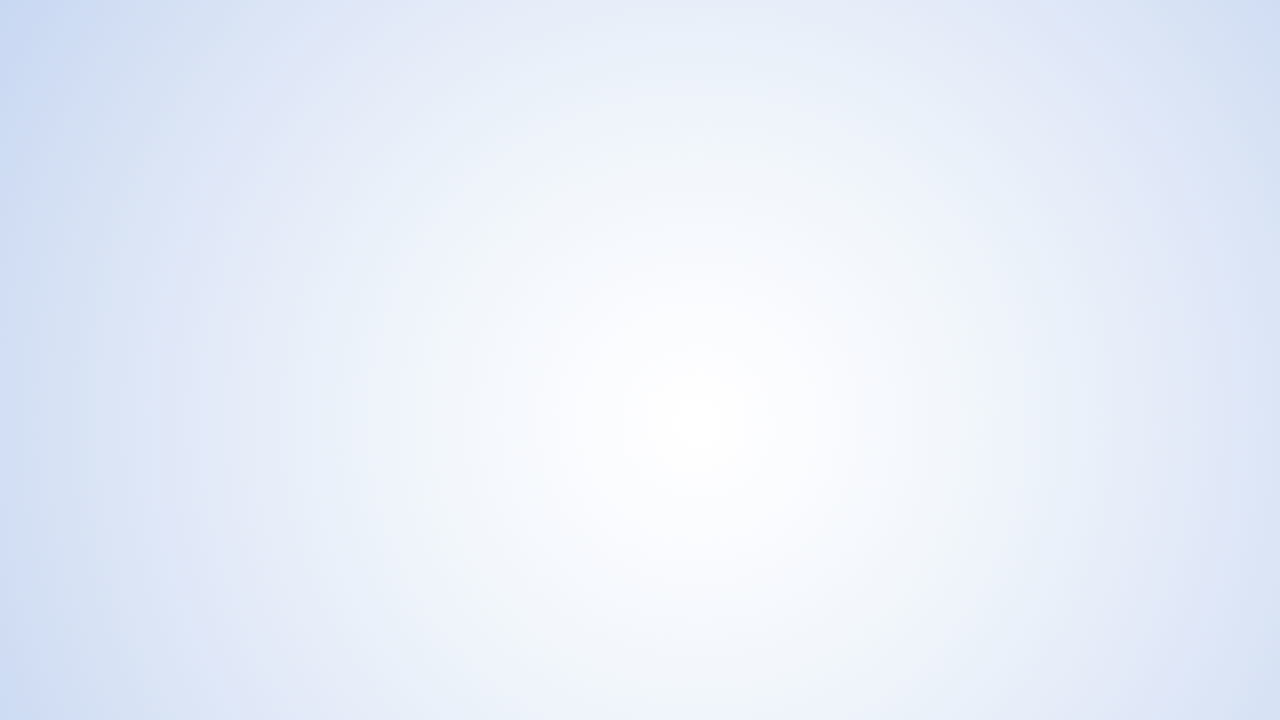 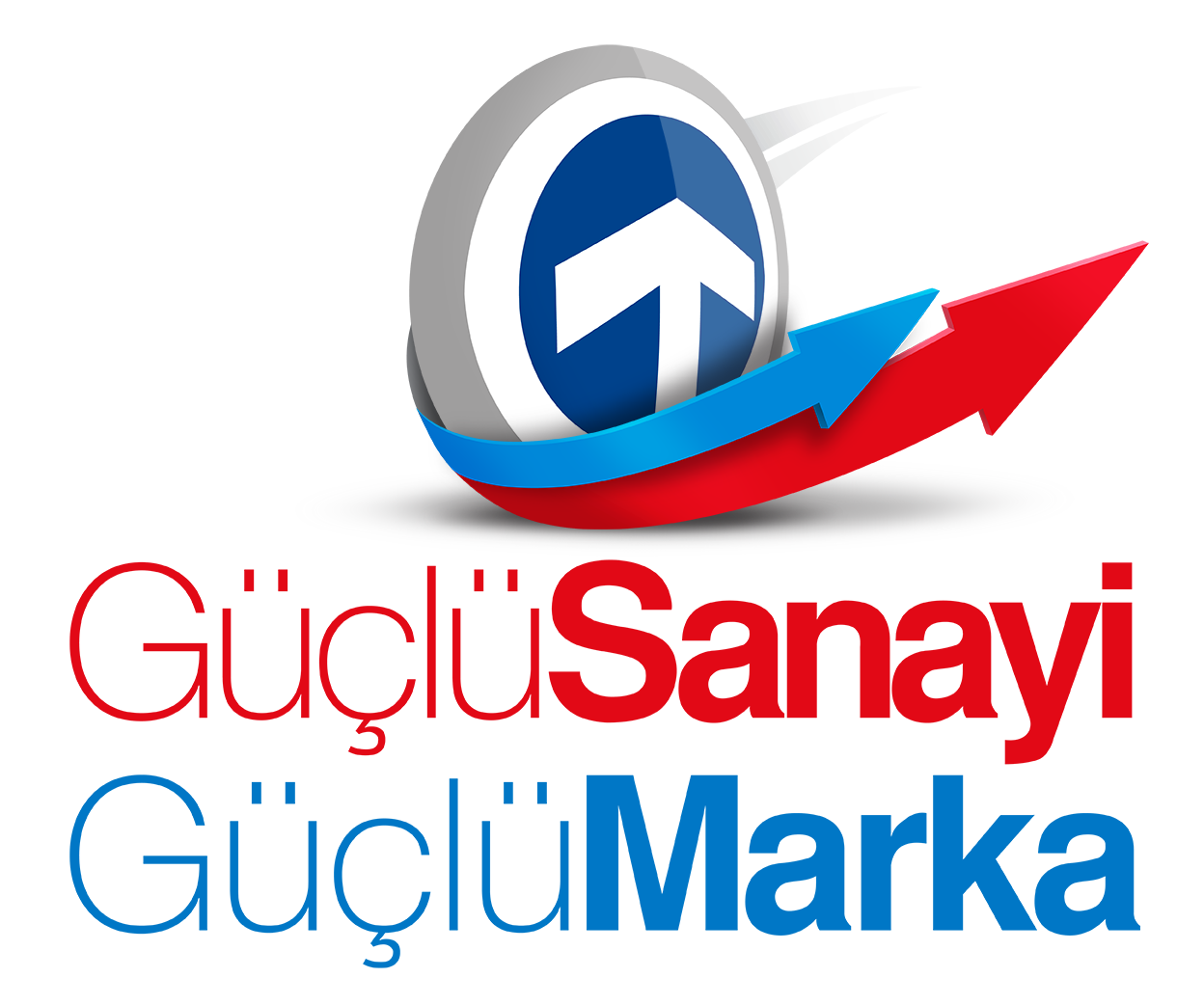 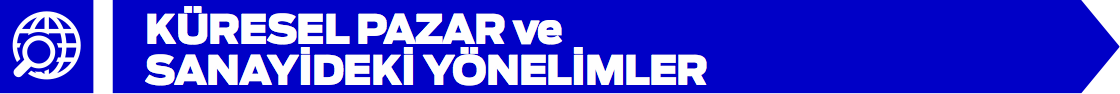 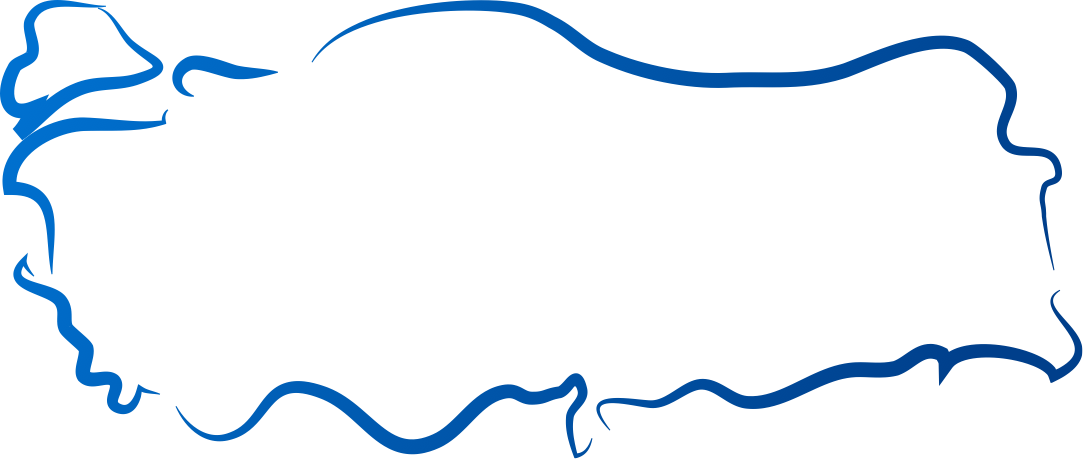 8,3
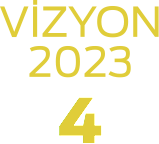 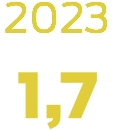 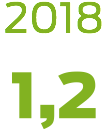 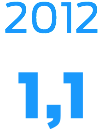 16,8
33,2
113,2
(milyon)
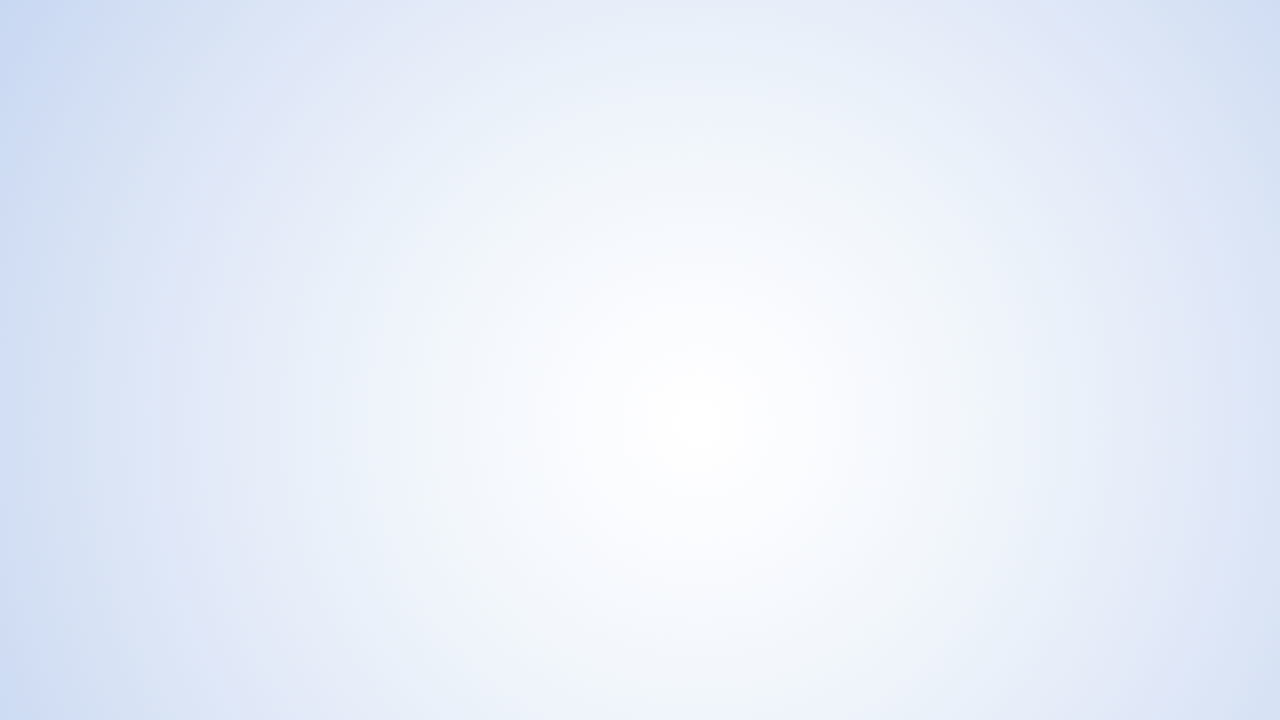 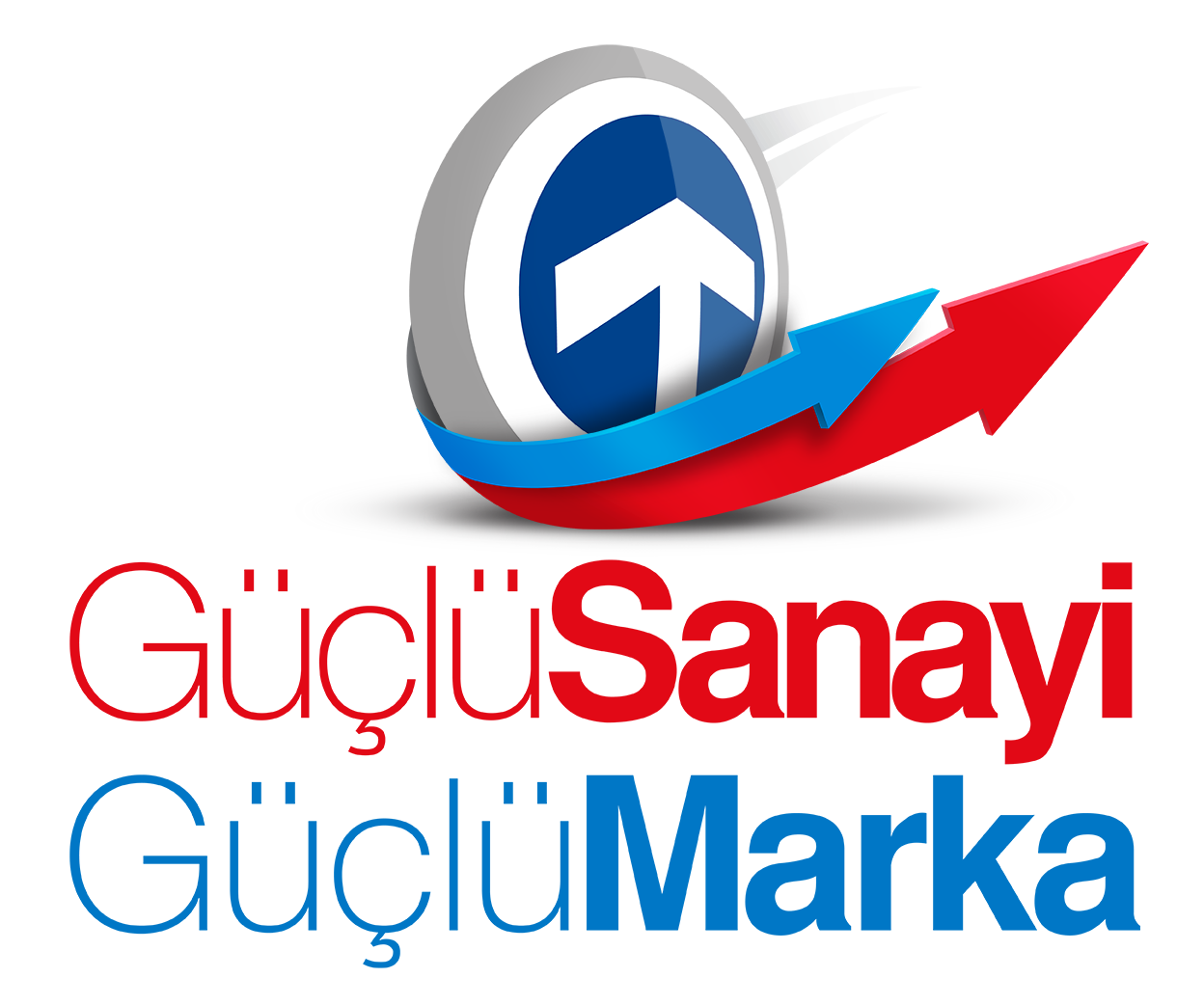 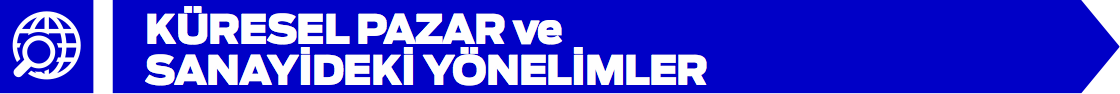 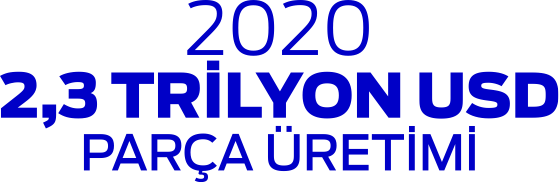 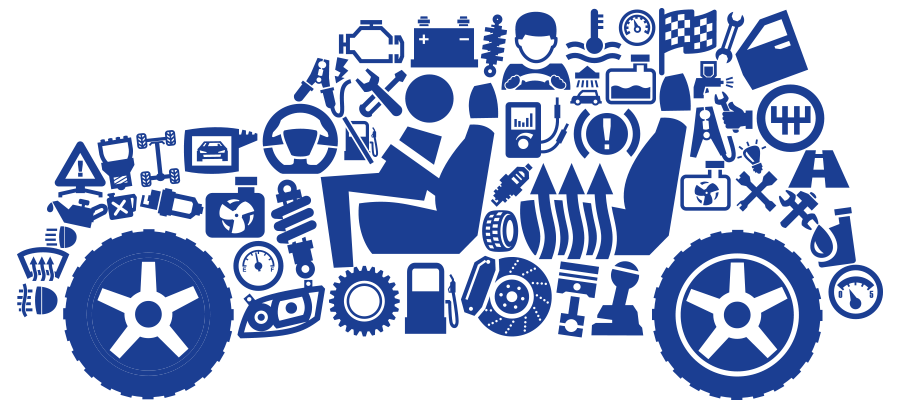 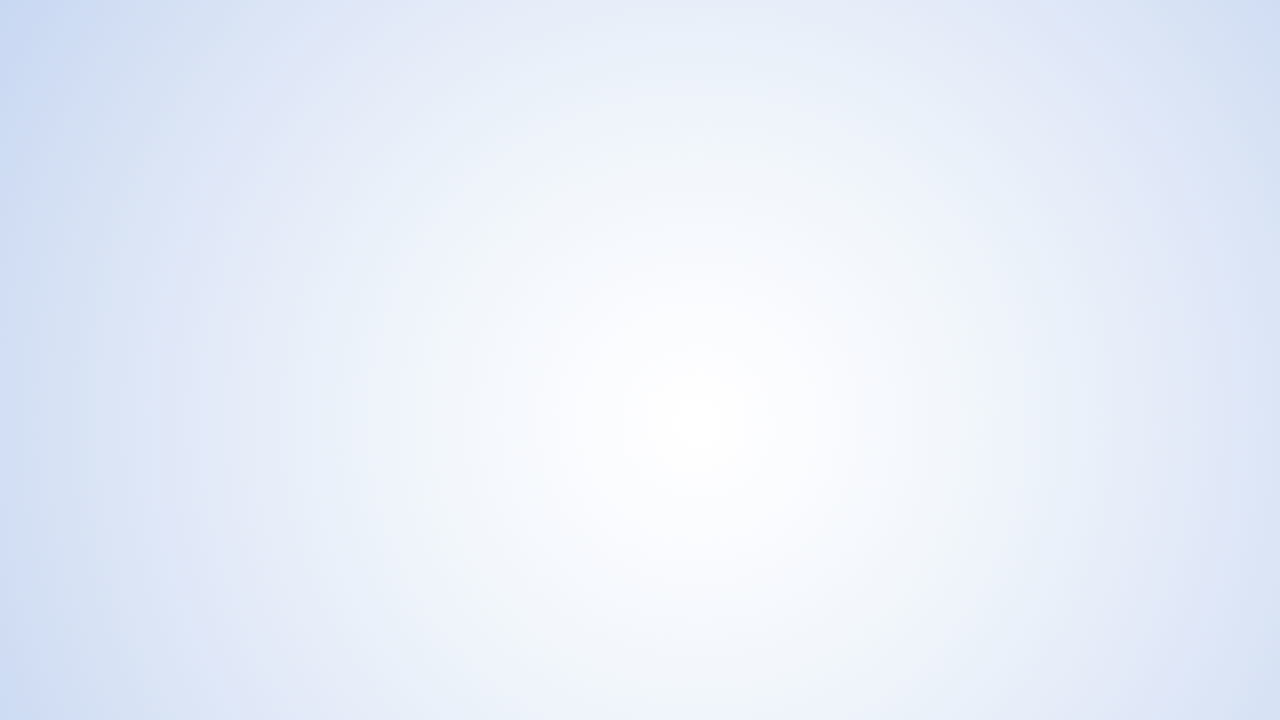 Motor ve Motor Parçaları
Gövde
İç / Dış Ekipman
Güç Aktarma Organları ve Şasi
Elektrik / Elektronik
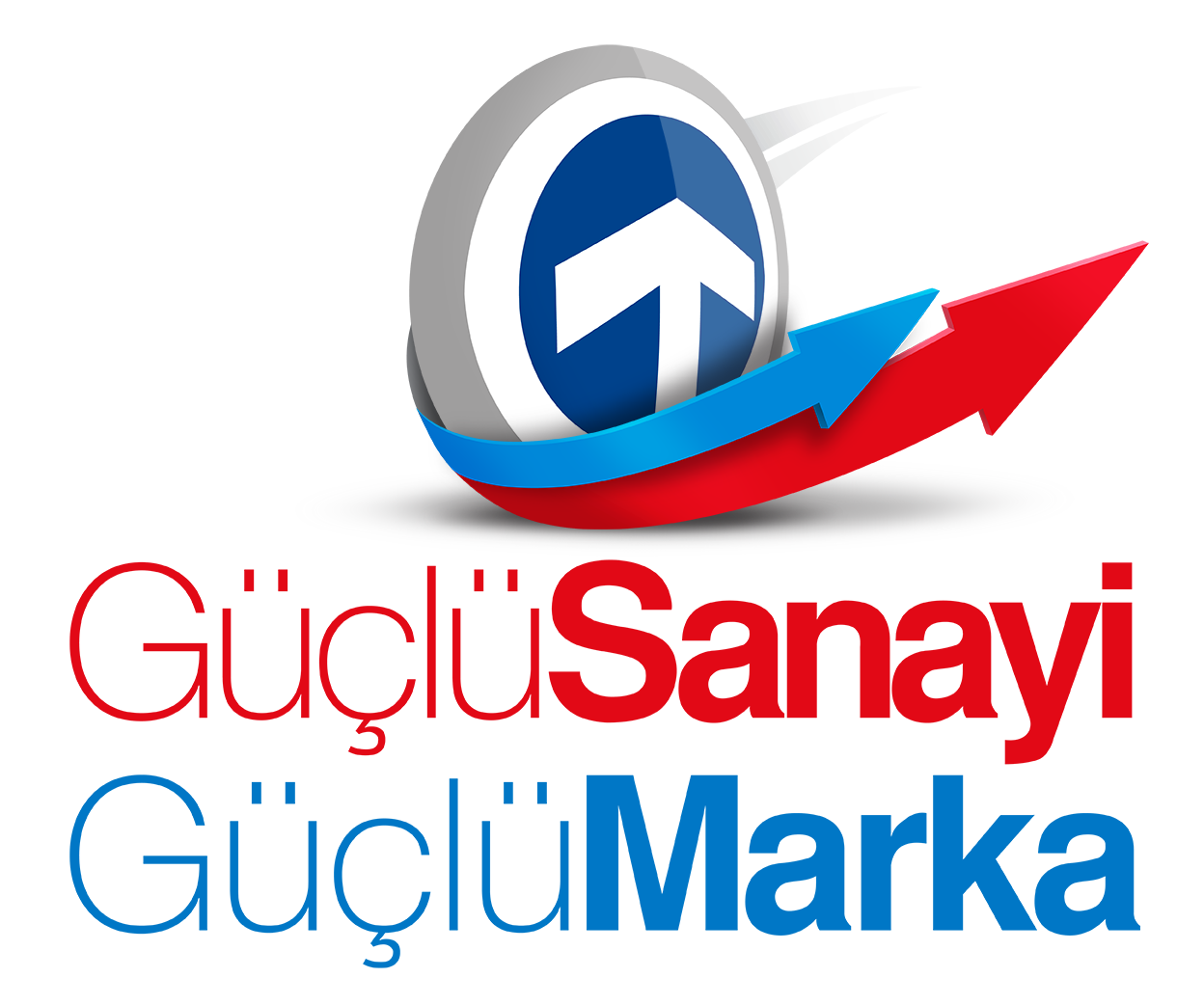 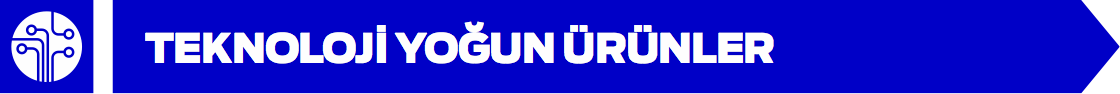 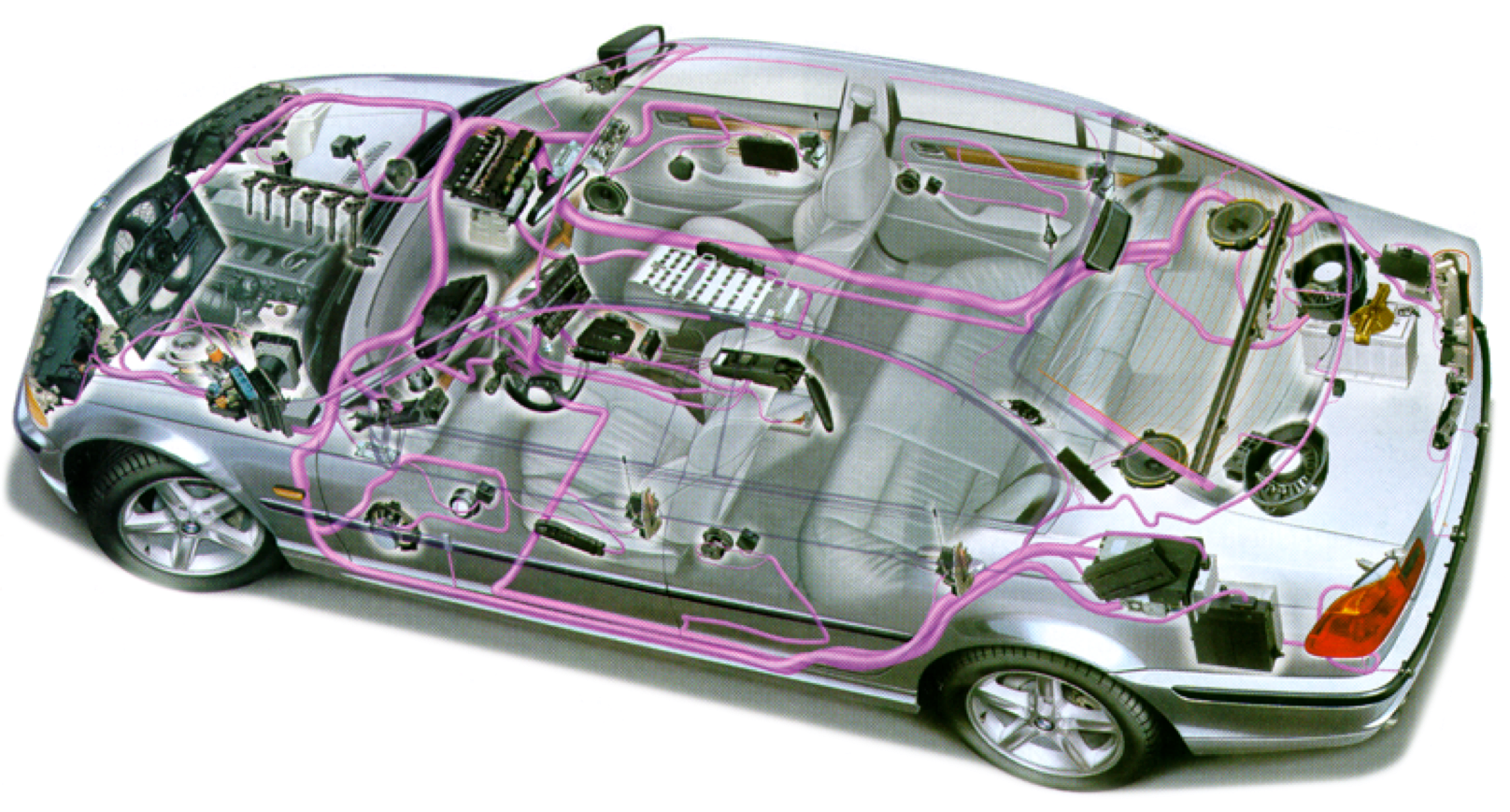 2013
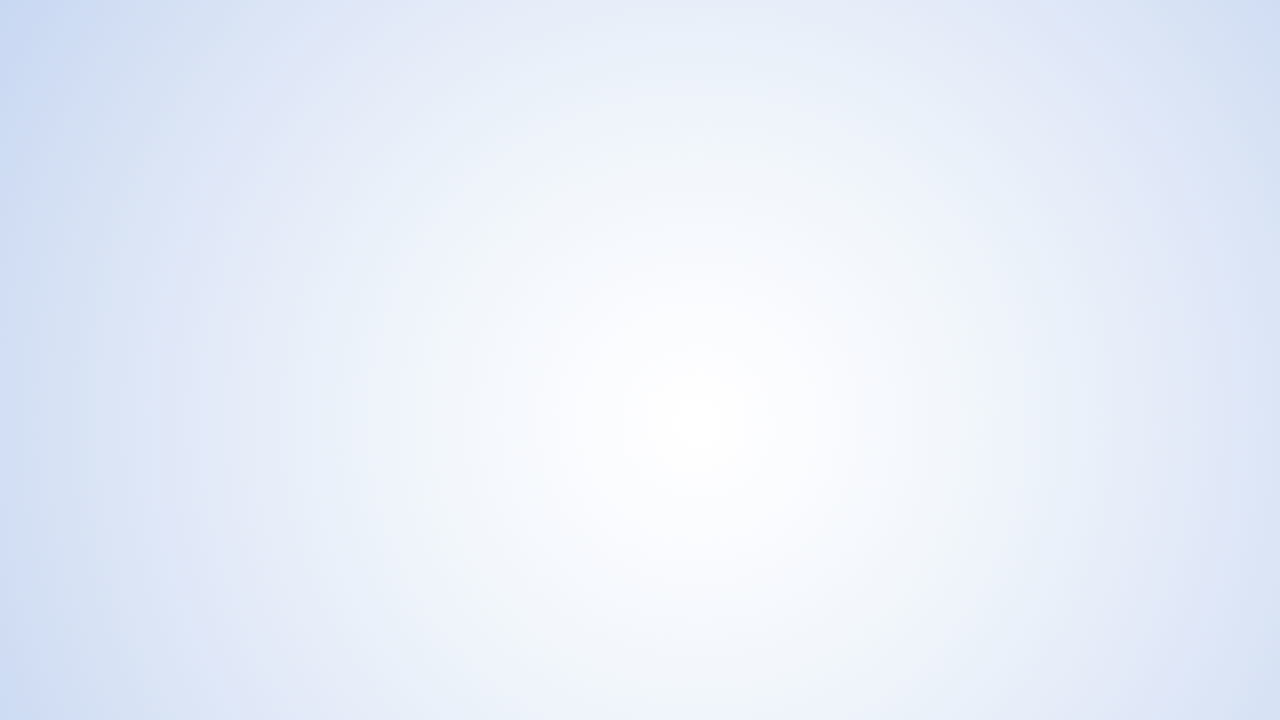 1,8
BEKLENEN ARTIŞ
Milyon
Adet
Milyon
Adet
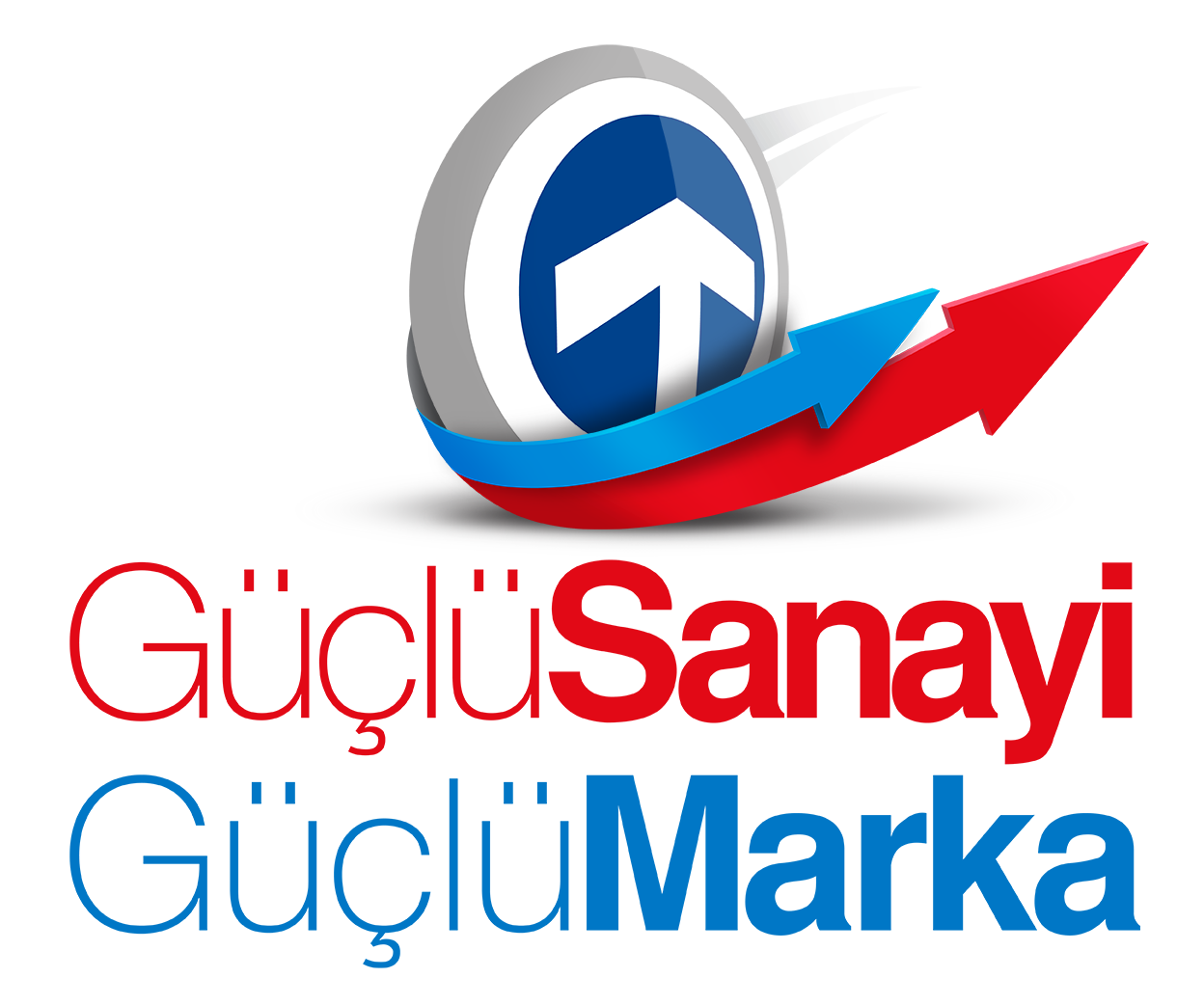 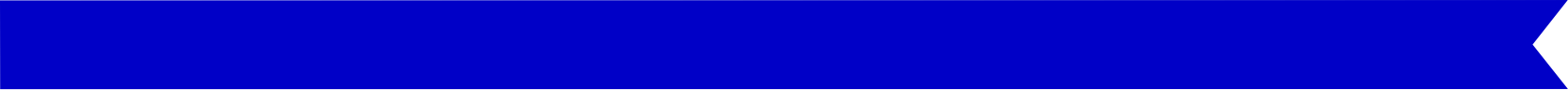 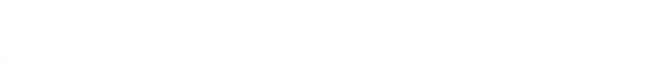 Milyon
Adet
15
74
1,8
2,9
21
56
2,8
3,1
17
125
0,7
3,8
5
49
0,5
0,8
8
29
1,1
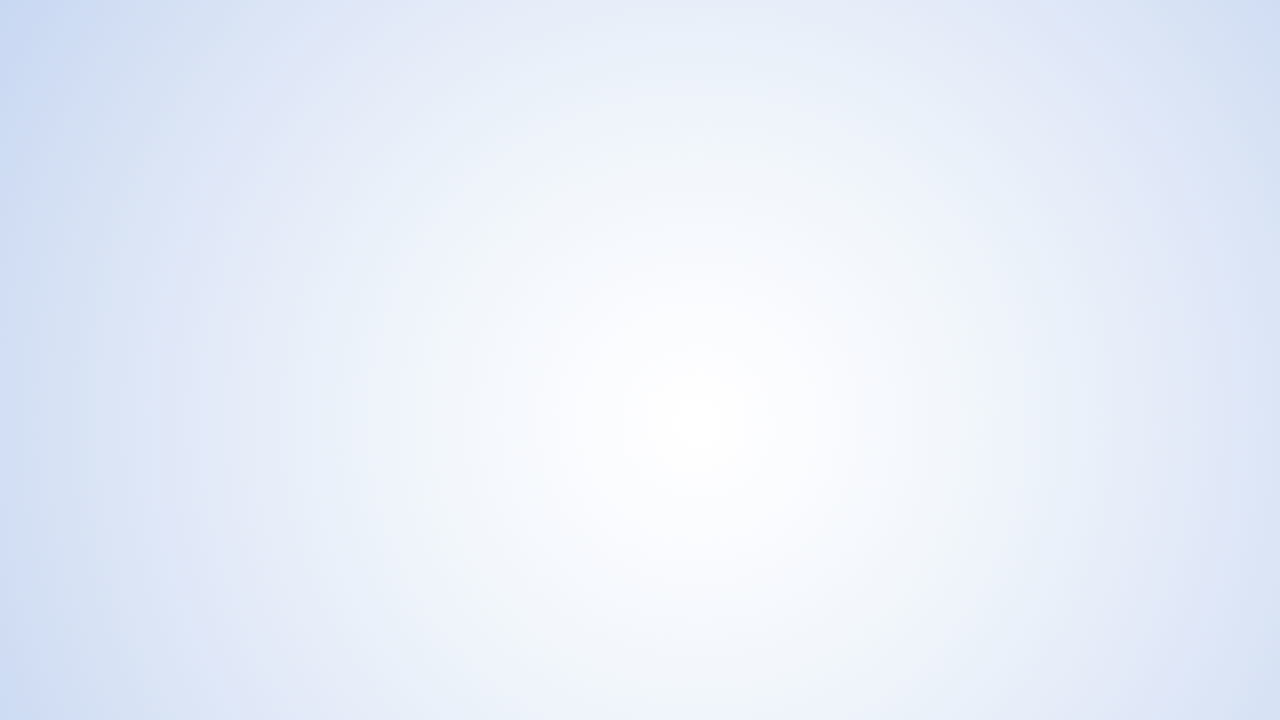 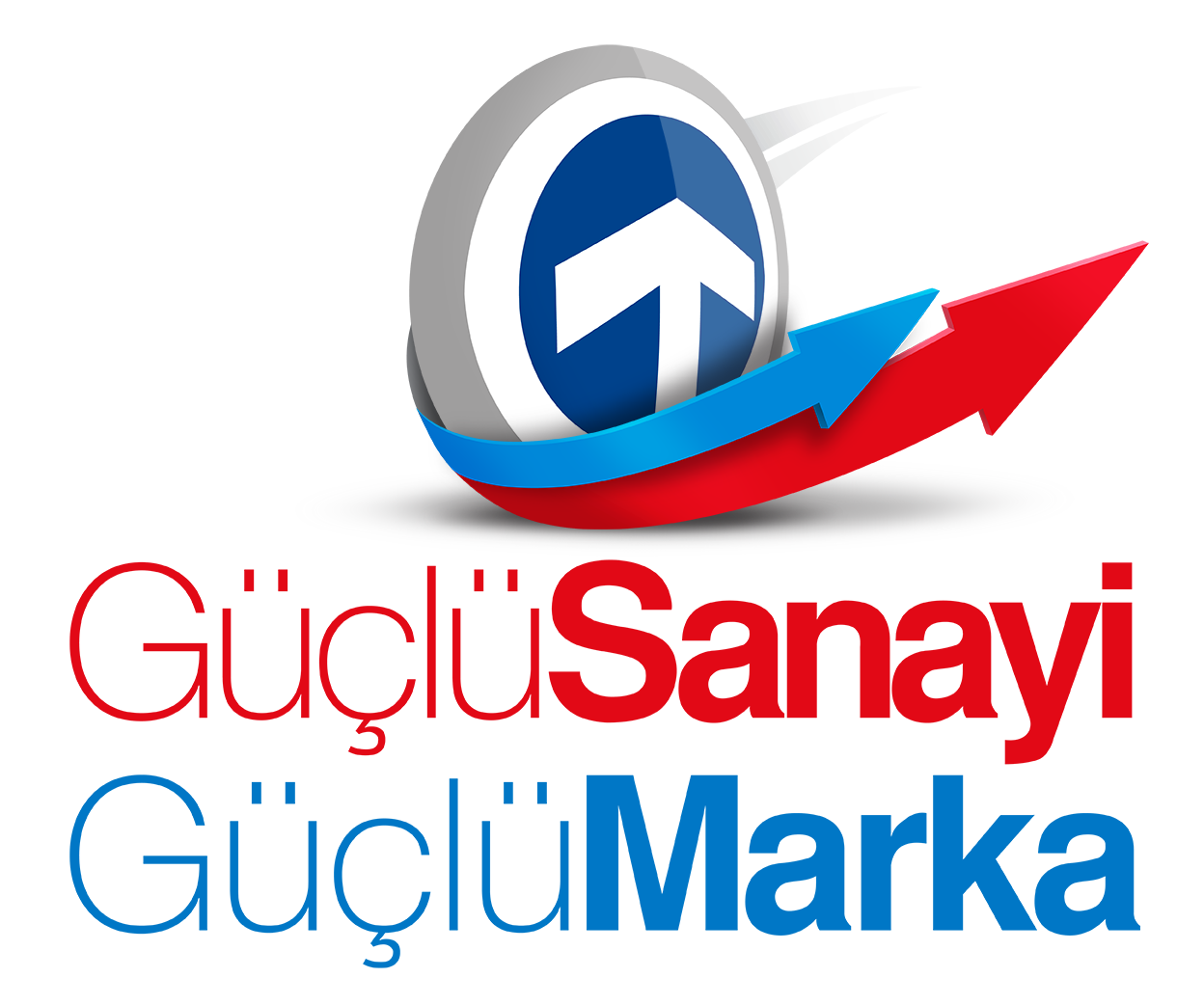 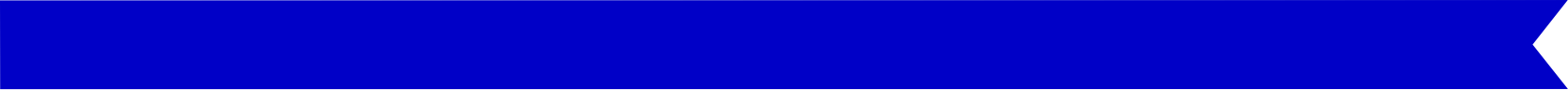 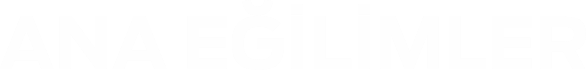 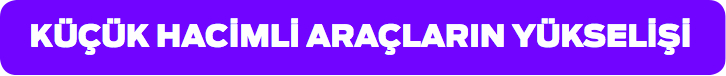 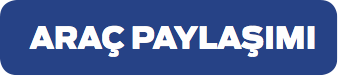 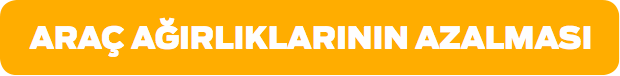 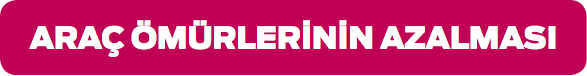 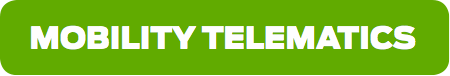 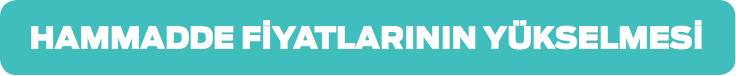 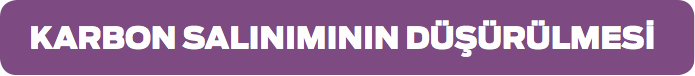 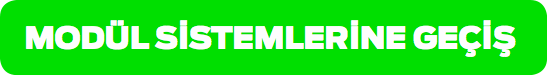 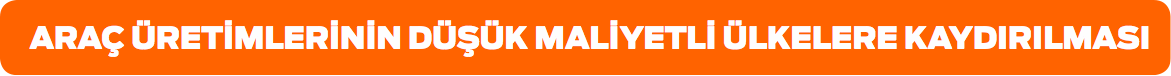 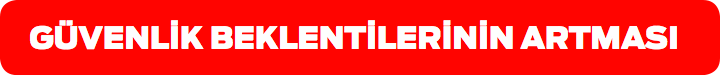 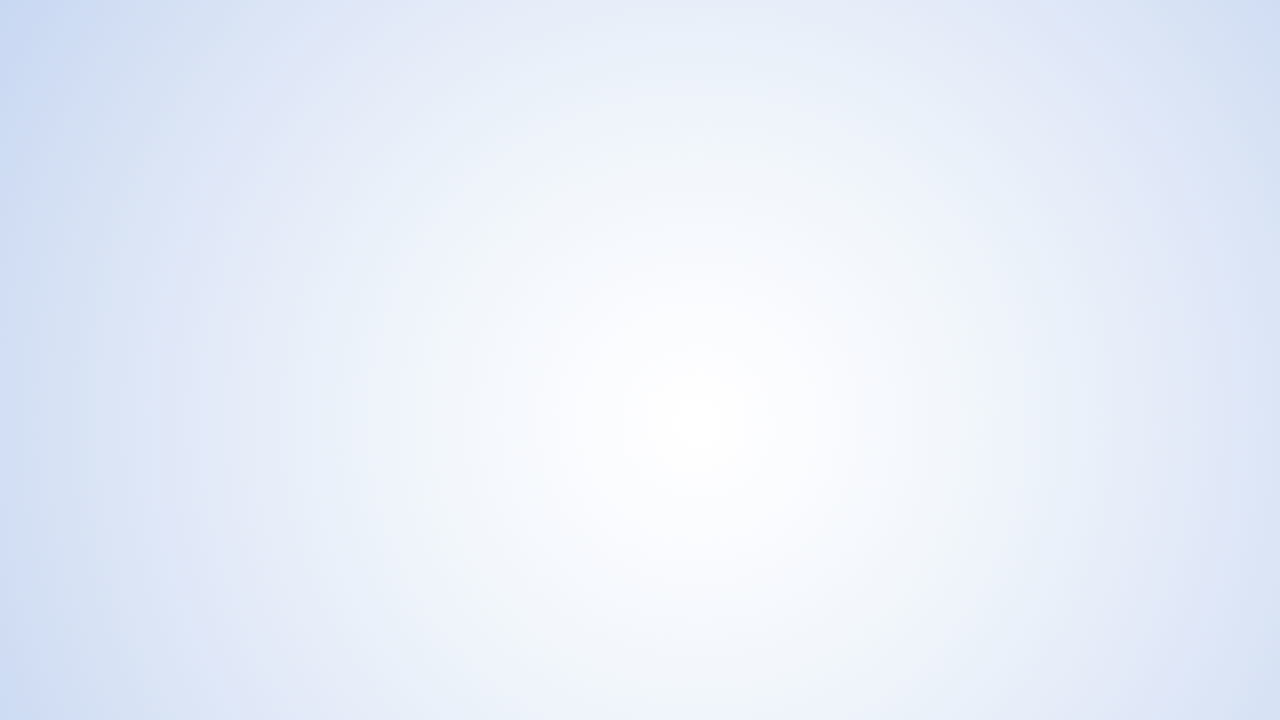 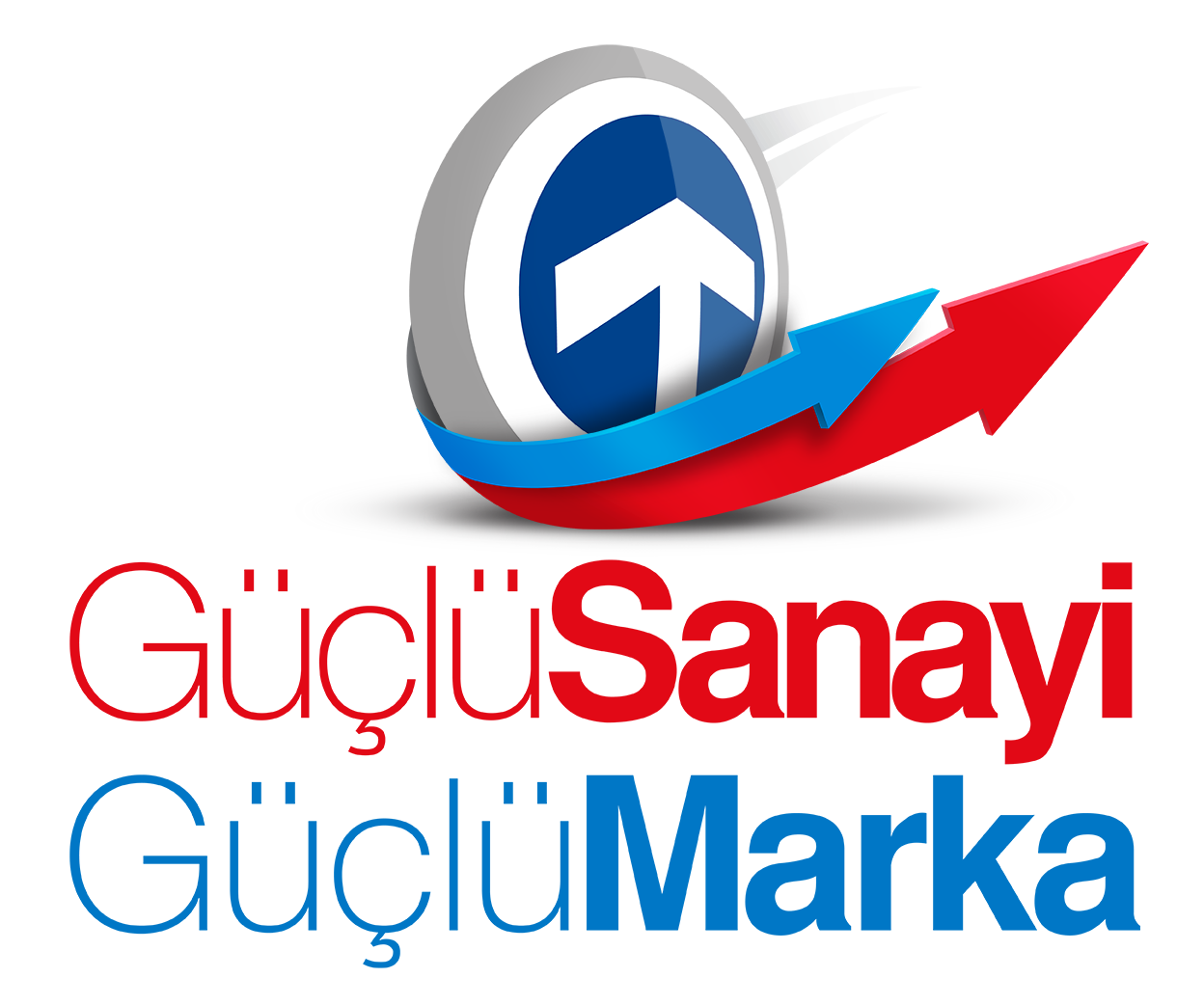 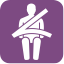 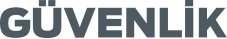 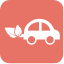 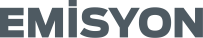 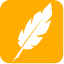 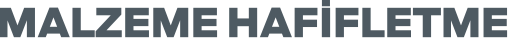 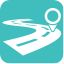 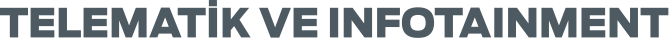 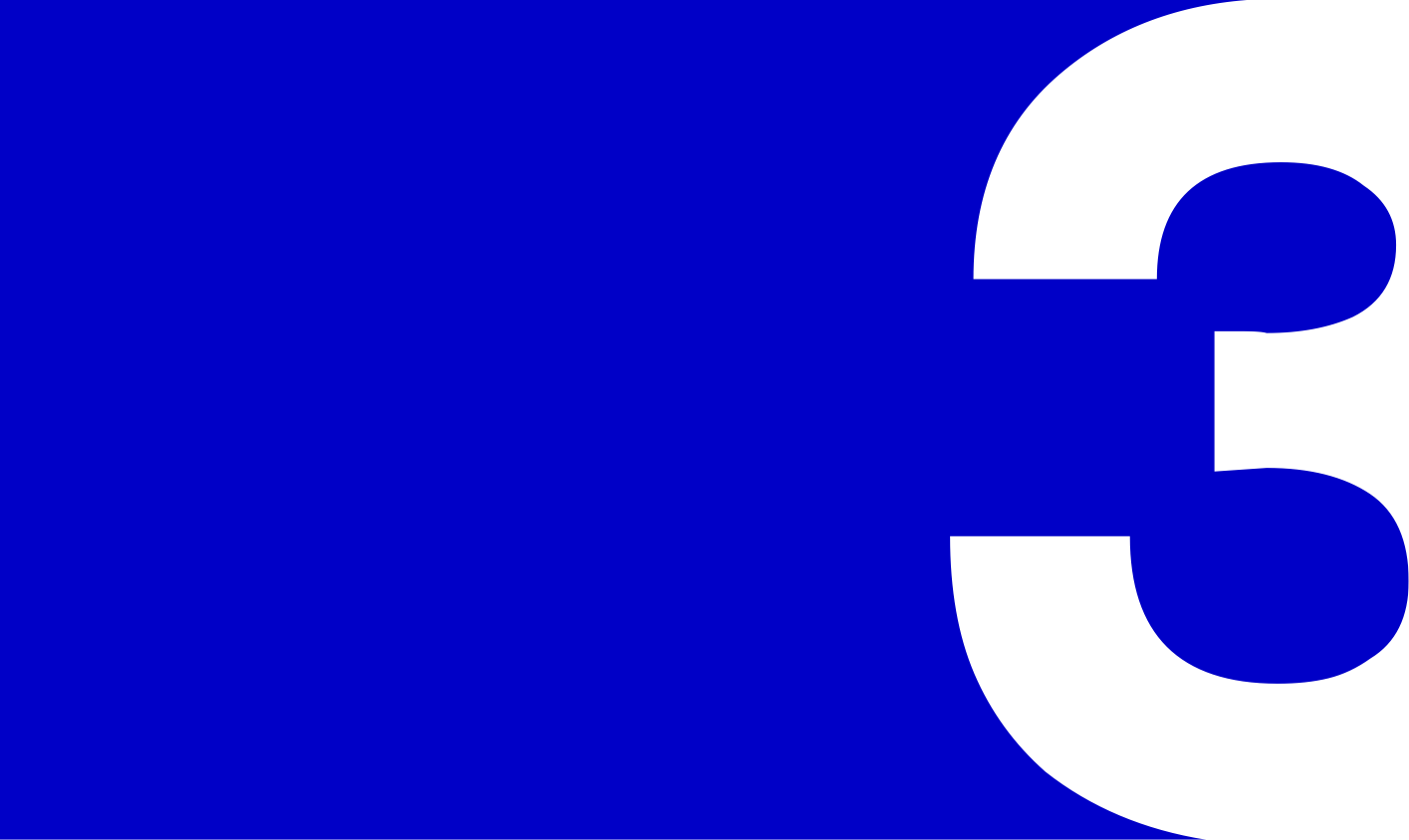 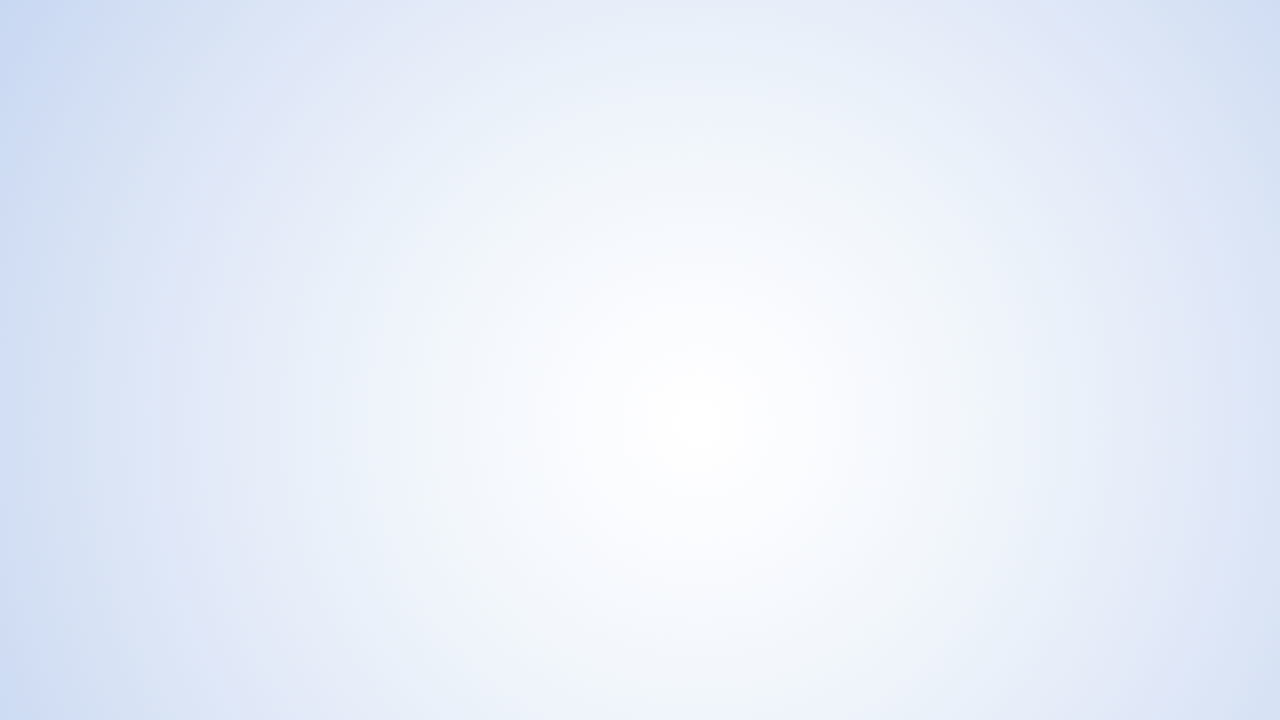 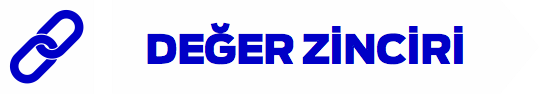 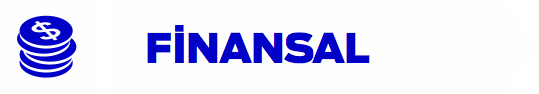 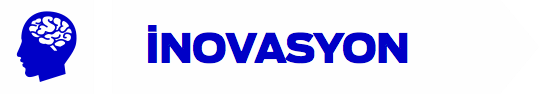 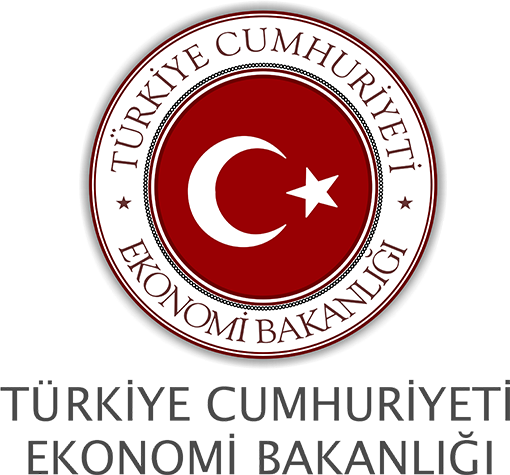 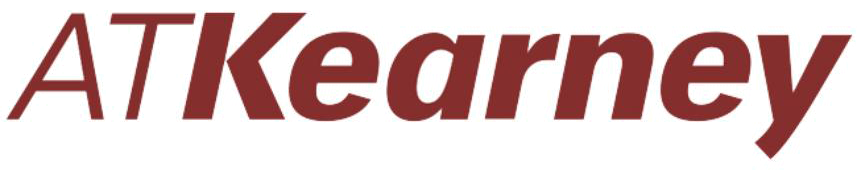 Ana Modül
Sistemleri
Büyük Modül
Sistemleri
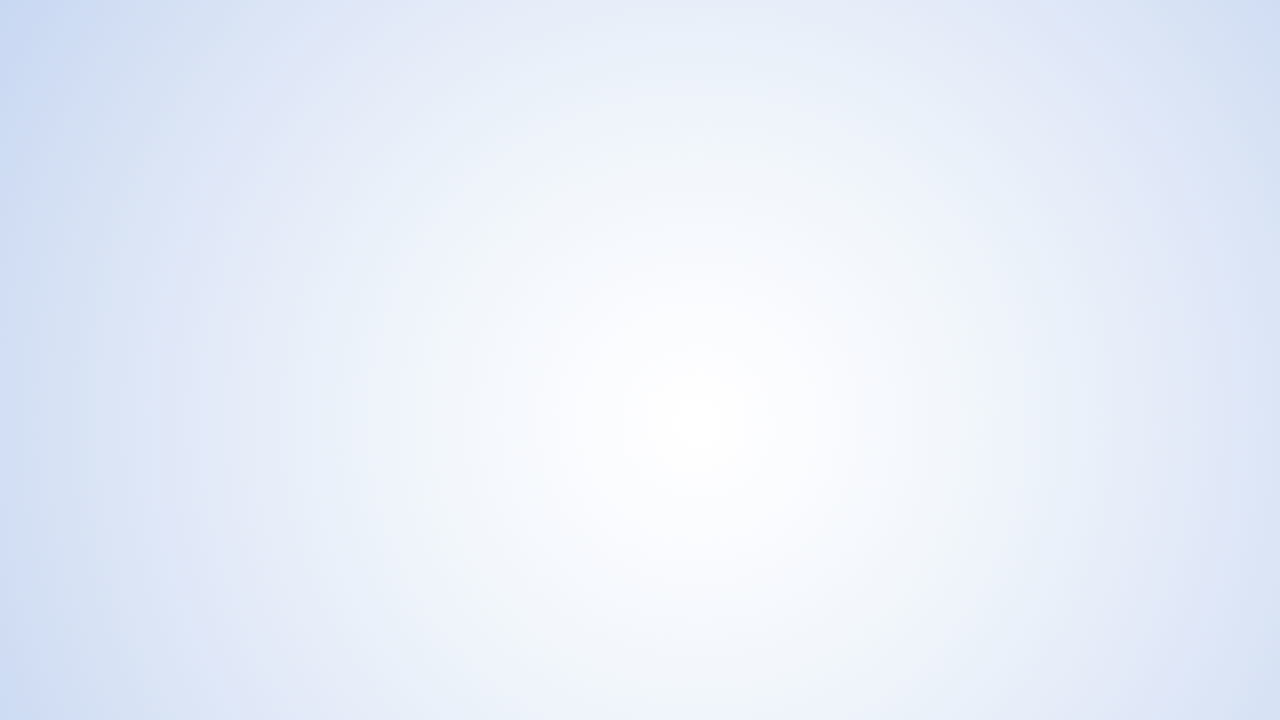 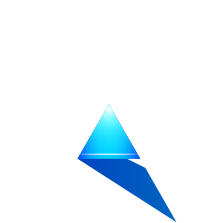 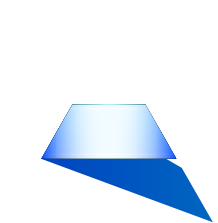 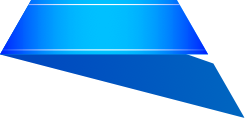 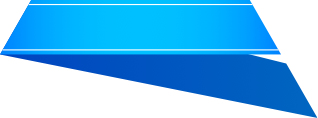 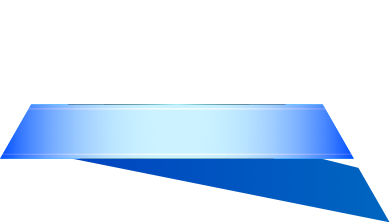 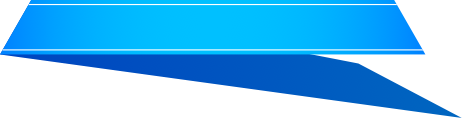 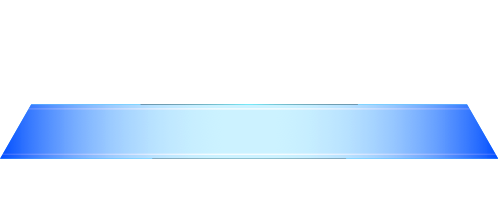 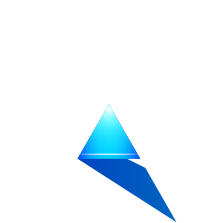 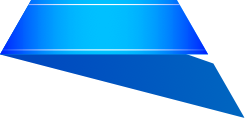 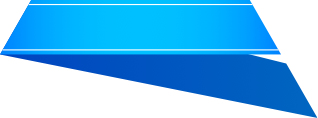 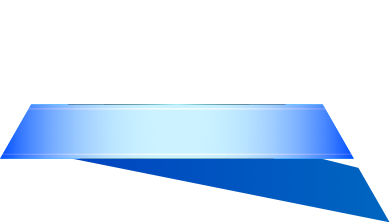 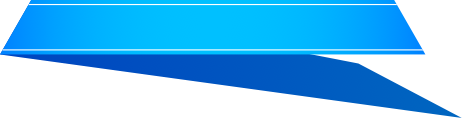 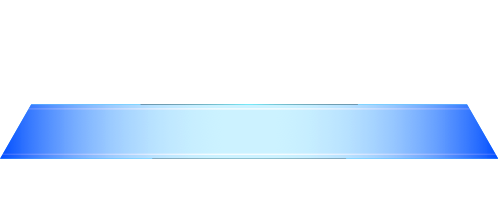 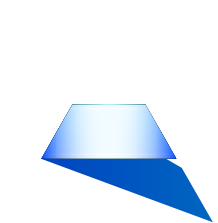 Ana Modüller
Büyük Modüller
Basit Modüller
Modül Aileleri
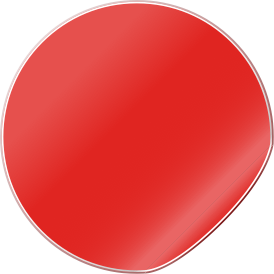 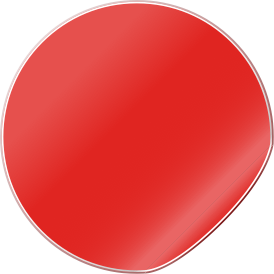 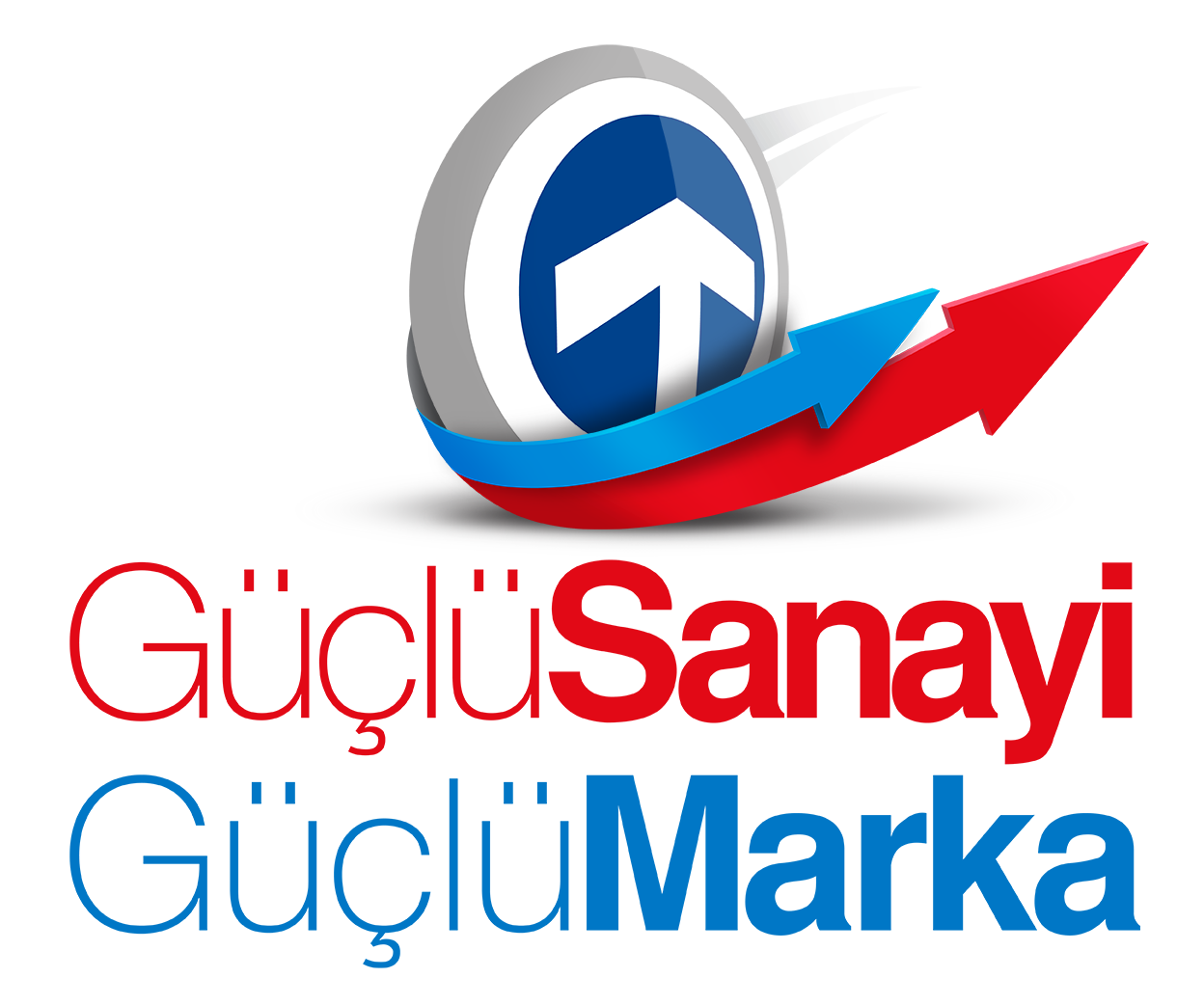 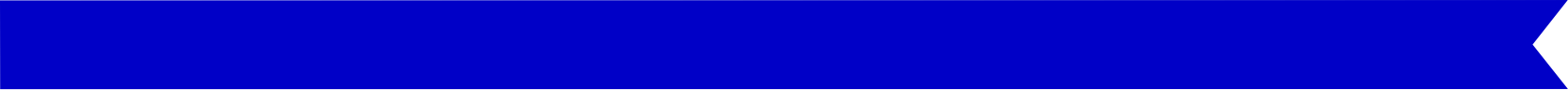 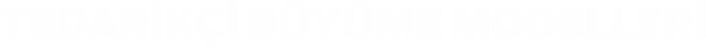 PARÇALAR VE
MODÜLLER
MODÜL SİSTEMLERİ
Çok Fonksiyonlu
Modül Ailesi
Araç
Platformu
Komple
Araç
Çok Fonksiyonlu Modüller
Ürün Hattı
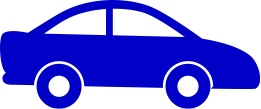 Parça Aileleri
Parçalar
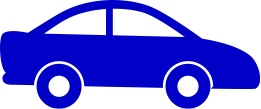 Ürün Ailesi
İNORGANİK
ORGANİK
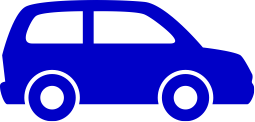 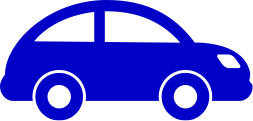 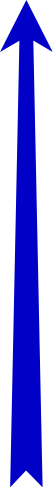 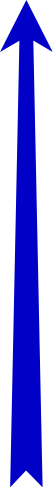 DÜŞÜK PERFORMANS, UZUN VADE
YÜKSEK PERFORMANS, KISA VADE
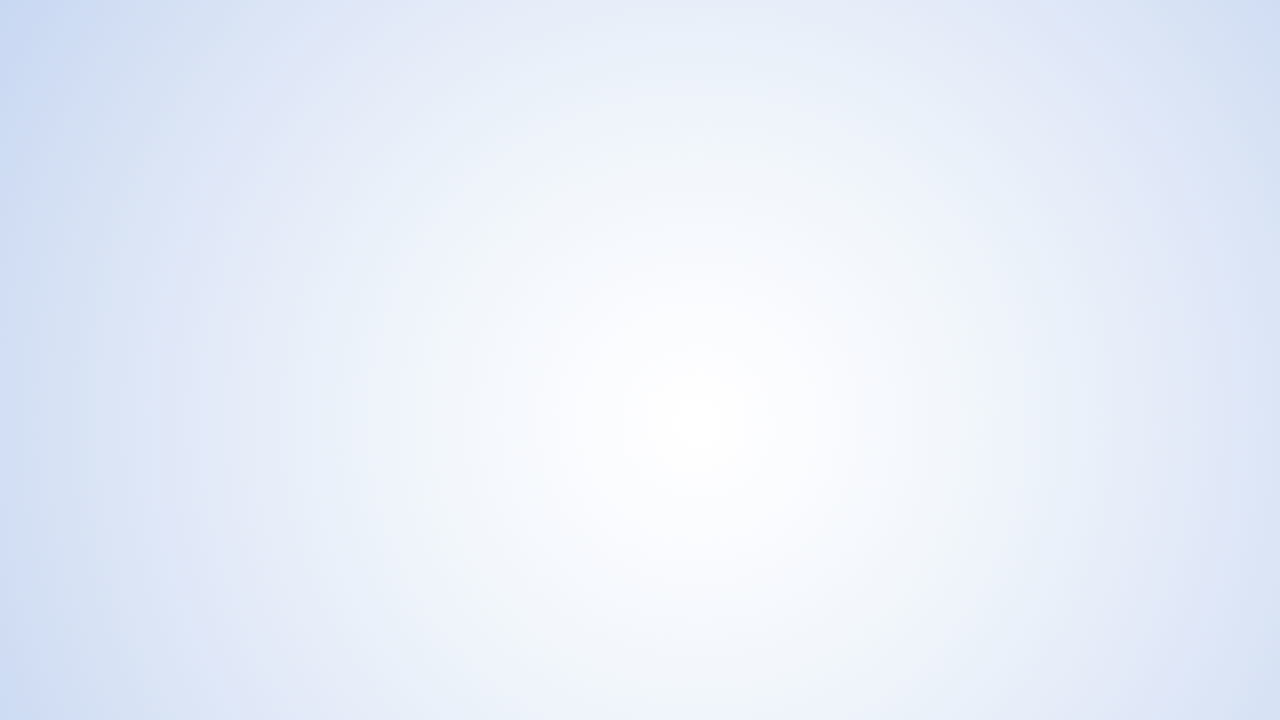 PARÇALAR
MODÜLLER
MODÜL SİSTEMLERİ
Dashboard ve Kokpit
İç ve Dış Aynalar
Braket ve Klipsler
Şasi Parçaları
İç Aydınlatma
Otomatik Klima
Dış Ayna Modülü
Süspansiyon ve Tampon Sistemi
Kavrama Sistemleri
Şerit Takip Sistemleri
Uyarlanabilir Seyir Kontrol Sistemleri
Dinamik Sürüş Sistemleri
Dinamik Süspansiyon Sistemleri
Kablo Demeti
Gövde Denge Kontrol Sistemleri
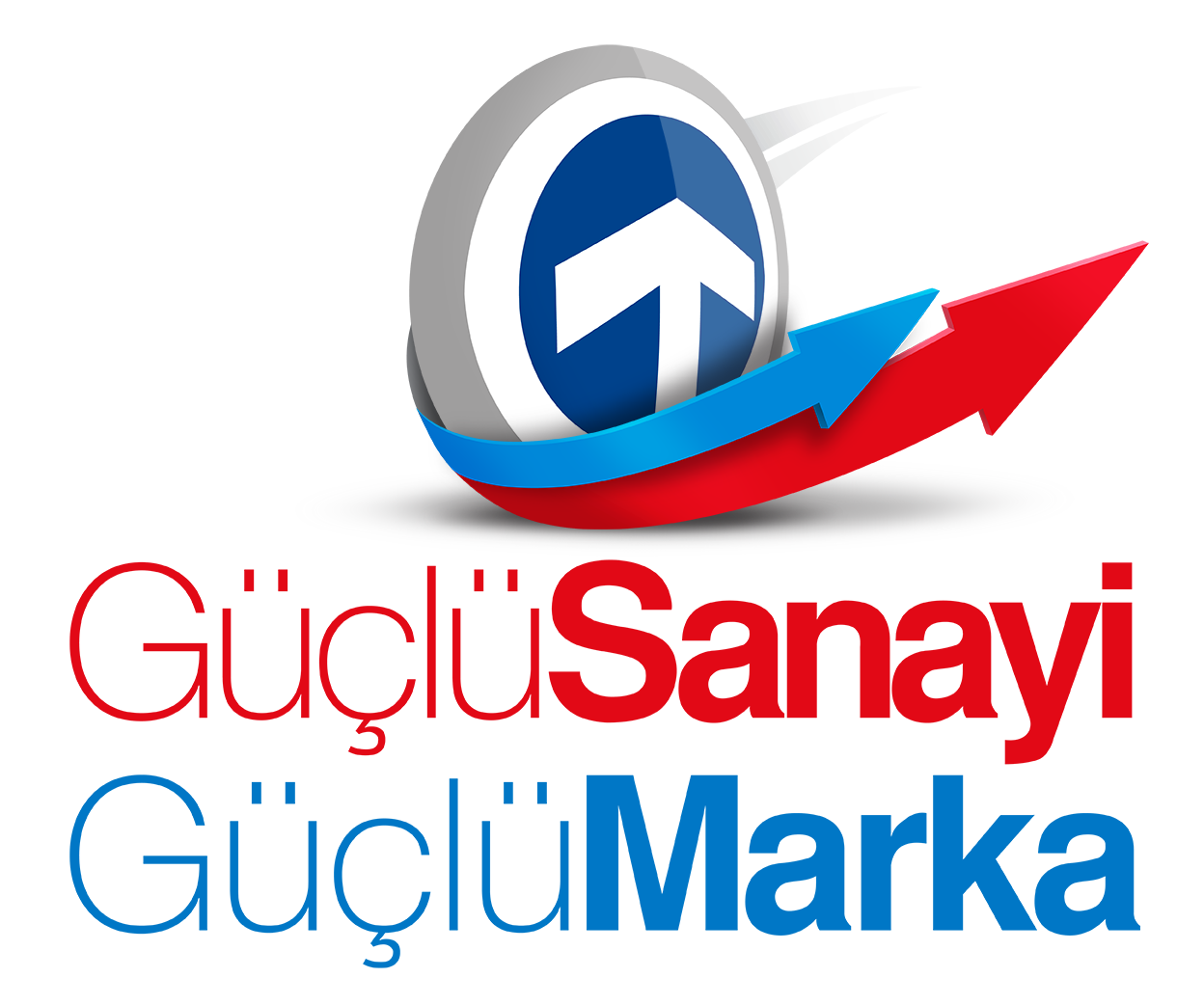 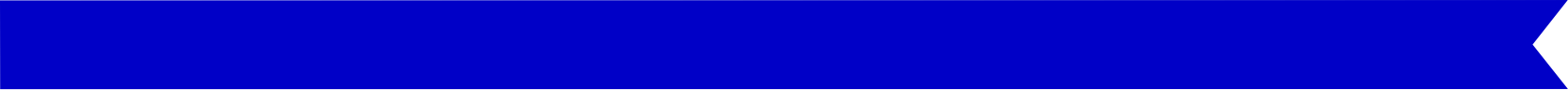 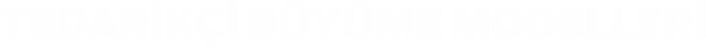 İNORGANİK
ORGANİK
POTANSİYEL MODÜL SİSTEMLERİ
POTANSİYEL PARÇA VE MODÜLLER
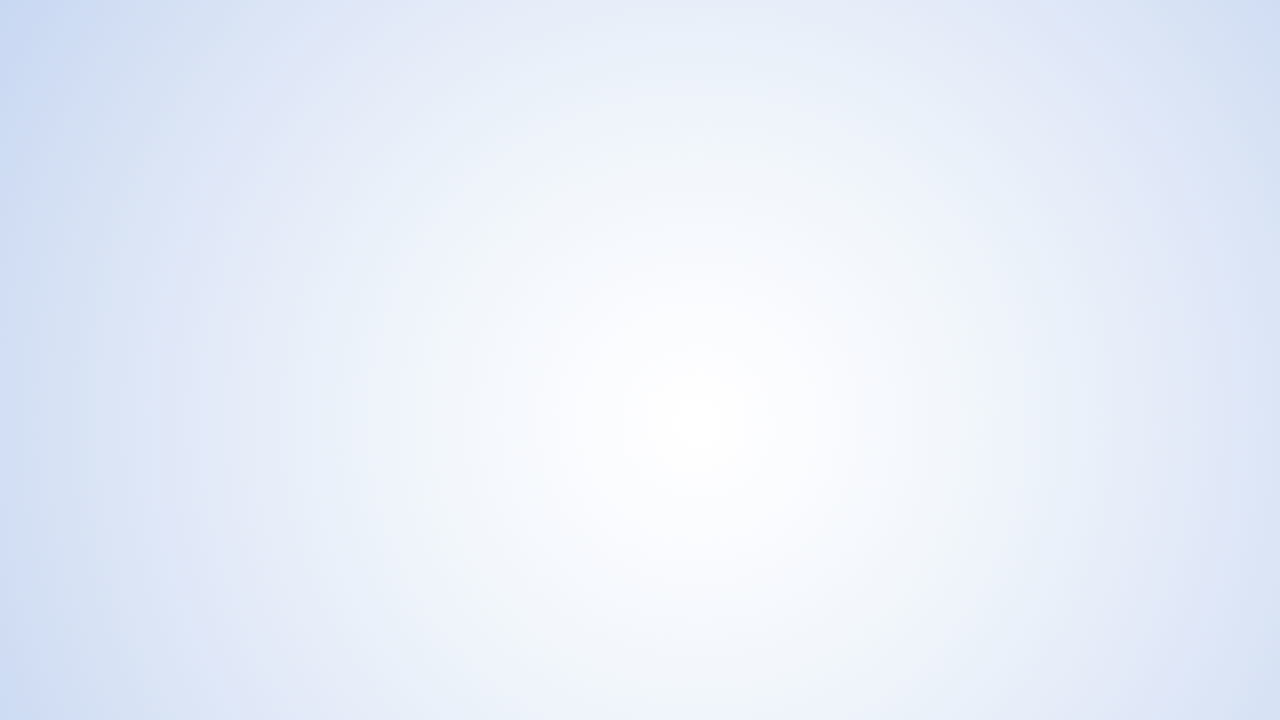 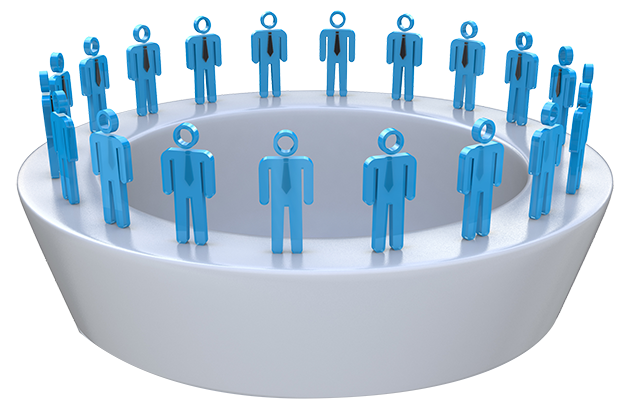 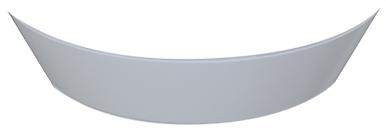 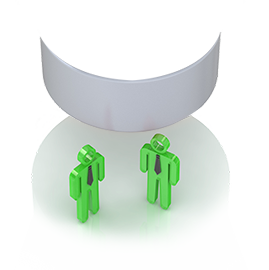 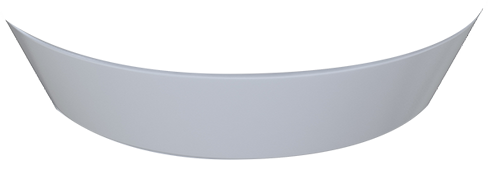 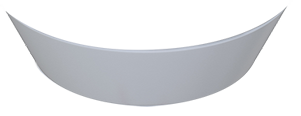 Finansal
Veriler
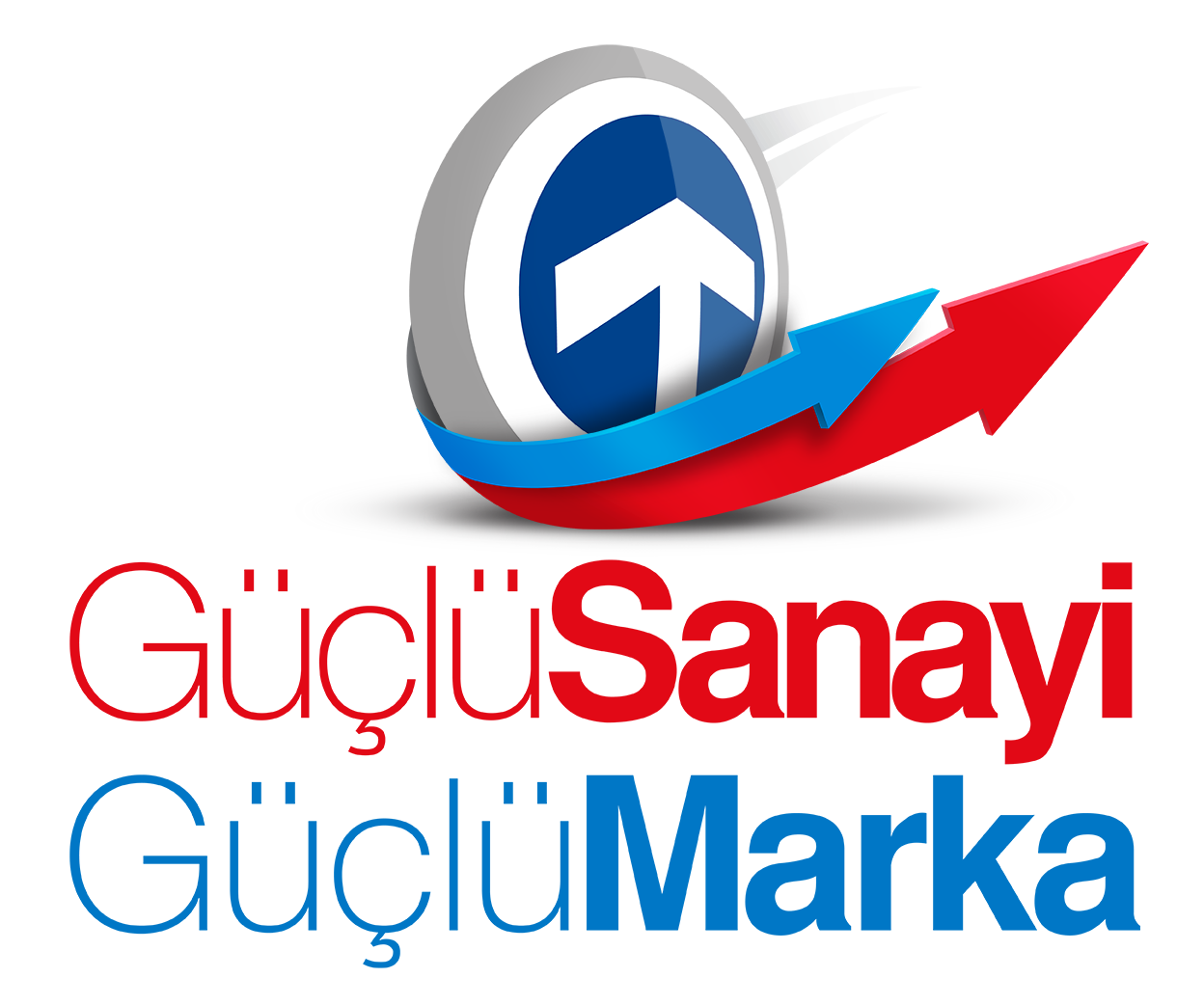 Ortaklık Yapısı
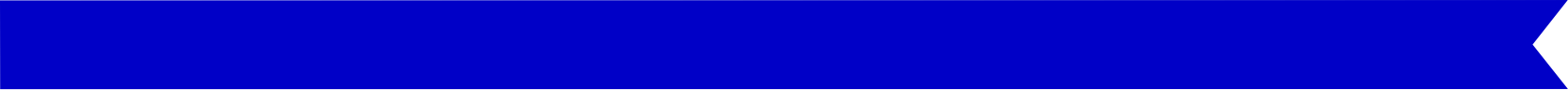 Güçlü - Zayıf Yönler
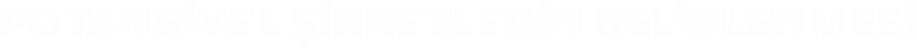 Potansiyel Şirketler
(Uzun Liste + 300)
Seçilen Şirketler
(Kısa Liste < 50)
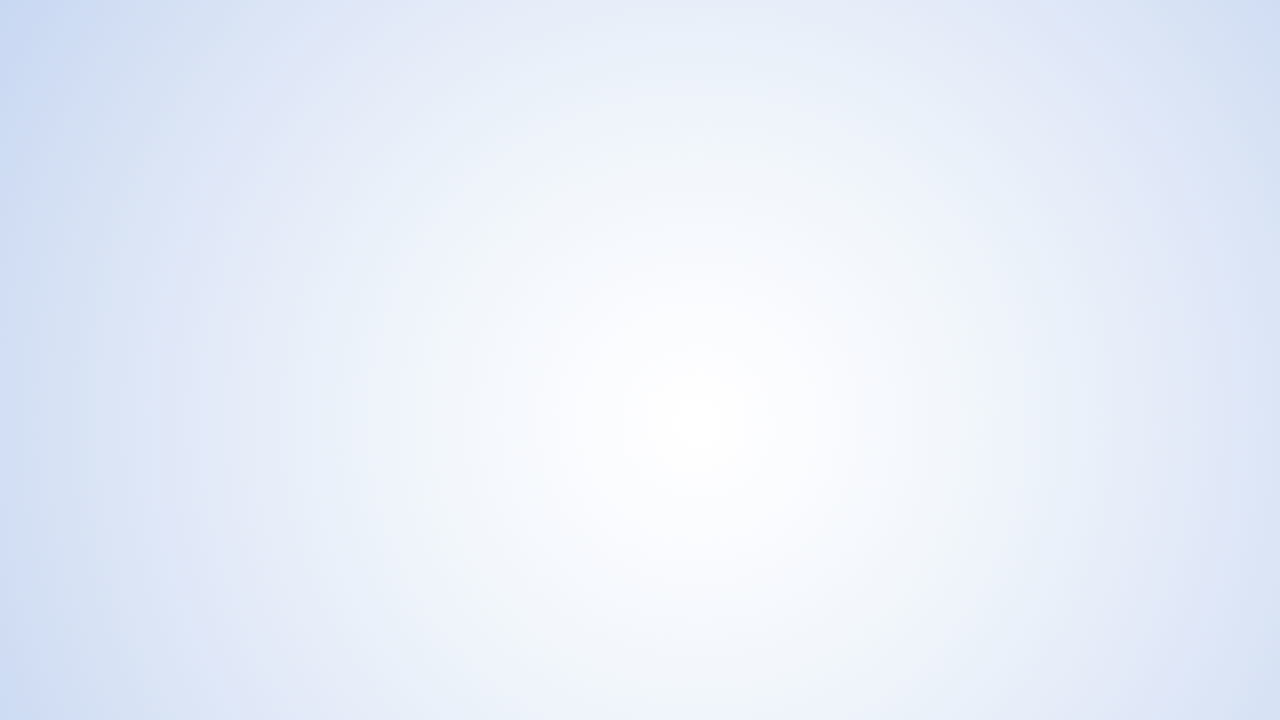 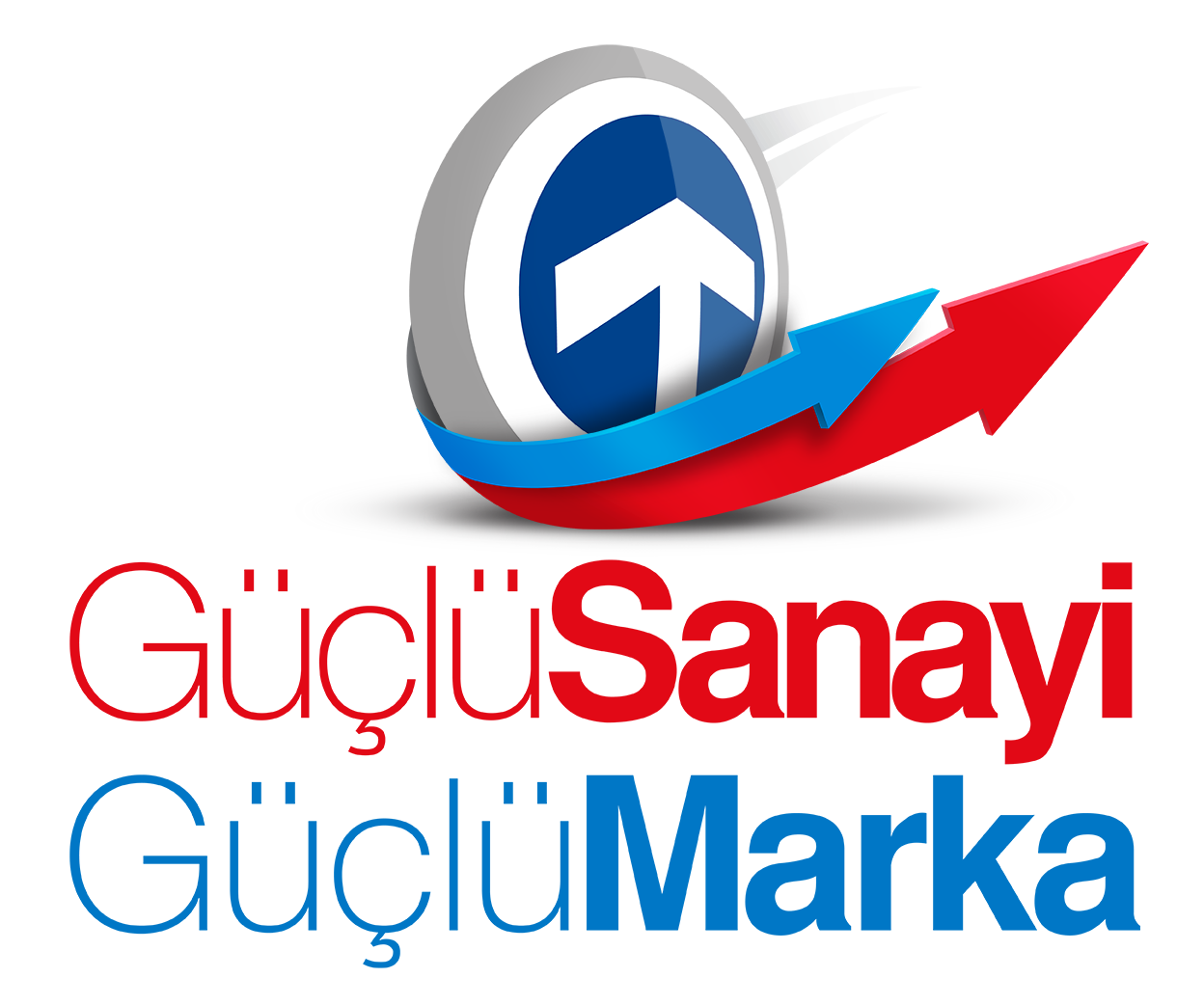 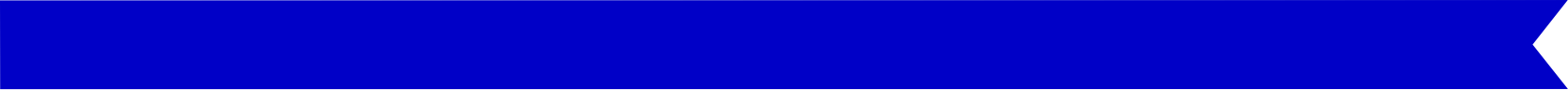 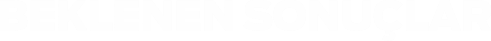 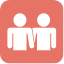 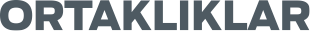 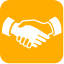 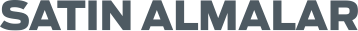 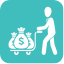 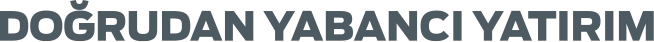 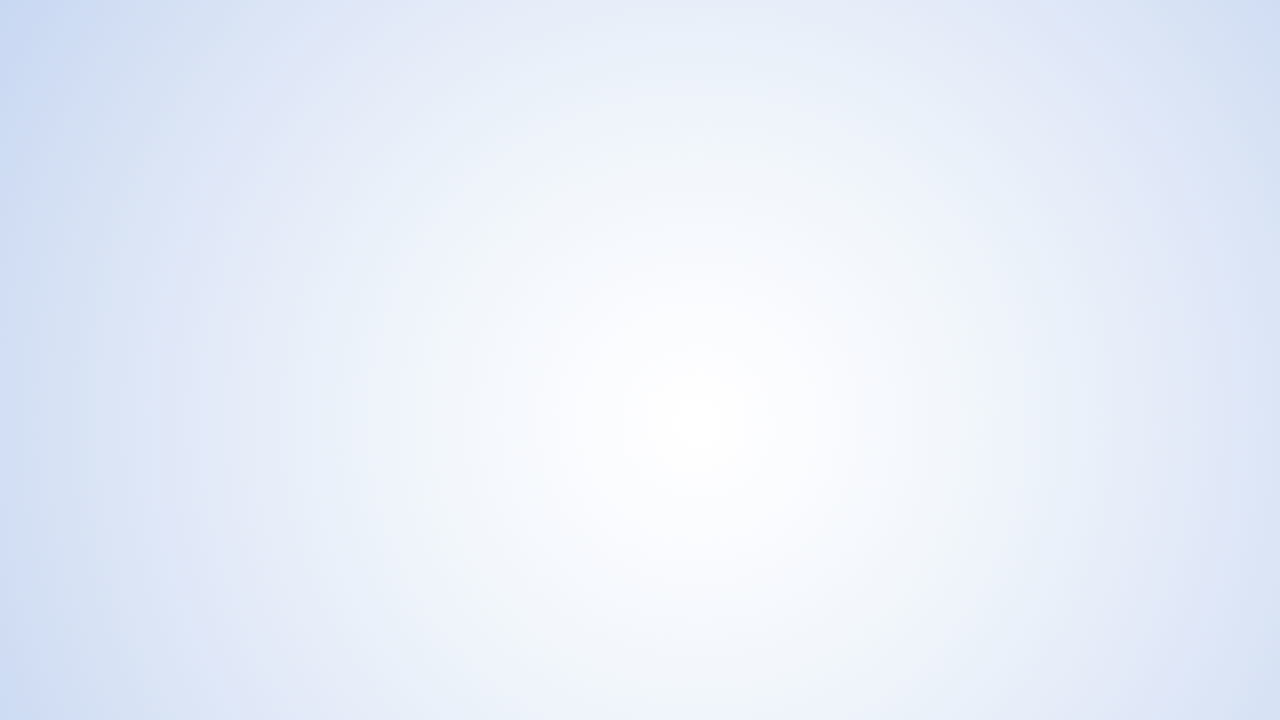 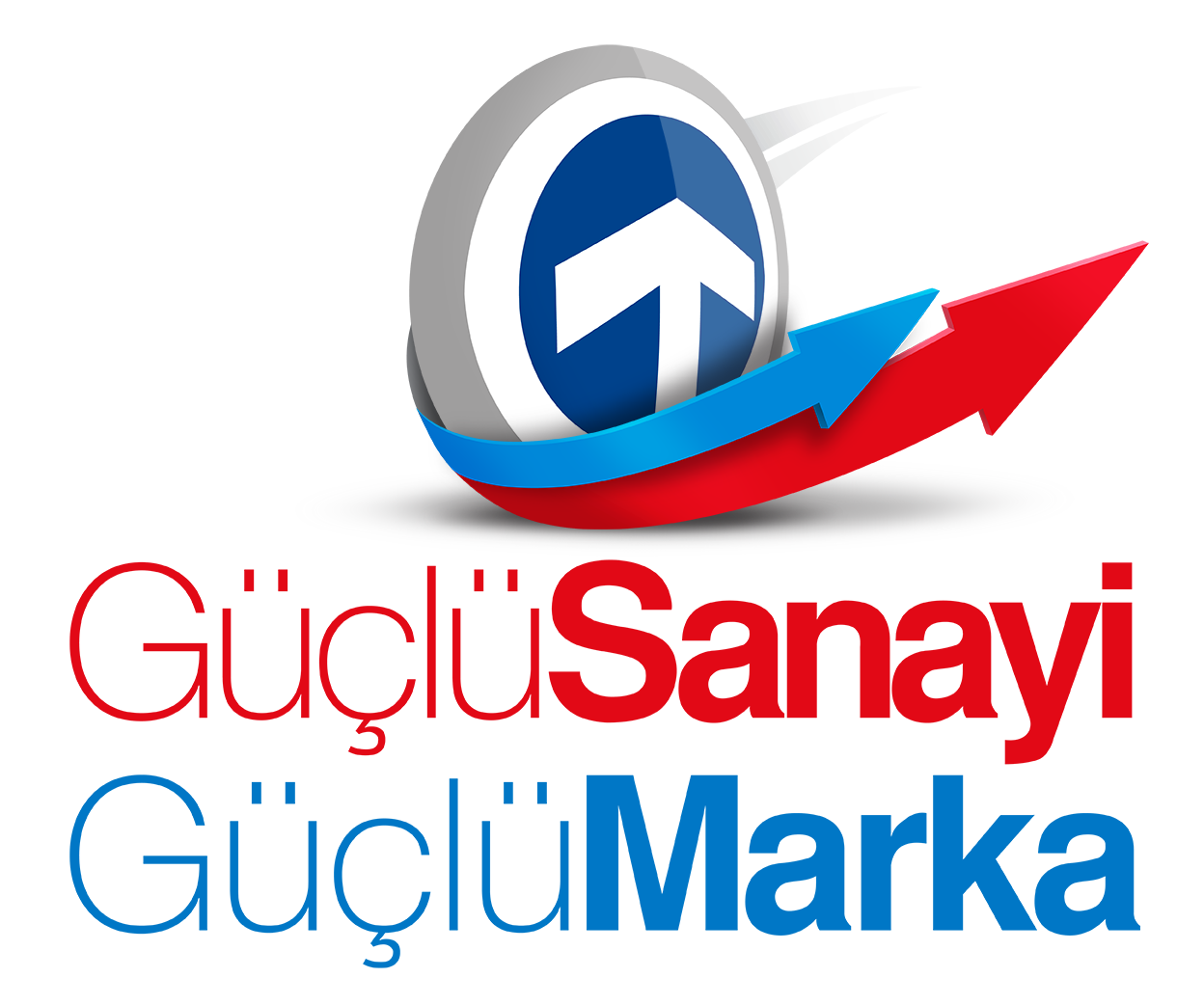 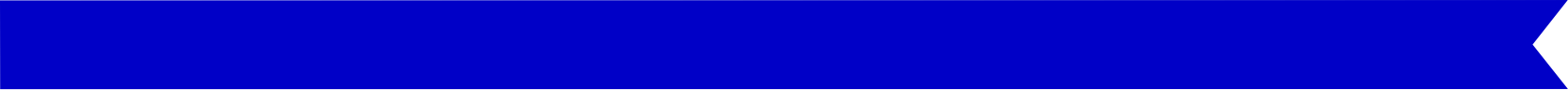 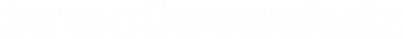 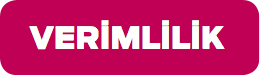 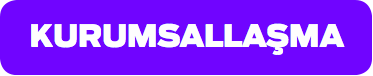 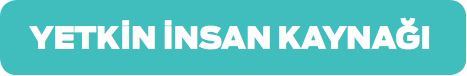 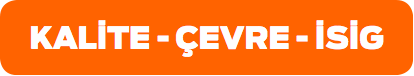 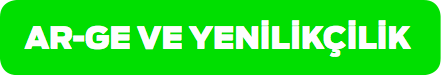 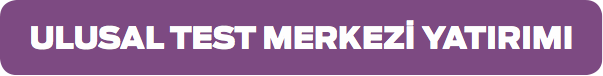 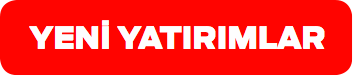 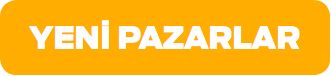 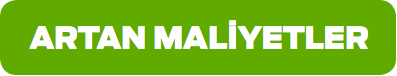 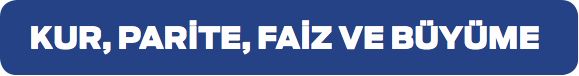 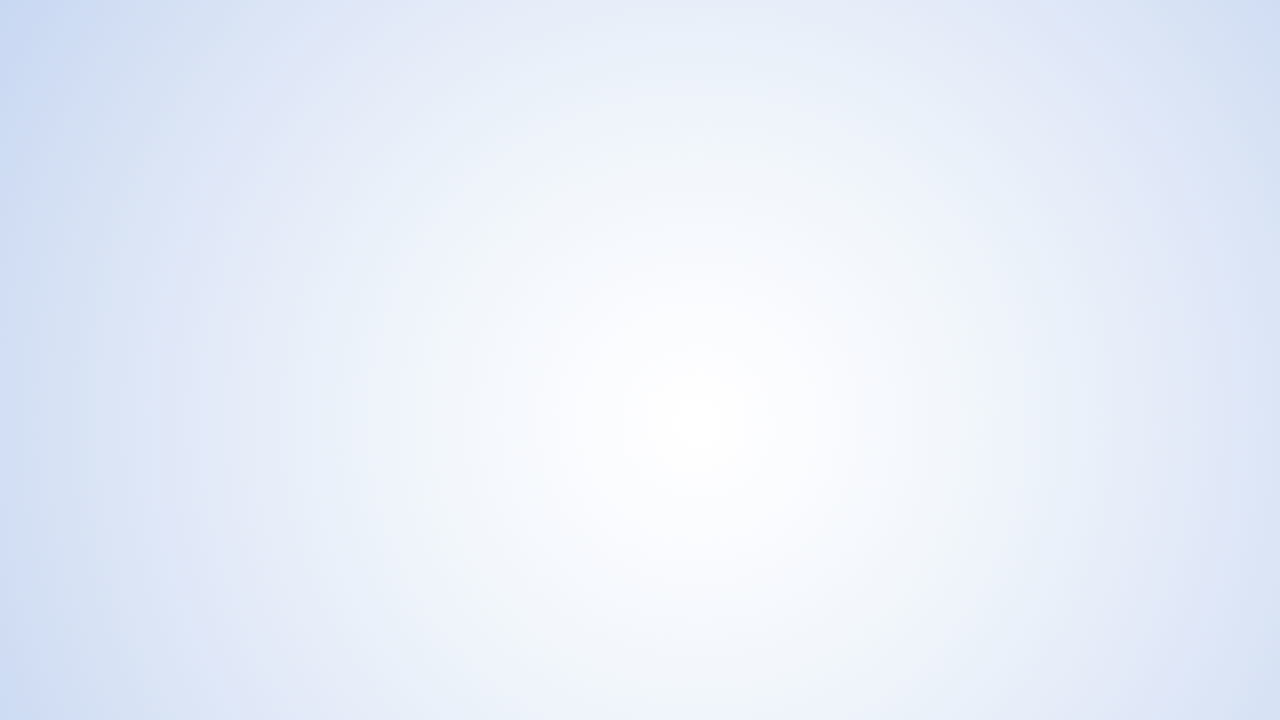 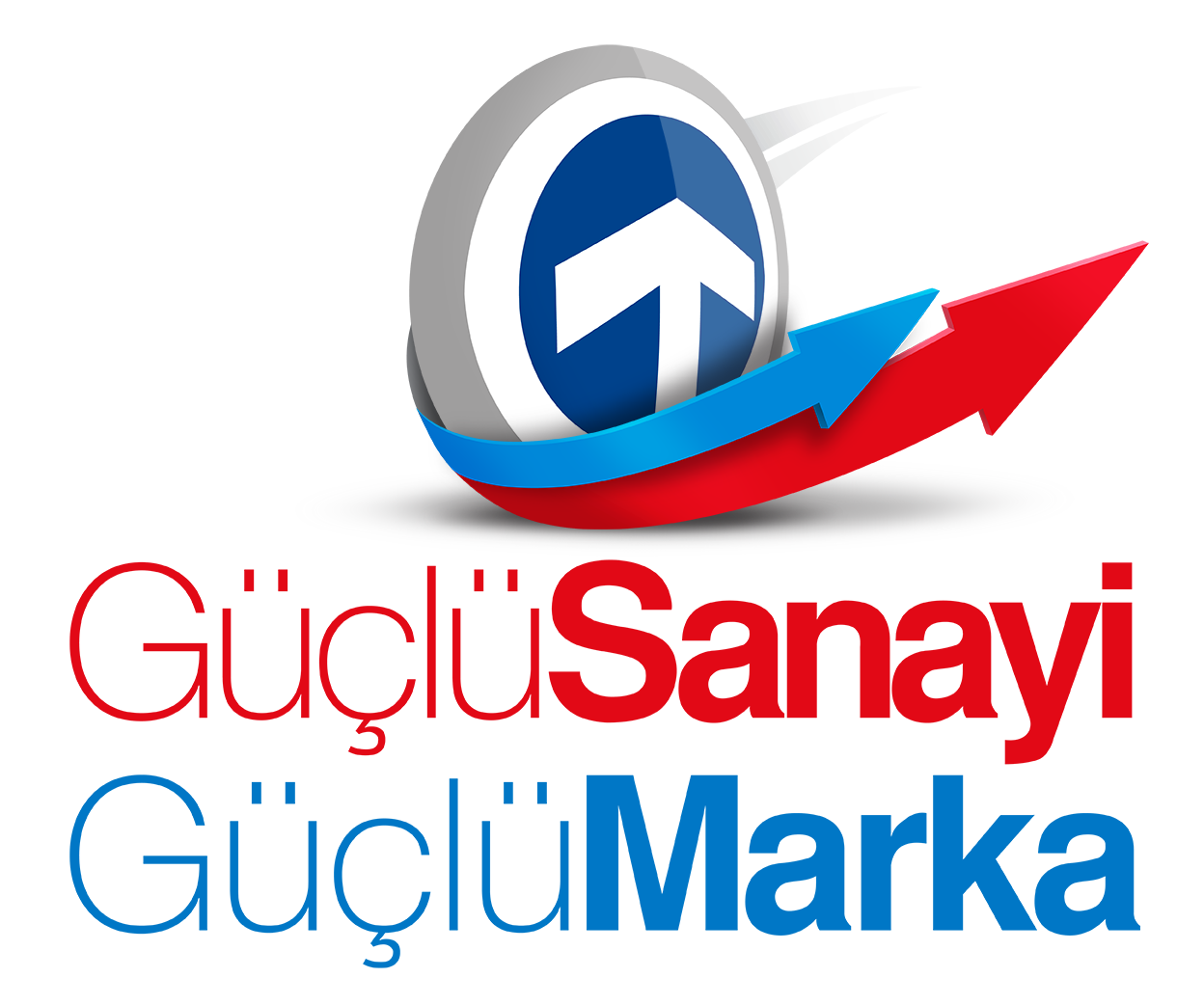 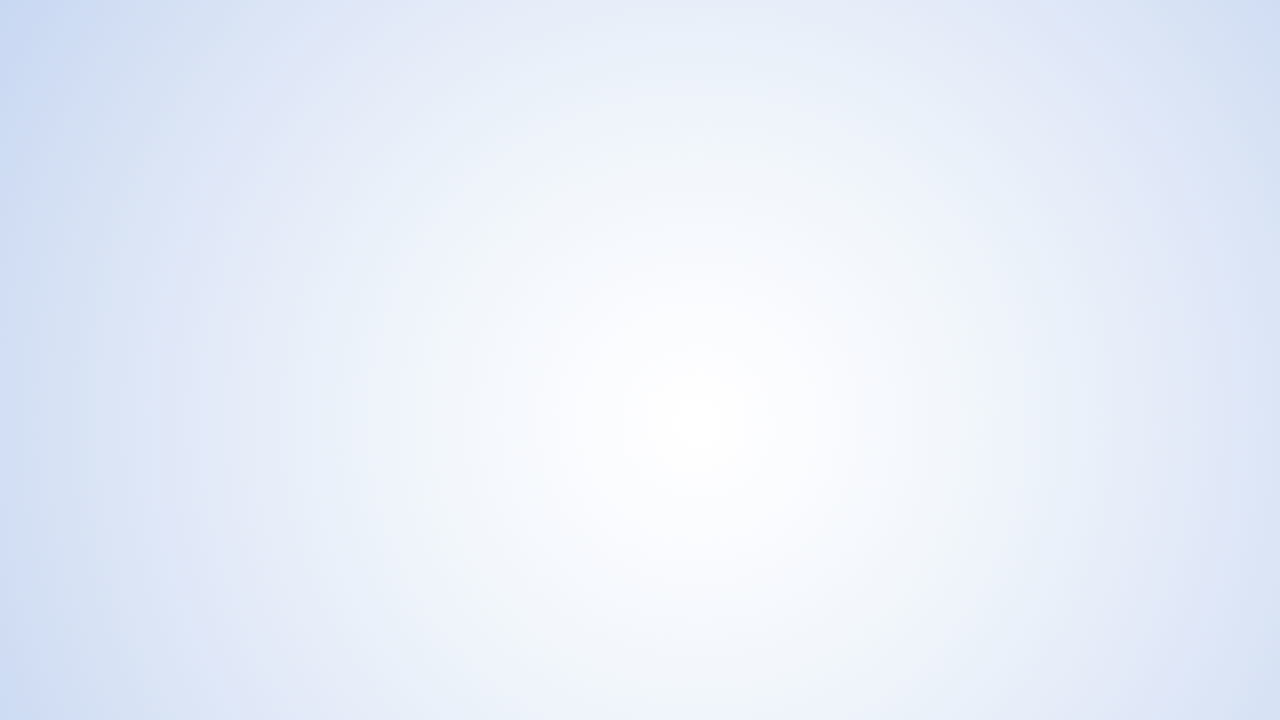 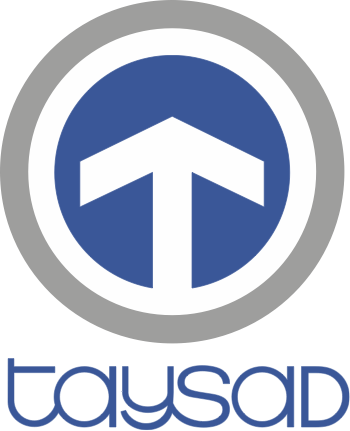 LUCIEN ARKAS
YÖNETİM KURULU BAŞKANI
ARKAS HOLDING
15 Nisan 2015
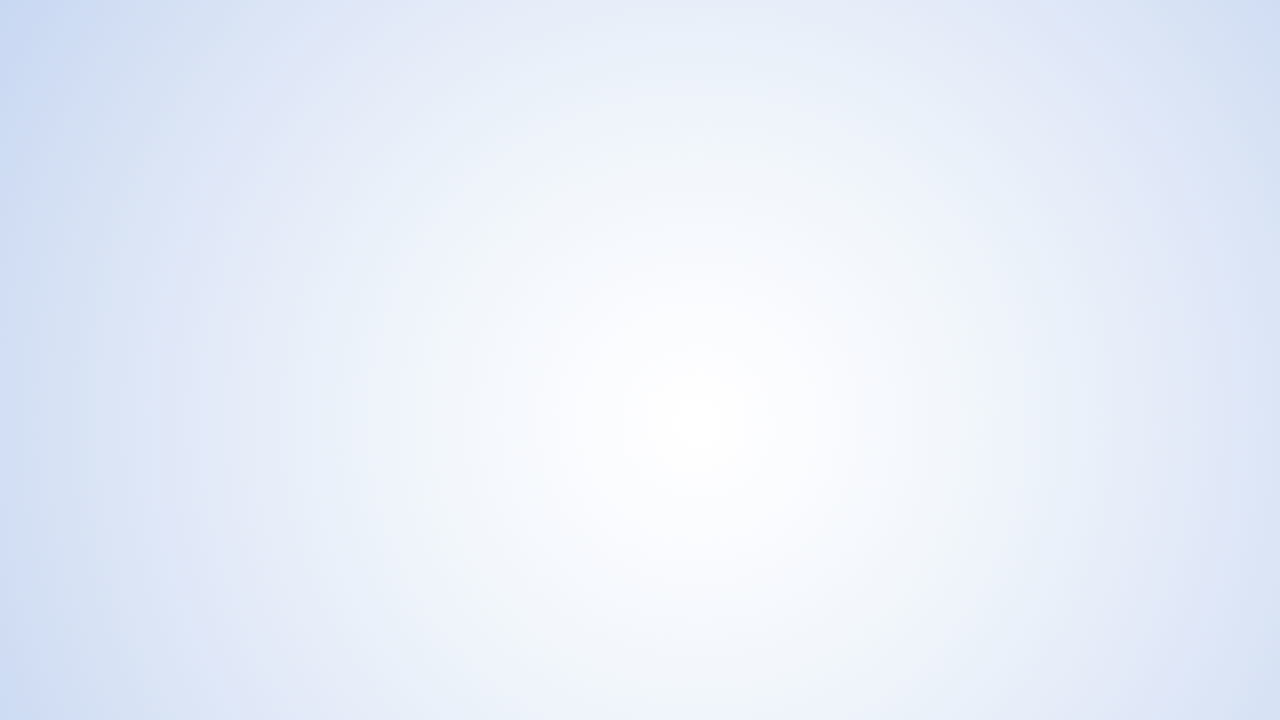 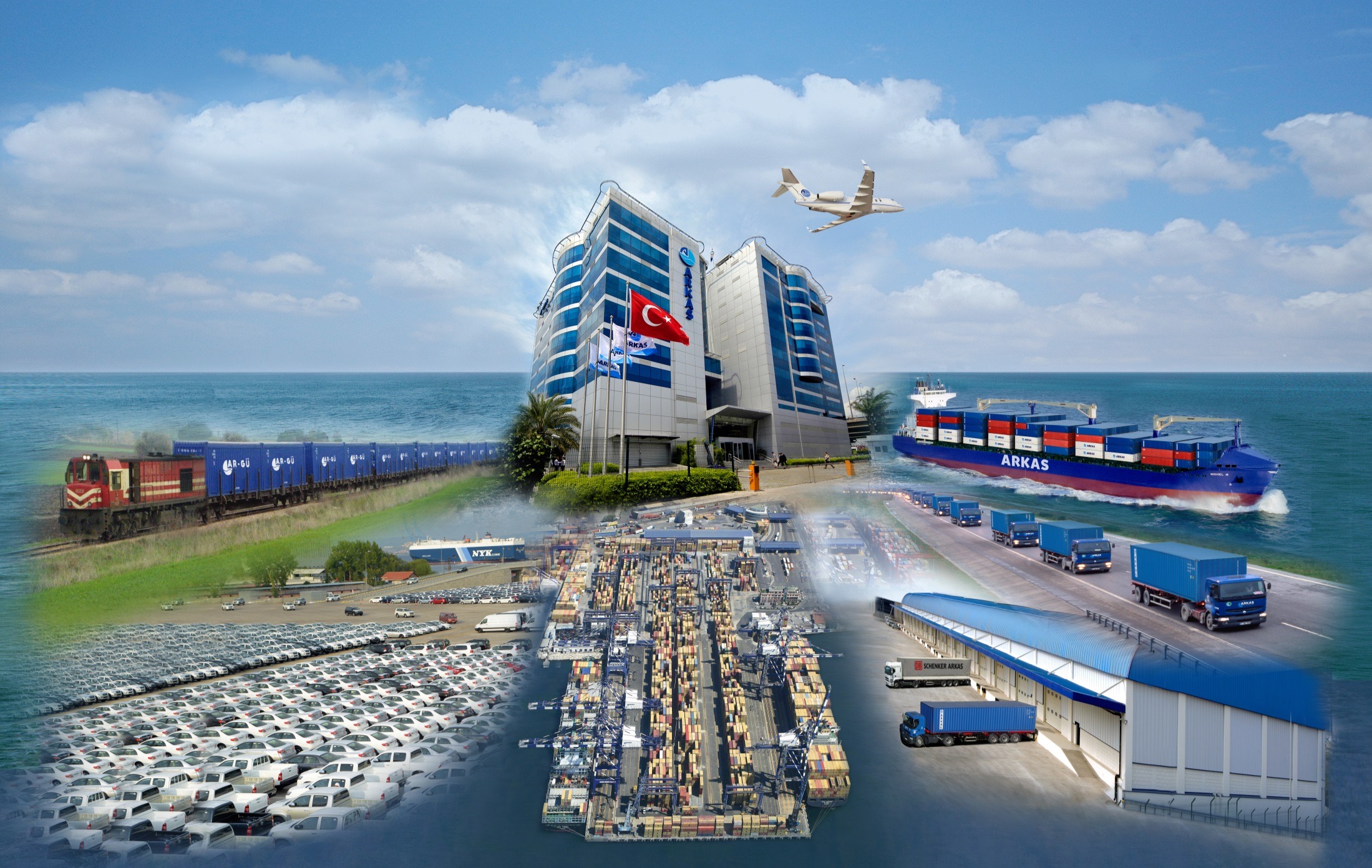 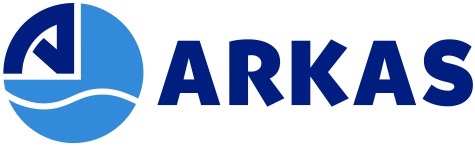 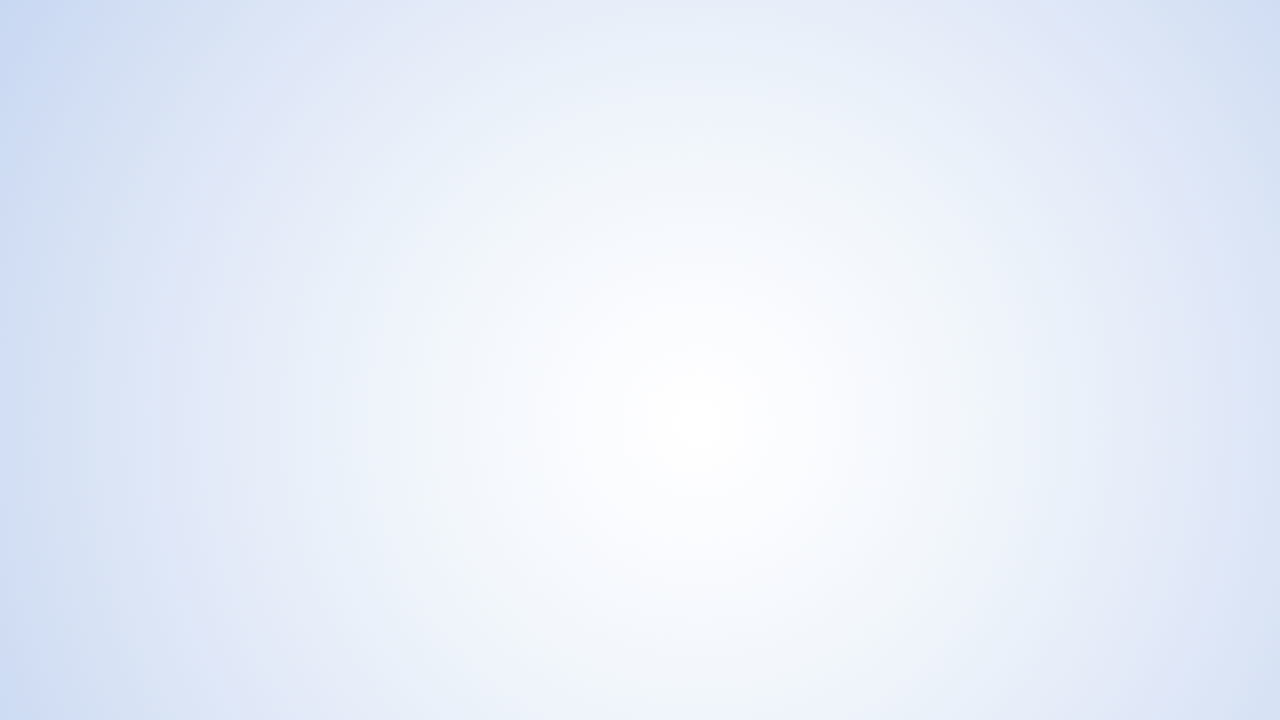 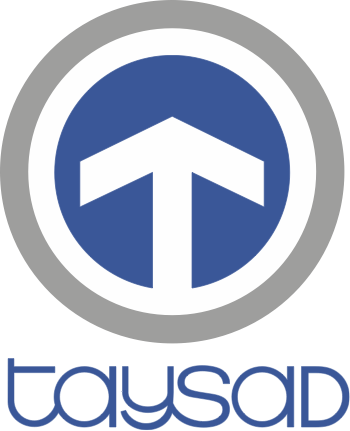 YÜKSEL ÖZTÜRK
SATINALMA DİREKTÖRÜ
TOFAŞ
15 Nisan 2015
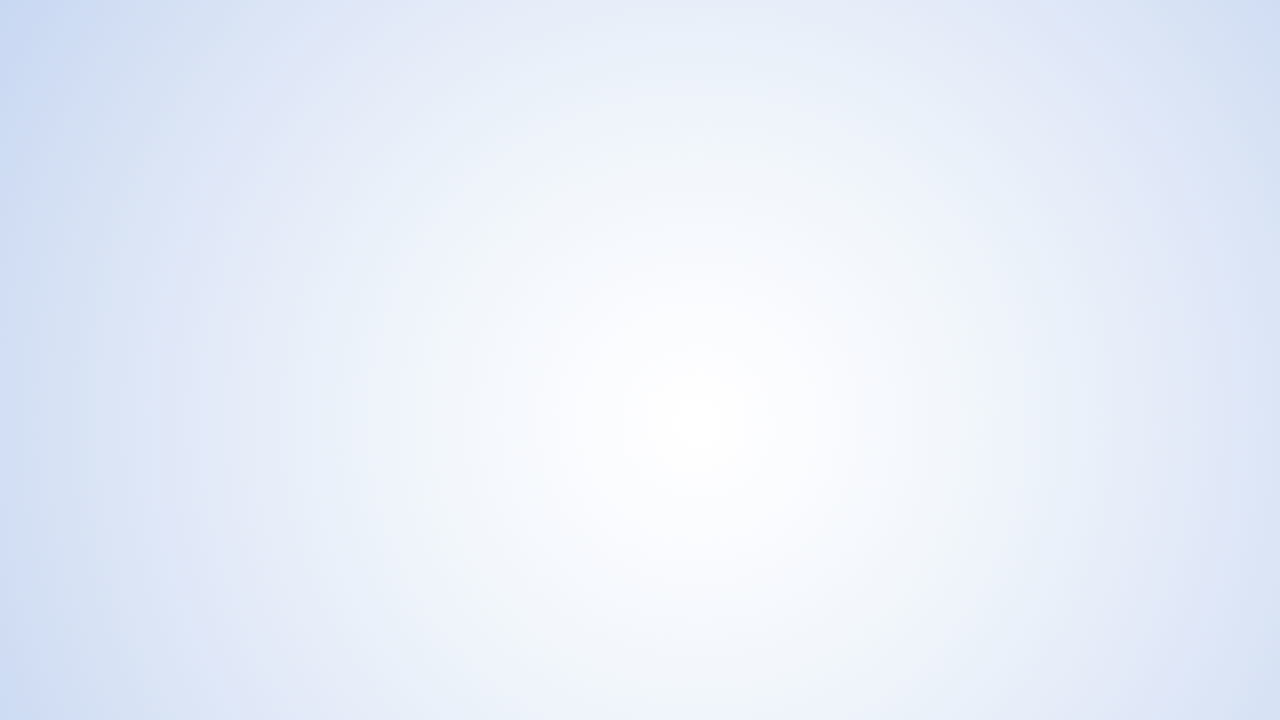 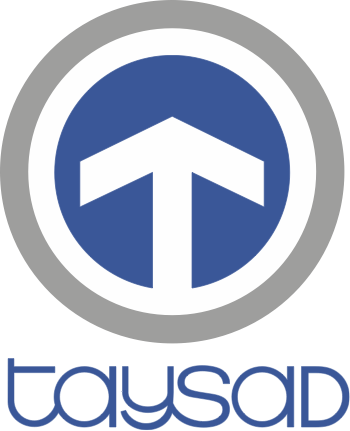 İZMİR ÜYE TOPLANTISI
15 Nisan 2015